יום עיון
חשב שכר בכיר 
עו"ד בשמת משיח
2025
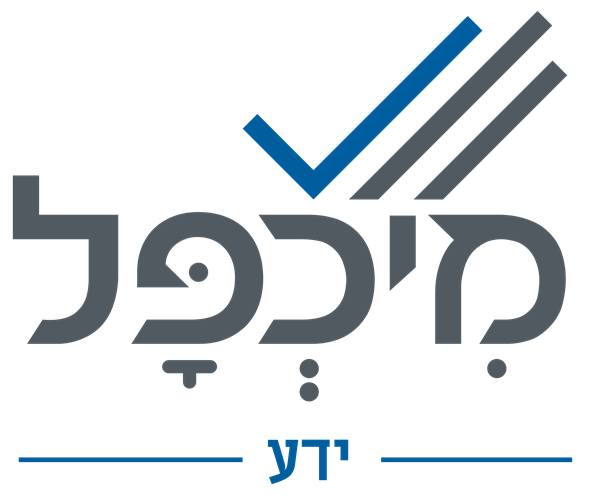 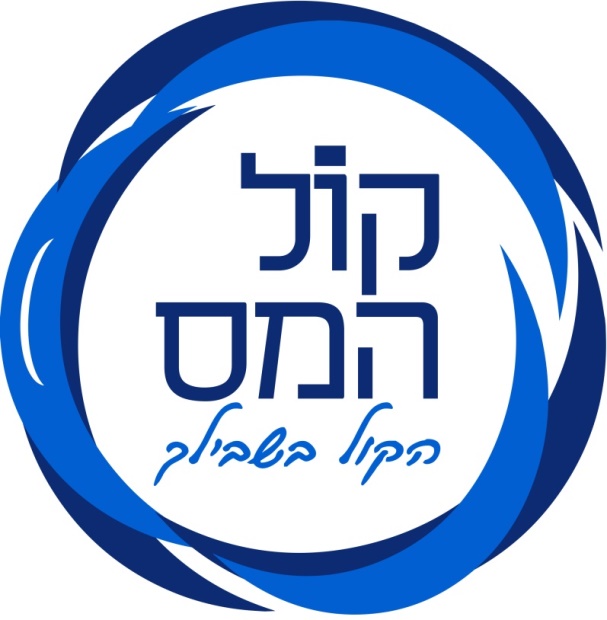 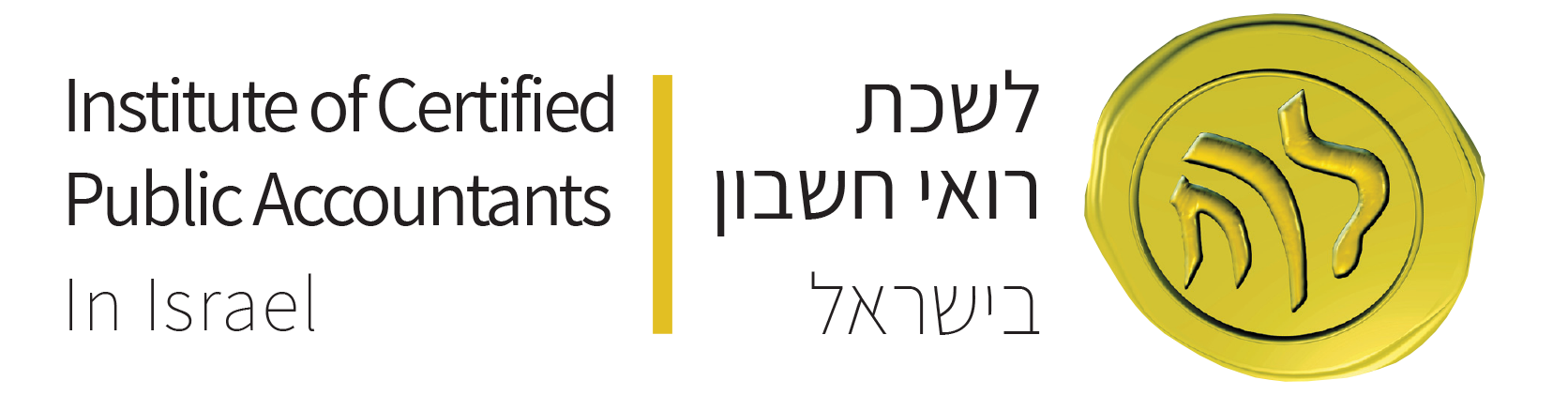 חיוב עובד בהשבת כספים ששולמו בטעות: פסיקה עם הבחנות חשובות
סע"ש 47243-03-22 מעסיק פלוני נ' עובד אלמוני
תקציר המקרה:
עובד, שהועסק במשך תקופה מסוימת בחברה, טען כי שכרו הועלה בעקבות הבטחה בעל פה למתן שכר גבוה יותר. המעסיק טען כי מדובר בטעות חמורה שגרמה לו לשלם לעובד סך של 18,000 ש"ח יותר מהסכום שהיה זכאי לו. לאחר שהתבררה הטעות, דרש המעסיק מהעובד להחזיר את הסכומים ששולמו בטעות. בית הדין האזורי לעבודה בתל אביב פסק כי העובד ישיב למעסיק סך של 11,000 ש"ח בצירוף הפרשי הצמדה וריבית, לאחר שנמצא כי היו טעויות בניכוי החוב ולעניין ניכוי משכרו ללא הסכמתו.

רקע עובדתי:
העובד היה מועסק בחברה במשך תקופה מסוימת, כאשר לאחר העלאת שכרו טעה המעסיק בסכום התשלום, ומצא כי שולמו לו 18,000 ש"ח יותר ממה שהיה זכאי להם.
עם גילוי הטעות, פנה המעסיק לעובד בבקשה להחזיר את הסכום ששולם ביתר, אך העובד טען כי אינו מסוגל להחזיר את הסכום הנדרש, ולא שיתף פעולה עם הצעת המעסיק להסכים להחזר בתשלומים.
לאחר מגעים שנכשלו, נקט המעסיק בפעולה חד-צדדית, והחל לנכות 1,500 ש"ח מדי חודש משכרו של העובד, ללא הסכמתו, דבר המהווה הפרה של סעיף 25 לחוק הגנת השכר.
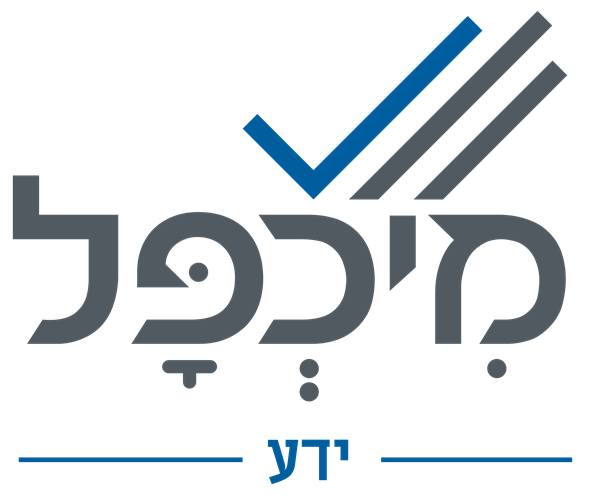 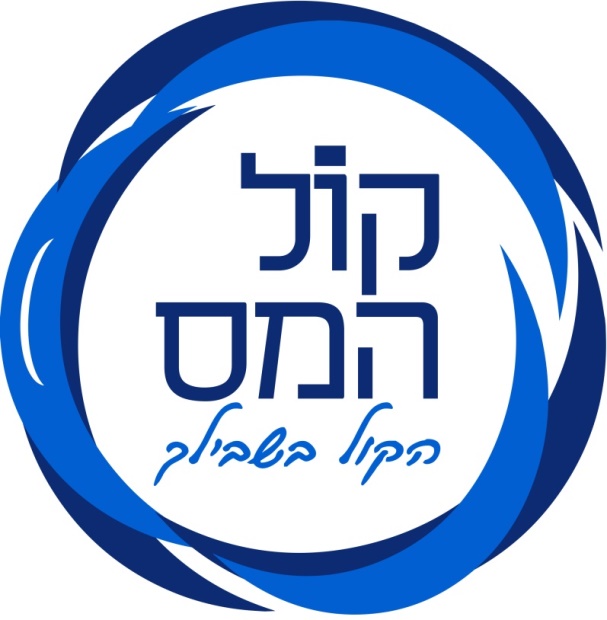 חיוב עובד בהשבת כספים ששולמו בטעות: פסיקה עם הבחנות חשובות
התנהלות הצדדים:

ניכוי חד-צדדי:
המעסיק ניכה משכרו של העובד סך של 1,500 ש"ח מדי חודש, זאת מבלי להסכים לכך עם העובד וללא קבלת הסכמתו מראש. בית הדין קבע כי מדובר בהפרה של חוק הגנת השכר, שכן כל ניכוי משכרו של עובד חייב בהסכמה מראש.
הפנייה של העובד להתפטרות:
לאחר חודשיים של ניכויים, העובד טען כי לא היה מודע לכך שהסכומים ששולמו לו אינם משקפים את שכרו הרשמי, ובחר להתפטר מהעבודה ללא הודעה מוקדמת, וטען כי המעסיק הבטיח לו כי אם יתפטר, יימחק החוב המגיע לו.
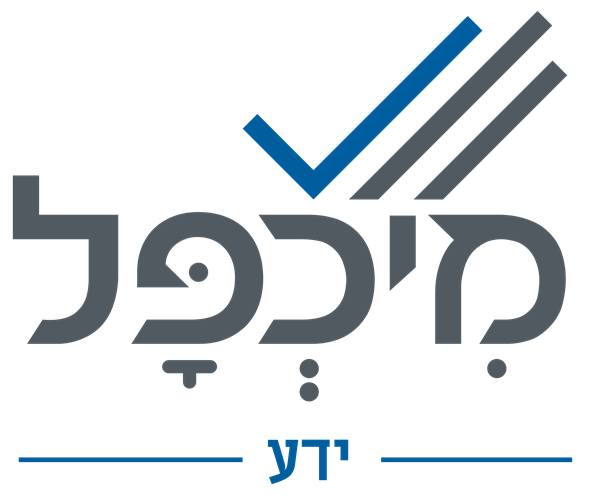 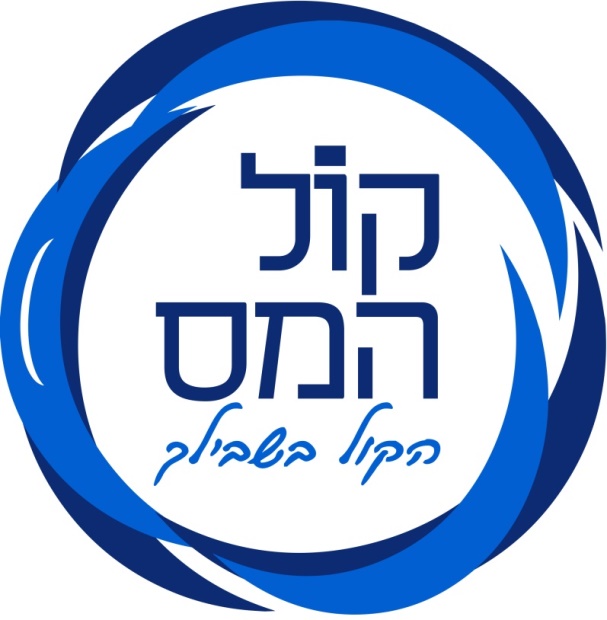 חיוב עובד בהשבת כספים ששולמו בטעות: פסיקה עם הבחנות חשובות
הבחנות בית הדין - ארבעת המבחנים:
בית הדין האזורי לעבודה הפנה לפסיקה קודמת ויישם את ארבעת המבחנים שהיו ידועים לו לצורך הכרעה במקרה בו עובד נדרש להחזיר כספים ששולמו לו בטעות. ארבעת המבחנים הם:
האם הייתה טעות בתשלום?
במקרה זה, בית הדין קבע באופן חד משמעי כי הייתה טעות בתשלום השכר, כאשר העובד קיבל תשלום גבוה מהסכום שהוסכם עליו, ובסופו של דבר צבר חוב של 18,000 ש"ח.
האם העובד ידע או היה עליו לדעת על הטעות?
כאן, בית הדין קבע כי העובד לא היה מודע לכך ששולם לו שכר גבוה מהסכום המגיע לו, אלא טען בתום לב כי סבר שהסכומים הנוספים ששולמו לו היו עבור שעות נוספות. בית הדין ציין כי העובד היה עובר תהליך של הסתגלות לעבודה, כעולה חדש, וייתכן כי לא הבין את תלושי השכר באופן מוחלט.
האם הייתה התנהגות בתום לב של העובד?
בית הדין קיבל את גרסת העובד כי לא היה מודע לשגיאה, והכיר בכך שהעובד לא פעל במזיד או מתוך כוונה להרוויח כספים שלא היה זכאי להם. בית הדין עמד על כך שעמדת העובד הייתה כנה.
מהו היקף השיבוש שנגרם עקב הטעות?
כאן, בית הדין הבחין בין הסכומים ששולמו ישירות לעובד לבין אלה שהועברו לחשבון קרן הפנסיה של העובד. בנוגע לסכומים שהועברו לקרן הפנסיה, קבע בית הדין כי אין מקום לחייב את העובד בהשבתם. לעומת זאת, הסכום ששולם לעובד באופן ישיר היה החיוב שנדרש להחזיר, ובית הדין צמצם את הסכום מ-18,000 ש"ח ל-11,000 ש"ח לאחר חישוב מחדש של ניכויים לא מדויקים.
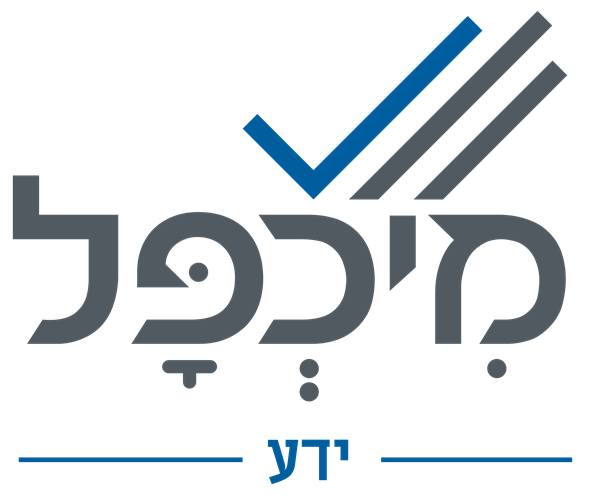 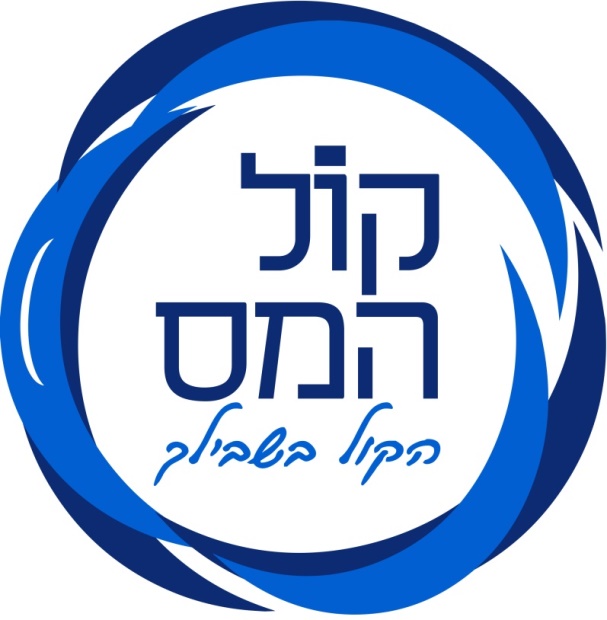 חיוב עובד בהשבת כספים ששולמו בטעות: פסיקה עם הבחנות חשובות
פסק הדין:
תום לב העובד:
בית הדין קיבל את טענת העובד לגבי קשייו בהבנת השפה העברית, אך ציין כי טענתו שהסכומים שולם לו עבור שעות נוספות סותרת את תלושי השכר בהם צוינו הסכומים הנפרדים עבור שעות נוספות. עם זאת, העובד זכה להתייחסות חיובית על כך שסבר בכנות כי מדובר בשעות נוספות.
השבת כספים:
בית הדין קבע כי העובד ישיב את הסכום ששולם לו ביתר, אך לא את מלוא הסכום. בסופו של דבר, החוב שצומצם עמד על כ-11,000 ש"ח בלבד, לאחר שנמצא כי המעסיק לא ניכה את הסכומים בצורה מדויקת, תוך הפרת חוק הגנת השכר.
פטור מהודעה מוקדמת:
בית הדין קבע כי העובד היה זכאי להתפטר ללא הודעה מוקדמת, משום שבמהלך ניכוי השכר לא קיבל אישור מהעובד והוא לא הסכים לניכוי. המעסיק גם לא קיזז את דמי ההודעה המוקדמת, דבר שמצביע על כך שגם המעסיק סבר כי אין מקום לניכוי.
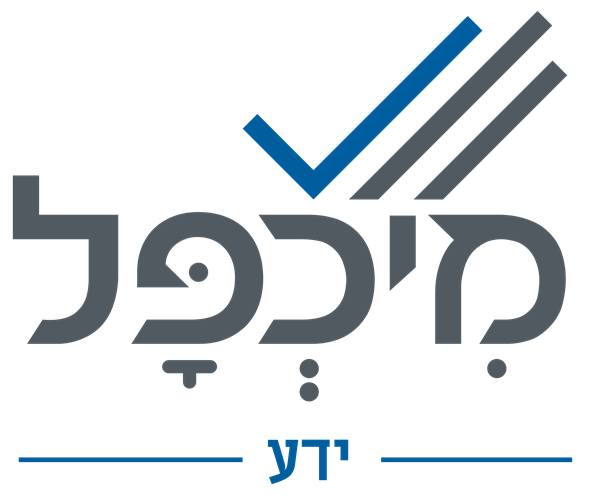 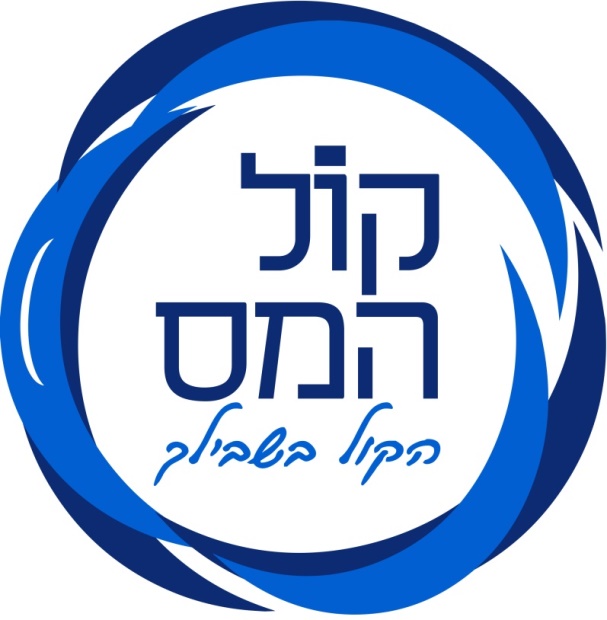 חיוב עובד בהשבת כספים ששולמו בטעות: פסיקה עם הבחנות חשובות
משמעות הפסיקה:פסק הדין מציין את האיזון הנדרש בין תום הלב של העובד לבין אחריות המעסיק לניהול תקין ומדויק של השכר. גם אם חל טעות בתשלומים, לא תמיד יש לחייב את העובד בהשבה מוחלטת של הכספים, במיוחד אם ישנה סיבה מוצדקת או טעות בתהליך הניכוי או ביצוע ההסכמים. פסק הדין גם מדגיש את חשיבות השמירה על זכויות העובד בעבודתו, במיוחד בנוגע לניכויים משכרו ולתנאים הקשורים להתפטרות.
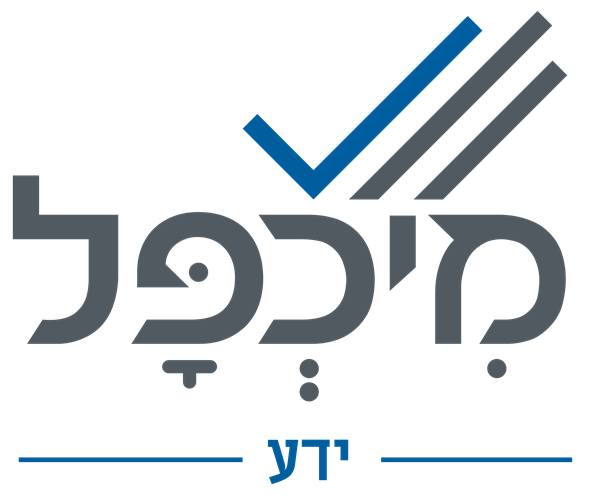 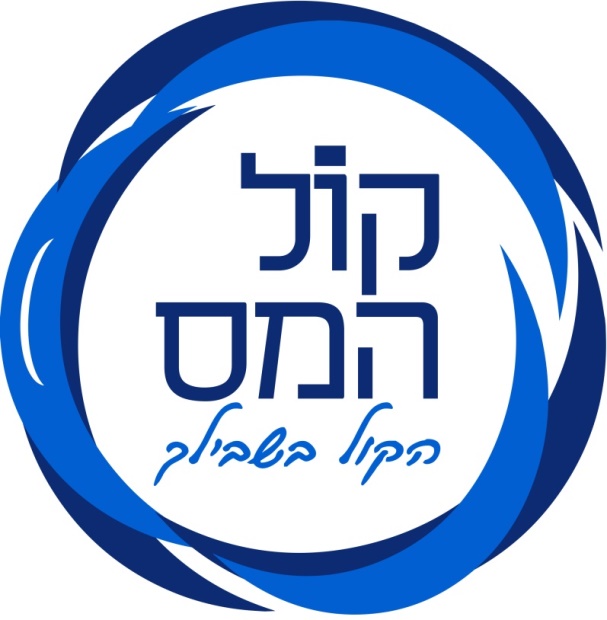 החזר כספים שהתקבלו בטעות והגנת העובד בתום לב
תשתית עובדתית-		
העובד קיבל תשלום יתר עבור שכרו, לאחר שזוהתה טעות בשכר ששולם לו, והסכום המיותר הצטבר לסך של 18 אלף שקל. המעסיק גילה את הטעות לאחר תקופה והדריך את העובד להשיב את הסכום ששולם ביתר. העובד טוען, כי לא היה לו את הסכום להחזיר את הכספים, ומסר כי הוא מתקשה בהבנת השפה העברית, ולכן לא הבין את תלוש השכר כראוי. לאחר דרישת המעסיק להחזיר את הסכום בתשלומים נושאי ריבית, העובד לא שיתף פעולה והתפטר ללא מתן הודעה מוקדמת.
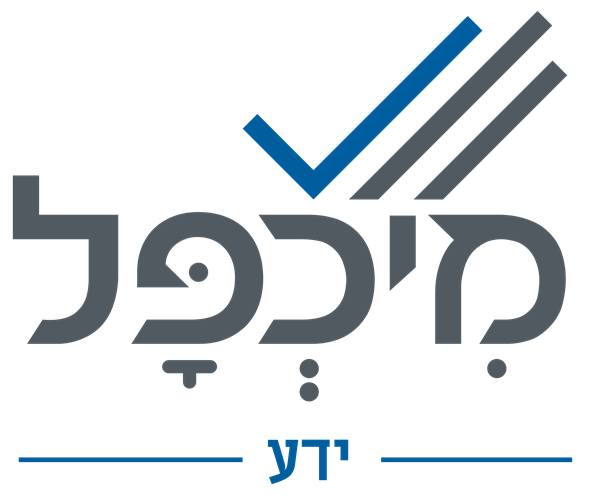 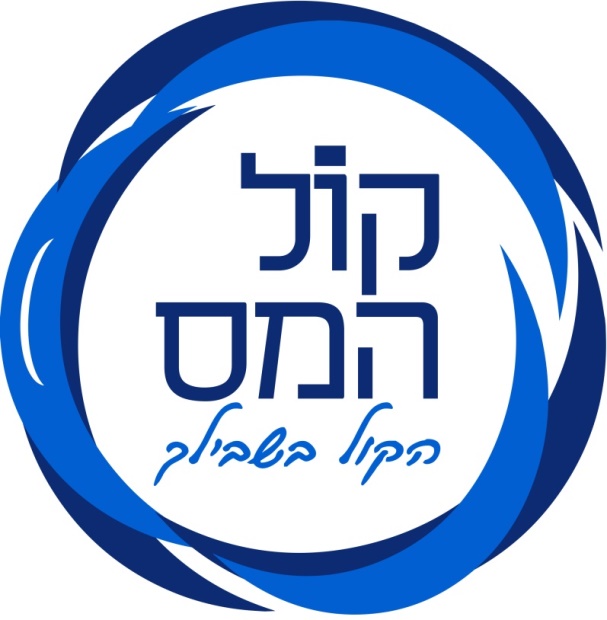 החזר כספים שהתקבלו בטעות והגנת העובד בתום לב
טענות העובד-
העובד טוען כי הסכום שנשלם לו היה עבור שעות נוספות שביצע, ושלא היה מודע לכך ששולם לו שכר יתר.
העובד טוען כי לא הבין את תלוש השכר, בשל קשיי שפה, ולכן לא ידע על הטעות בתשלום.
בנוסף, טען העובד כי החברה הציעה לו כי אם יתפטר, יימחק החוב.

טענות המעסיק-
המעסיק טוען כי הוא גילה את הטעות לאחר תקופה, ושדרש מהעובד להחזיר את הסכומים ששולמו לו ביתר.
המעסיק טוען כי העובד לא הסכים להשיב את הכספים בתשלומים, ולכן החליט לנכות 1,500 שקל בכל חודש משכרו של העובד.
כאשר העובד התפטר, המעסיק טוען כי הוא לא נתן הודעה מוקדמת, ולכן יש לקזז את דמי ההודעה המוקדמת מהפיצויים.
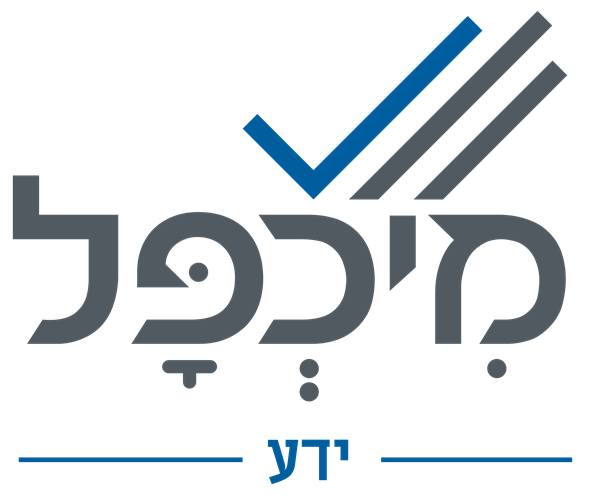 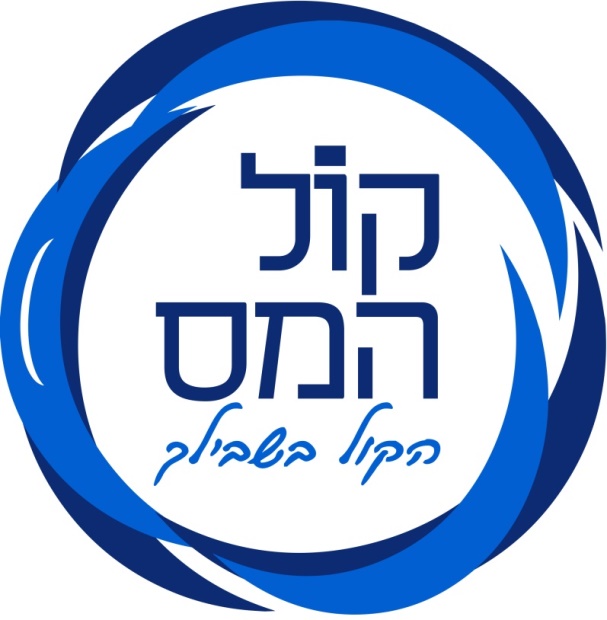 החזר כספים שהתקבלו בטעות והגנת העובד בתום לב
הכרעת בית הדין-
החזר הסכומים ששולמו ביתר:בית הדין קבע כי על העובד להשיב את הסכומים ששולמו לו ביתר, בסך כ-11,000 שקל, בצירוף ריבית והצמדה. יחד עם זאת, בית הדין הבחין בין סכומים ששולמו ישירות לעובד לבין סכומים שהועברו לקרן הפנסיה, והחליט שאין מקום לחייב את העובד בהשבת הסכומים ששולמו לפנסיה.
הגנת העובד (קשיי שפה ותום לב):בית הדין קיבל את עדות העובד כי עקב היותו עולה חדש ולא בהכרח מבין את השפה העברית, סבר בטעות כי השכר ששולם לו היה עבור שעות נוספות שביצע. יחד עם זאת, קבע בית הדין כי מדובר בטעות שהייתה יכולה להימנע לו היה העובד בודק את תלושי השכר, אך משום שהעובד פעל בתום לב, לא הושם עליו אשם כבד.
התפטרות ללא הודעה מוקדמת:בית הדין קבע כי העובד היה זכאי להתפטר ללא הודעה מוקדמת, וזאת בשל העובדה שהחברה ניכתה סכומים משכרו של העובד בניגוד להסכמתו וללא תיאום איתו. בית הדין ציין כי לא הוקיזזו דמי הודעה מוקדמת משכרו של העובד, מה שמעיד כי גם החברה סברה שאין מקום לקזזם.
חובת המעסיק לבדוק את השכר:בית הדין הדגיש כי המעסיק מצופה לבצע בדיקות שוטפות על מנת למנוע טעויות בתשלום השכר, אך במקרה זה טעות התגלתה רק לאחר תקופה, ולאחר שזוהתה דרש המעסיק את ההחזר.
סיכום-
העובד חויב להחזיר את הסכומים ששולמו לו ביתר (כ-11,000 שקל), אך טענותיו לגבי קשיי השפה וטעויות בתלוש השכר התקבלו בחלקן. המעסיק לא הצליח להוכיח כי יש להחזיר את הסכומים ששולמו לקרן הפנסיה, ובית הדין גם קבע כי העובד זכאי להתפטר ללא הודעה מוקדמת בעקבות ניכוי שכר שלא היה בהסכמתו.
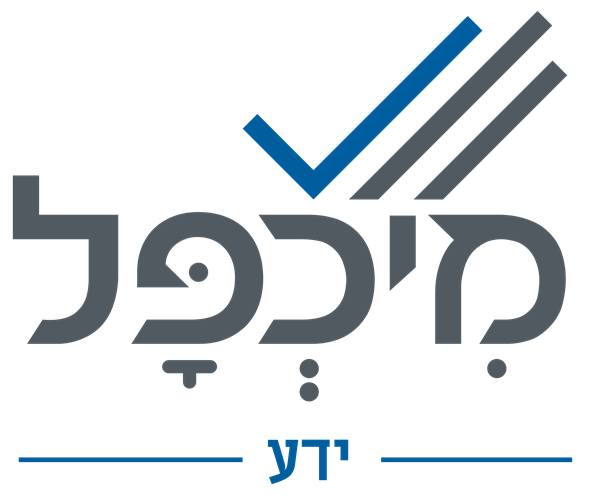 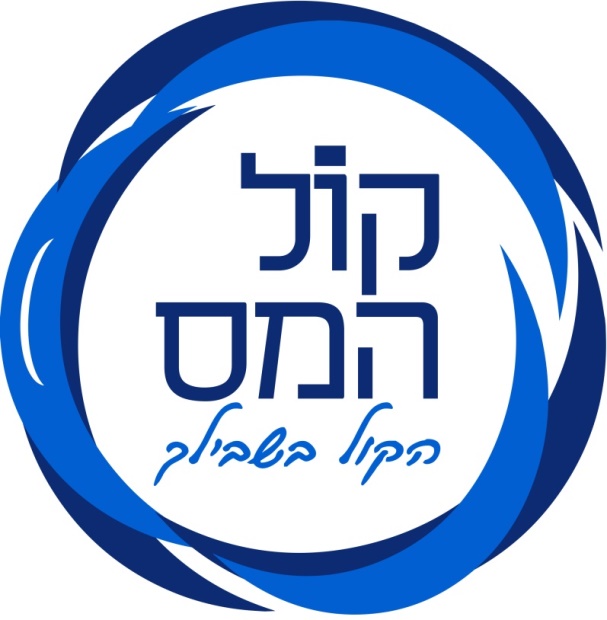 עובד הפטור ממתן הודעה מוקדמת וזכאות לפיצויי פיטורים מלאים
תשתית עובדתית-
הצדדים המעורבים: עובד אזרח תאילנדי ומעסיקו במשק חקלאי.
העובד הועסק במקצוע חקלאי במשך כ-5 שנים עד לפקיעת אשרת העבודה שלו. המעסיק הודיע לו כי בתום האשרה הוא לא יוכל להמשיך להעסיקו, ובסופו של דבר, העובד עזב את העבודה בתום תקופת האשרה.
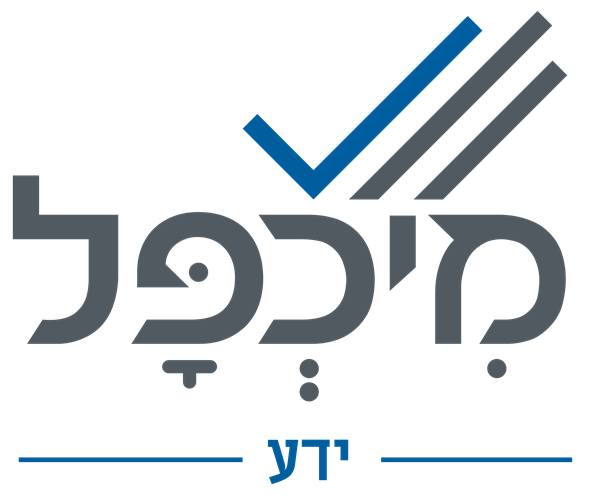 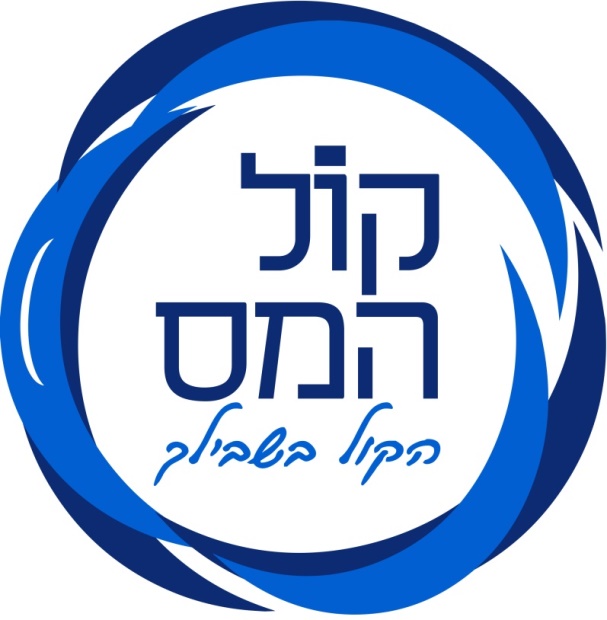 עובד הפטור ממתן הודעה מוקדמת וזכאות לפיצויי פיטורים מלאים
טענות העובד-
העובד טוען כי פוטר למעשה עם תום האשרה, ולכן הוא זכאי לפיצויי פיטורים מלאים.
העובד טוען שהוא לא היה מחויב במתן הודעה מוקדמת, שכן המעסיק ידע מראש כי הוא לא יוכל להמשיך להעסיקו לאחר תום האשרה, ולכן יכול היה להיערך מראש לסיום ההעסקה.

טענות המעסיק-
המעסיק טוען כי העובד עזב את מקום העבודה מרצונו, ולכן אינו זכאי לפיצויי פיטורים.
המעסיק גם טוען כי העובד לא סיפק את ההודעה המוקדמת הנדרשת, ולכן יש לחייבו בתשלום חלף הודעה מוקדמת.
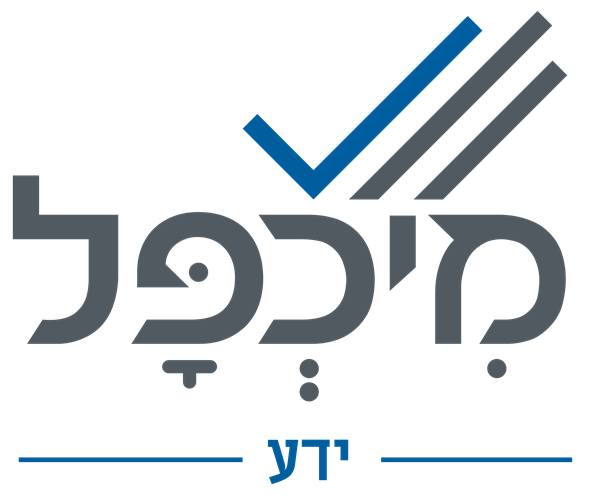 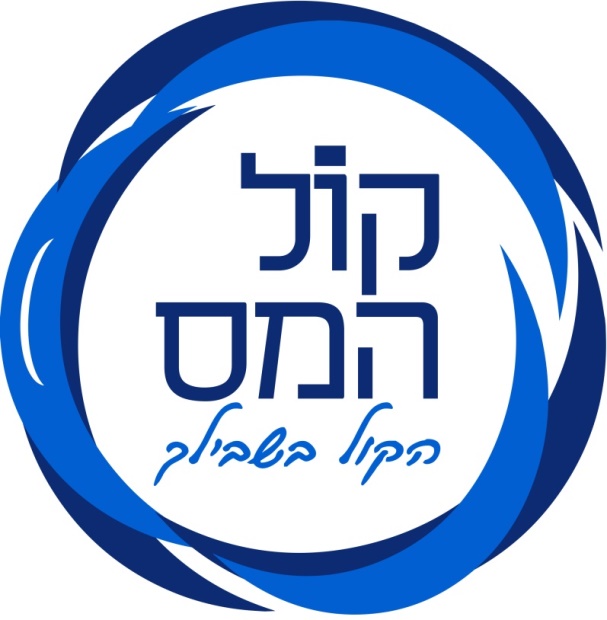 עובד הפטור ממתן הודעה מוקדמת וזכאות לפיצויי פיטורים מלאים
הכרעת בית הדין-
פטור מהודעה מוקדמת-בית הדין הארצי קיבל את ערעור העובד בנוגע לחובת מתן הודעה מוקדמת. בית הדין קבע כי העובד פטור מהודעה מוקדמת, שכן המעסיק ידע מראש כי תוקף אשרת העבודה שלו יפוג, ולכן היה יכול להיערך מראש לסיום יחסי העבודה. לא היה צורך בהודעה מוקדמת מצד העובד, מאחר שהמעסיק היה מודע מבעוד מועד לסיום הצפוי של העסקתו.
פיצויי פיטורים-בית הדין הארצי קיבל את ערעור העובד גם בנוגע לפיצויי הפיטורים, והורה כי העובד זכאי לפיצויים מלאים. הסיבה לכך היא שבנסיבות בהן העסקתו של העובד הסתיימה בעקבות פקיעת אשרת העבודה, והמעסיק הבהיר לו מראש שאין בכוונתו להמשיך להעסיקו לאחר תום האשרה, יש לראות בכך פיטורין ולא התפטרות מרצון של העובד.
סיכום-
פטור מהודעה מוקדמת: העובד פטור ממתן הודעה מוקדמת, שכן המעסיק ידע מראש על תום אשרת העבודה ולא היה צריך זמן נוסף להיערך.
פיצויי פיטורים מלאים: העובד זכאי לפיצויי פיטורים מלאים, מאחר שהמעסיק הבהיר לו שאין בכוונתו להמשיך להעסיקו לאחר סיום האשרה.
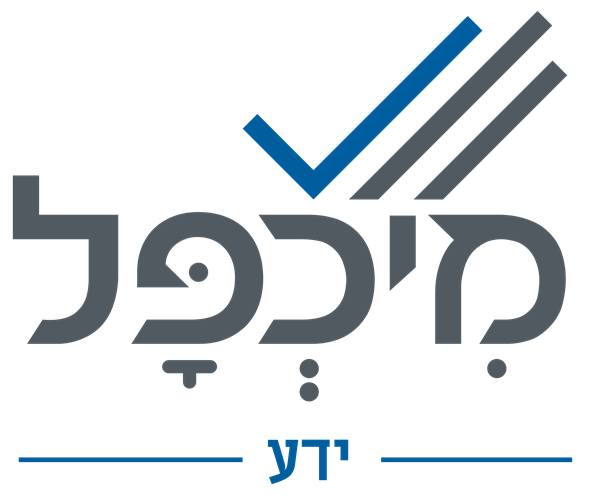 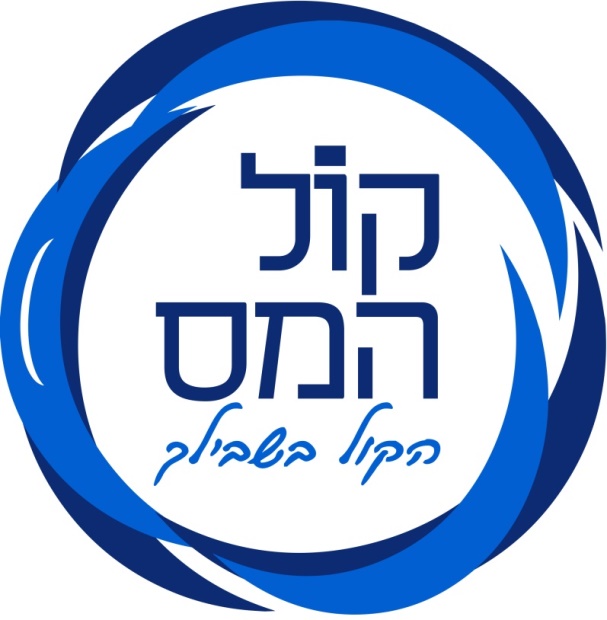 עמלות כחלק מהשכר הקובע
פסק דין סע"ש 50514-11-21 | ניתן ב-21.1.2025 | בית הדין האזורי לעבודה
רקע המקרה:
🔹 העובד הועסק כאיש מכירות, עם שכר בסיס של 8,000 ש"ח🔹 בנוסף, קיבל עמלות חודשיות עבור כל השקעה שהביא מלקוחות🔹 גובה העמלה: 3,500 ש"ח על כל השקעה של 250,000 ש"ח🔹 העובד טען: גמול המכירות הוא חלק בלתי נפרד מהשכר ויש לחשבו בשכר הקובע לצורך זכויות סוציאליות
💬 מה טען העובד?
✔ העמלות שולמו באופן קבוע, חודשי וללא תנאים נוספים✔ שכרו בפועל עמד על ממוצע של כ-28,700 ש"ח✔ הבונוסים לא היו חד-פעמיים או מותנים – אלא חלק מהתגמול על העבודה השוטפת
עמלות כחלק מהשכר הקובע
⚖ הכרעת בית הדין:
בית הדין קיבל את טענת העובד – וקבע:
✅ גמול המכירות = חלק מהשכר הקובע✅ מדובר בתשלום ששולם באופן שוטף, ישיר ותמורת עבודה בפועל✅ הזכות לעמלה אינה מותנית בתנאים חיצוניים, אלא רק בהצלחת המכירה עצמה✅ "הבונוס" – בפועל – הוא תשלום עמלות שוטף הנגזר מתפוקות העובד
📎 דגשים חשובים:
הסכם ההעסקה קבע "בונוס" לפי מדרגת השקעה – אך גם אישר תשלום יחסי על כל סכום, מהשקל הראשון
לכן, לא מדובר בפרס או בתגמול חריג – אלא בחלק שיטתי ומהותי מהשכר
עמלות כחלק מהשכר הקובע
💡 מסר לחשבי שכר:
✔ כל רכיב שמשולם באופן קבוע, עקבי, תמורת עבודה רגילה – עשוי להיחשב כחלק מהשכר הקובע✔ לא די לקרוא לו "בונוס" – יש לבדוק את אופי התשלום בפועל✔ יש לעדכן חישובי פיצויי פיטורים, פנסיה, חופשה, הבראה – בהתאם לשכר הקובע האמיתי✔ חשב/ת שכר נדרש/ת להכיר את ההסכם + דפוס התשלומים בפועל – כדי למנוע חשיפה משפטית
איכון טלפון של עובד
סע”ש 67269-03-22 אלמוני נגד מעסיק
רקע עובדתי
מר רועי לוי (להלן: “התובע”) עבד כמתקין וילונות באולמות אירועים ובהמשך עבד יחד עם הנתבע בהקמת אולם אירועים.
מר יצחק סעדיה (להלן: “הנתבע”) היה המעסיק של התובע והבעלים של חברה המספקת ומייצרת וילונות וריפודים לבעלי עסקים.
בין השניים התקיימו יחסי עובד מעביד, ובמסגרת כתב התביעה תבע התובע תשלום בגין שעות נוספות אשר לטענתו לא שולמו לו. לדבריו, הוא עבד 15 שעות נוספות בשבוע ו-60 שעות נוספות בחודש.
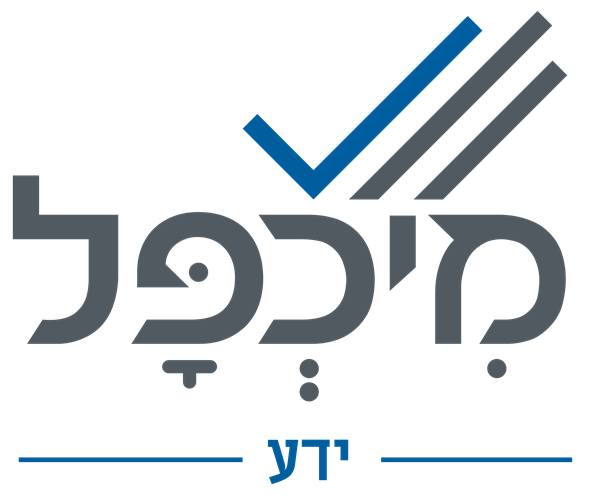 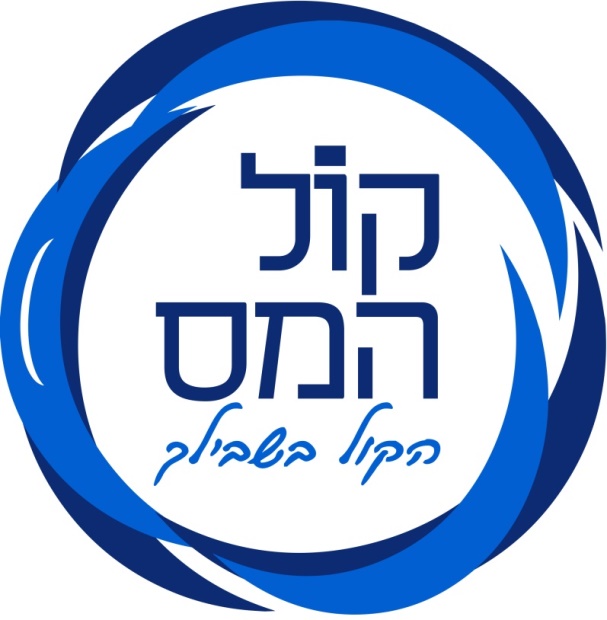 איכון טלפון של עובד
בקשת הנתבע לאיכון סלולארי
הנתבע, הכחיש את זכאותו של התובע לתשלום שעות נוספות והפנה את בית הדין להסכם העסקה אשר צורף כנספח לכתב ההגנה.
מעיון בהסכם ההעסקה האמור עלו מספר דברים:
התובע הסכים לביצוע ניטור באמצעים טכנולוגיים אותם המעסיק העמיד לרשותו.
הוחלט כי שעות עבודת התובע יקבעו בהתאם לצרכי המערכת.
הוחלט כי התובע יקבל גמול גלובאלי בגין שעות נוספות בהתאם לחוק שעות עבודה ומנוחה תשי”א 1951.
הנתבע, הגיש בקשה למתן צו איכון טלפוני של התובע. לטענתו, היה על התובע להגיש ראיה בדבר נוכחותו במקומות העבודה בשעות אלה, טענה שהביאה את הנתבע לבקשת צו איכון טלפוני. התובע סירב לבקשה בטענה לחדירה לפרטיותו.
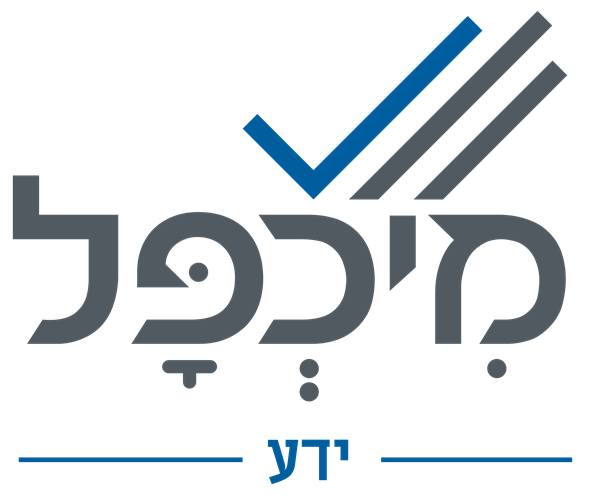 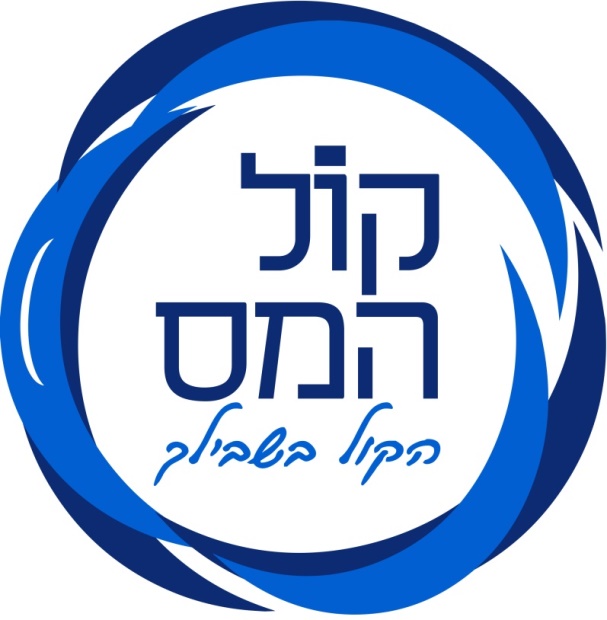 איכון טלפון של עובד
דיון והכרעה
בית הדין קבע, כי חקר האמת וחובת הצדדים לנהל הליך בקלפים פתוחים עפ”י הפסיקה, מאפשרת גילוי רחב ככל הניתן של המידע הרלוונטי להליך. חובת “הקלפים הפותחים” היא חלק מיסודות ההליך המשפטי ההגון, שמטרתם להביא לחקר האמת (רע”א 98/4249 סוויסה נ’ הכשרת היישוב).
עוד נקבע בפסיקה, כי צד המביא הליך להכרעה בבית הדין, צריך לקחת בחשבון כי יידרש לוותר על פרטיותו לאור הצורך בניהול משפטי תקין ויעיל. (ע”ע ארצי 28222-05-10 מכתשים מפעלים כימיים בע”מ). נקבע כי ישנה רלוונטיות לדוח איכון לבירור מחלוקת בדבר מיקום הימצאותו של המשיב, אך הבקשה לא עולה בקנה אחד עם דרישות הפסיקה.
לטענת בית הדין, הנתבע הגיש בקשה כללית, לא מפורטת דיה וללא פירוט של תקופות ספציפיות ושעות ספציפיות. לא פורט האם הבקשה היא בגין הטלפון אשר נמסר לתובע במסגרת עבודתו וכיצד בוצעו אותן פעולות ניטור, אין מידע בדבר ההסכמות בין הצדדים ביחס לשימוש בטלפון שנמסר למשיב ע”י המבקשים בזמן העבודה או האם קיימים אמצעי מעקב אחרים הנהוגים במקום העבודה.
ביה”ד ציין כי אכן ניתן להיעתר לבקשה ולהתנגד לעניין הפגיעה בפרטיות שכן נדרש איזון מסוים בין הבקשה לאיכון, לטענת התובע לפגיעה בפרטיות.
משבקשת הנתבע אינה מפורטת דיה, ולא הוכח מה תהא התועלת מצו האיכון, ויתרה מכך, שעה שהמעסיק לא ניהל דיווחי נוכחות מסודרים, דחה בית הדין את הבקשה.
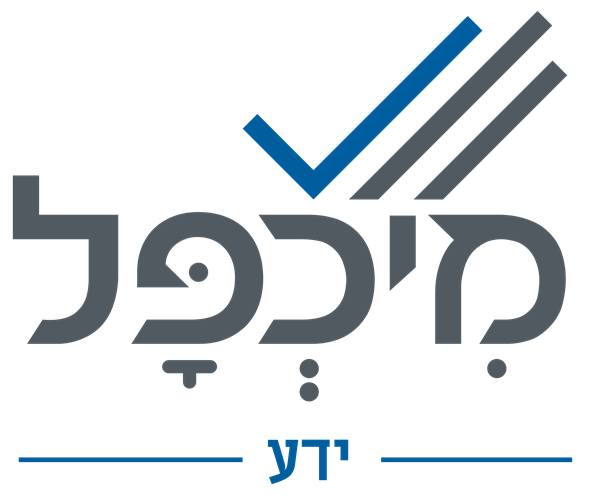 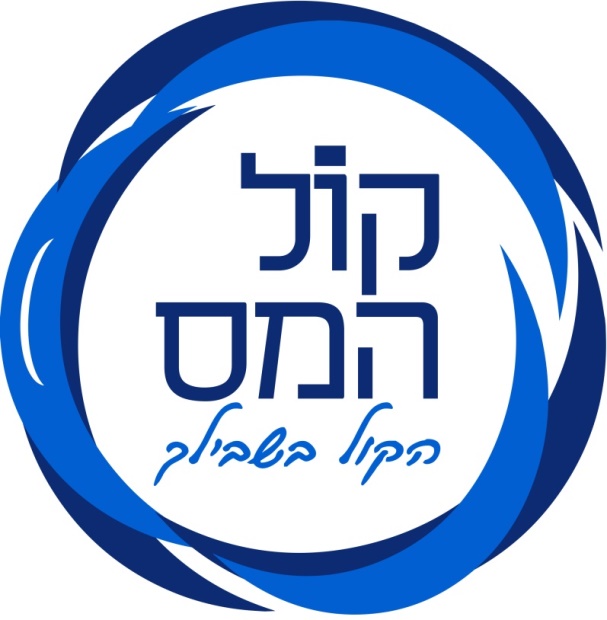 פסק דין שעות נוספות: העובד זכאי לגמול למרות טענתו למשרת אמון
תשתית עובדתית-
הצדדים המעורבים: עובד ומעסיק.
תיאור האירועים-
 העובד הגיש תביעה לבית הדין האזורי לעבודה בתל אביב, בטענה כי המעסיק לא שילם לו גמול שעות נוספות למרות שעבד שעות רבות מעבר לשעות העבודה הרגילות. העובד העיד בבית הדין כי תפקידו דרש ממנו אחריות רבה ואמון אישי, וכי הוא עבד סביב השעון ללא פיקוח מצד המעסיק.
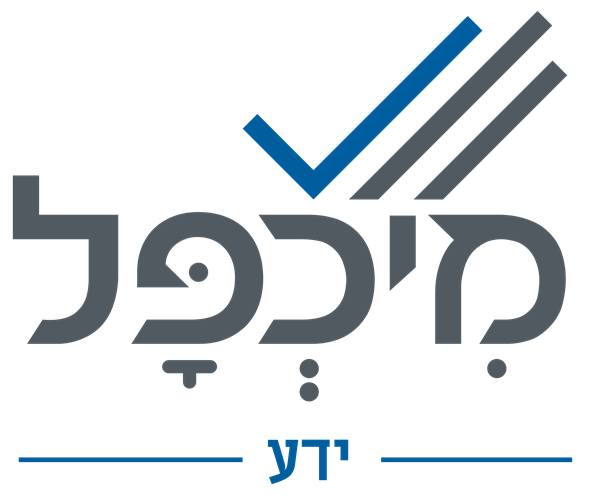 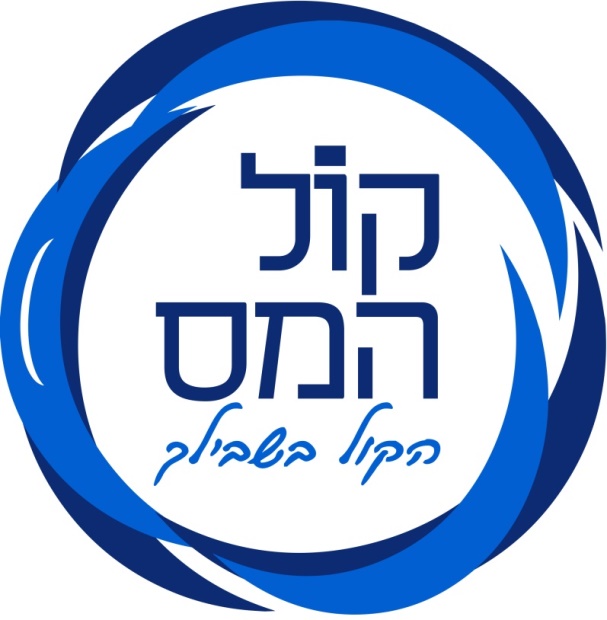 פסק דין שעות נוספות: העובד זכאי לגמול למרות טענתו למשרת אמון
טענות העובד-
העובד טוען כי תפקידו כולל אחריות רבה, אמון אישי, והוא עבד ללא פיקוח על שעות העבודה.
העובד עמד על כך שמעסיקו לא התערב בשעות עבודתו ולא דרש ממנו לדווח על שעות העבודה, ולכן הוא זכאי לגמול שעות נוספות.
העובד מבקש פיצוי בגין שעות נוספות בסך כ-80,000 שקל.

טענות המעסיק-
המעסיק טוען כי העובד היה בתפקיד הדורש מידה גבוהה של אמון אישי ואחריות, ולכן לא היה מחויב בתשלום גמול שעות נוספות.
המעסיק טוען כי העובד היה בעצם בתפקיד ניהולי, ולכן לא חויב בגמול שעות נוספות, בהתבסס על החרגת עובדים בתפקידי אמון וניהול לפי חוק שעות עבודה ומנוחה.
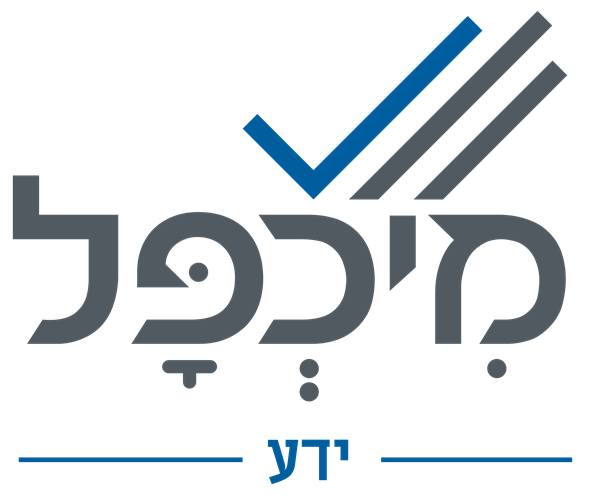 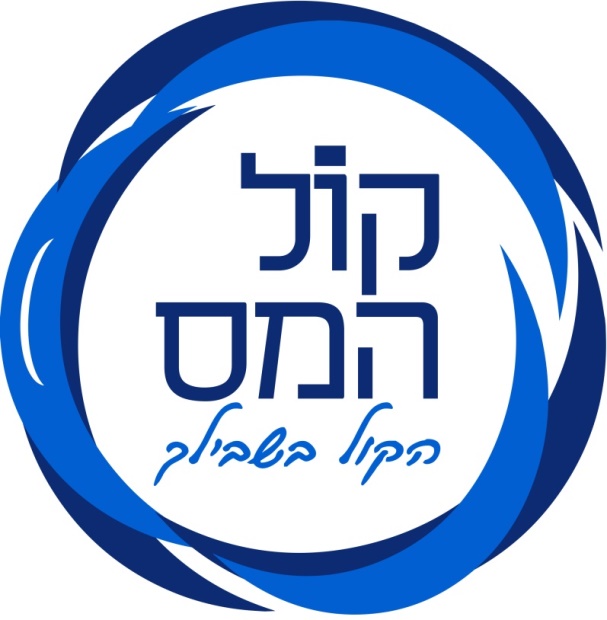 פסק דין שעות נוספות: העובד זכאי לגמול למרות טענתו למשרת אמון
הכרעת בית הדין-
זכאות לשעות נוספות:בית הדין פסק כי העובד זכאי לגמול שעות נוספות בסך כ-80 אלף שקל. למרות טענתו של העובד כי עבד במשרת אמון, בית הדין ציין כי תפישת העובד את משרתו לא יכולה להשליך על היותה משרת אמון. העובד לא היה בתפקיד ניהולי או בתפקיד בשכר גבוה, והמעסיק יכול היה לפקח על שעות עבודתו של העובד באמצעים פשוטים כגון החתמת כרטיס נוכחות או דיווח אחר על שעות העבודה.
הגדרת משרת אמון:בית הדין הדגיש כי בחוק שעות עבודה ומנוחה ישנם חריגים המפנים לעובדים בתפקידי ניהול או תפקידי אמון אישי, אך לא כל עובד שמעיד על עצמו כי הוא עובד בתפקיד עם אחריות גבוהה או אמון אישי, יכול להיחשב לעובד במשרת אמון.
אפשרות הפיקוח:בית הדין ציין כי המבחן להחלת החוק אינו תלוי רק בפיקוח בפועל, אלא גם ביכולת הפיקוח. המעסיק היה יכול לפקח על שעות העבודה של העובד, גם אם העובד עבד מחוץ למקום העבודה, ובפרט אם היו לו כלים ניהוליים ויכולות טכנולוגיות המאפשרות פיקוח על שעות העבודה.
סיכום-
תוצאה: העובד זכאי לגמול שעות נוספות בסך 80,000 שקל.
הסיבה להכרעה: העובד לא היה בתפקיד ניהולי או בתפקיד הדורש אמון אישי ברמה שמפנה אותו מהחוק, והמעסיק יכול היה לפקח על שעות העבודה של העובד.
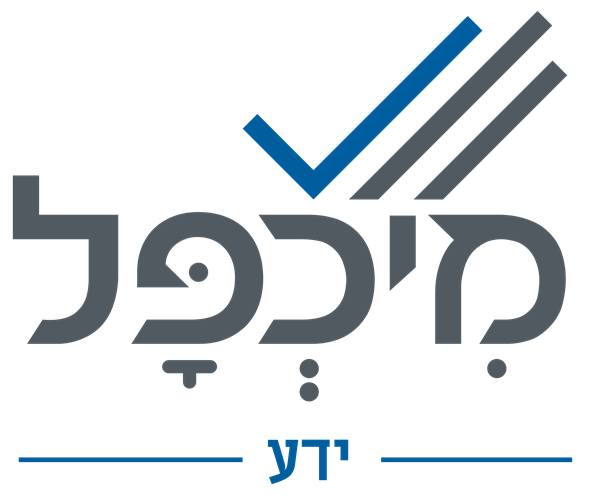 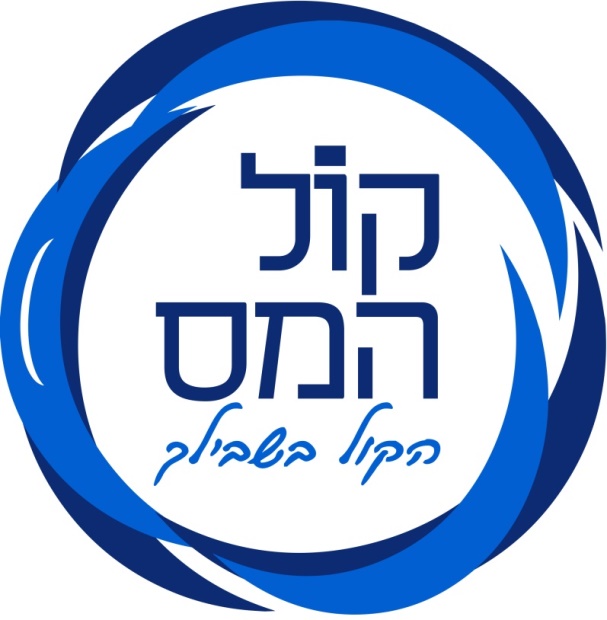 פיצוי עובד עקב תנאי עבודה לא הולמים ושימוע שלא נערך
תשתית עובדתית-
הצדדים המעורבים: מאבטח ורשת חנויות ארצית.
תיאור האירועים: 
המאבטח הועסק כעובד קבלן מטעם חברת אבטחה שהציבה אותו בסניף של רשת חנויות למשך כ-8 שנים. בתביעה שהגיש, טען המאבטח כי תנאי העבודה לא היו הולמים, כולל היעדר גישה לנקודת חשמל, מים, אמצעי חימום/קירור, חדר שירותים לא תקין וכיסא לעבודה בישיבה. הוא תבע פיצוי בגין הפרת תנאי העבודה ומשך זמן העבודה בתנאים לא הולמים.
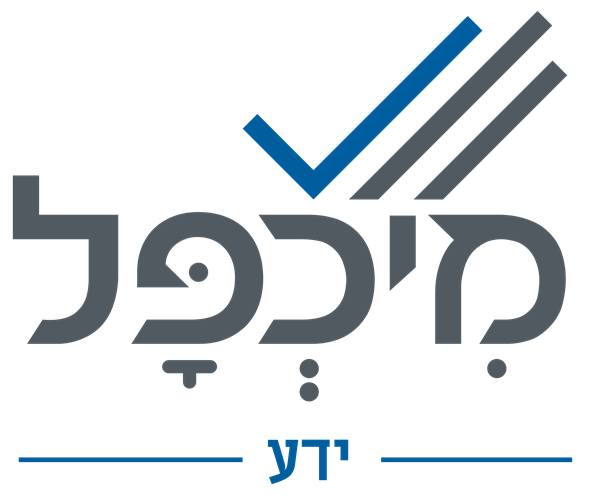 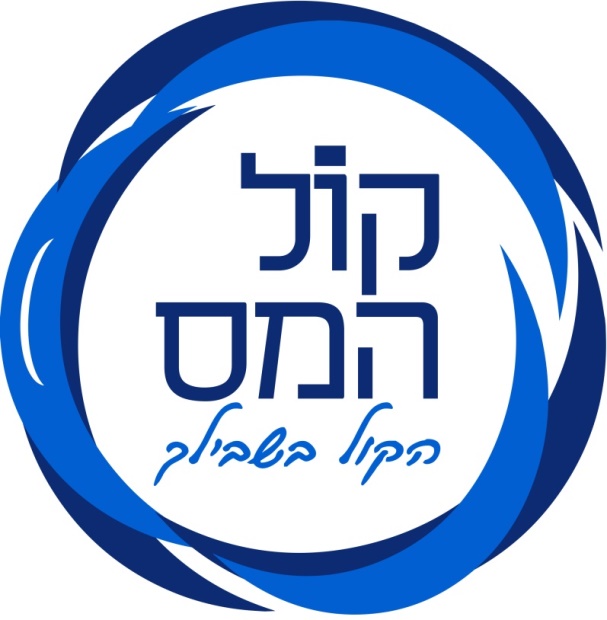 פיצוי עובד עקב תנאי עבודה לא הולמים ושימוע שלא נערך
טענות העובד-
העובד טוען כי תנאי העבודה היו בלתי הולמים לאורך כל תקופת העסקתו. הוא לא קיבל כיסא לעבודה בישיבה, לא היו לו אמצעי נוחות בסיסיים (כגון גישה למים, חשמל, חדר שירותים תקין), והיה עליו לעבוד בתנאים קשים ללא פיקוח או טיפול מהותי מצד המעסיק.
העובד טוען כי הוא לא הוזמן לשימוע על ידי רשת החנויות, למרות שהעסקתו הופסקה בעקבות סיום התקשרות חברת האבטחה עם הרשת.

טענות המעסיק-
המעסיק טוען כי לא הייתה לו אחריות ישירה על תנאי העבודה של המאבטח, מכיוון שהוא הועסק על ידי ספק חיצוני – חברת האבטחה.
המעסיק טוען כי לא הייתה כל חובה לערוך שימוע, שכן המאבטח היה עובד קבלן.
המעסיק טוען כי לא הייתה מניעה שמאבטח יעבוד בתנאים קשים, כל עוד הוא לא התלונן באופן רשמי עליהם.
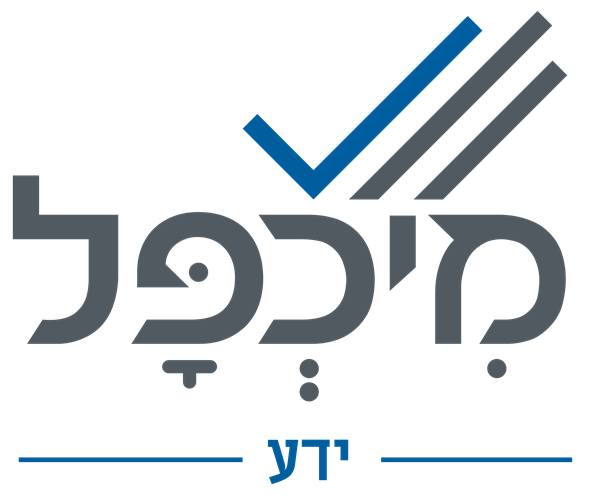 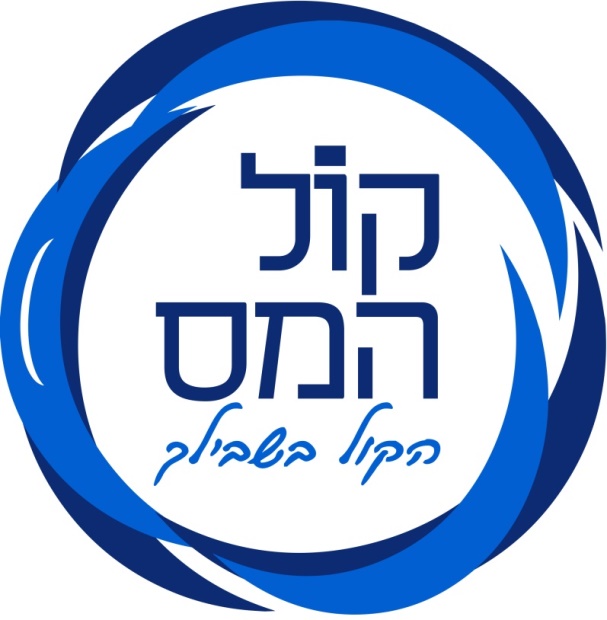 פיצוי עובד עקב תנאי עבודה לא הולמים ושימוע שלא נערך
התייחסות בית הדין
תנאי עבודה הולמים:
בית הדין קבע כי תנאי העבודה של המאבטח היו בלתי הולמים, במיוחד לאור העובדה שהוא עבד במשך שנים רבות בתנאים שאינם תואמים את הדרישות הבסיסיות של העבודה, כגון גישה למי שתייה, חשמל, חדר שירותים תקין, וכן לא הוקצה לו כיסא מתאים לעבודת השמירה.
היעדר שימוע:בית הדין פסק כי על אף שמדובר במאבטח שהועסק על ידי ספק חיצוני, הרשת הייתה חייבת לערוך לו שימוע לפני סיום העסקתו, בהתאם להלכת התאמה משנת 2020. בית הדין חייב את הרשת לשלם פיצוי בסך 5,000 שקל בגין היעדר שימוע.
שיקולים להחמרה ולהקלות בגובה הפיצוי:בית הדין שקל את תקופת העסקה הארוכה של המאבטח (8 שנים) בעד שיקול להחמרת הפיצוי. מצד שני, הוא גם שקל את העובדה שהמאבטח לא התלונן באופן רשמי על תנאי העבודה הקשים במהלך תקופת העסקתו, ובכך הפחית מעט את גובה הפיצוי. כמו כן, העובד לא הוכיח את טענתו בנוגע לכיסא שאינו מתאים לו בשל מצבו הרפואי.
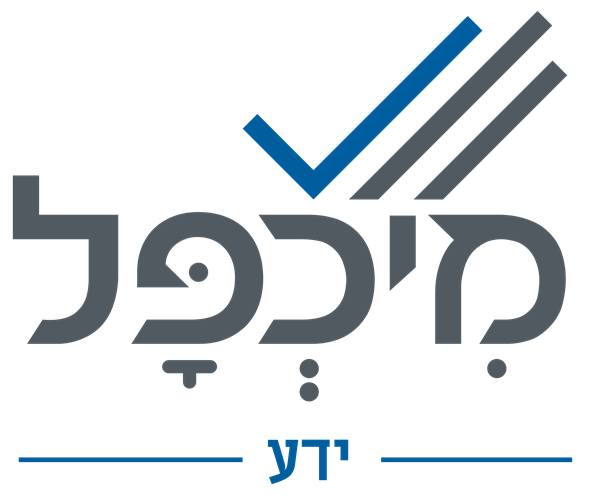 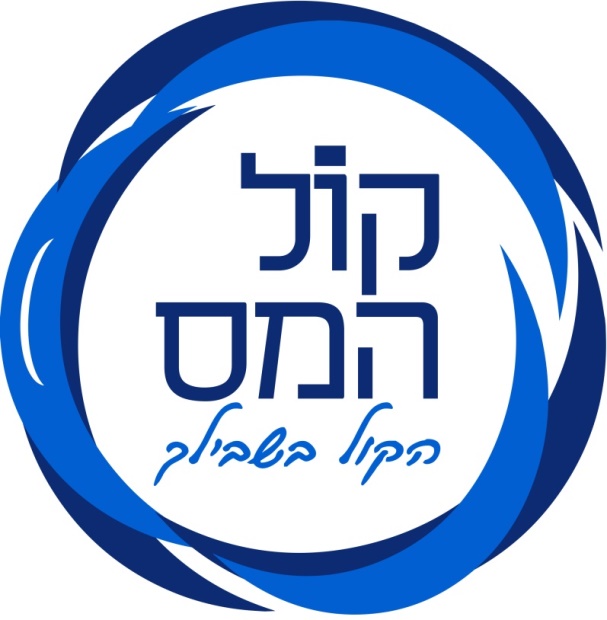 פיצוי עובד עקב תנאי עבודה לא הולמים ושימוע שלא נערך
הכרעת בית הדין-

פיצוי בגין תנאי עבודה בלתי הולמים- הרשת חויבה לשלם 30,000 שקל פיצוי בגין תנאי עבודה לא הולמים.

פיצוי בגין היעדר שימוע- הרשת חויבה לשלם פיצוי נוסף בסך 5,000 שקל בגין היעדר שימוע לפני הפסקת העבודה.

שיקולי פיצוי- תקופת העסקה הארוכה הייתה שיקול להחמרת הפיצוי, אך העובדה שהעובד לא פנה לתלונות רשמיות הפחיתה את הפיצוי.
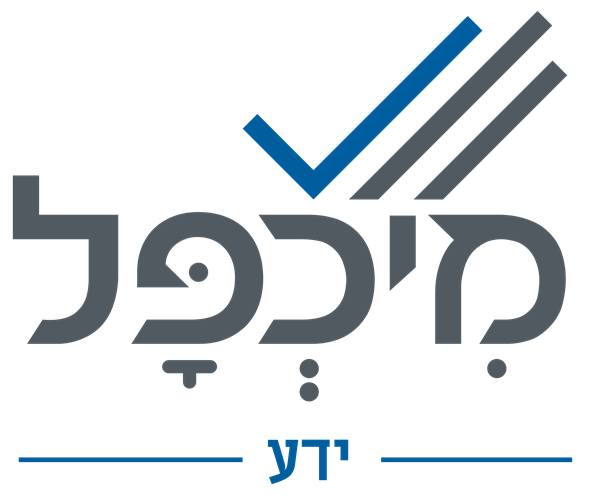 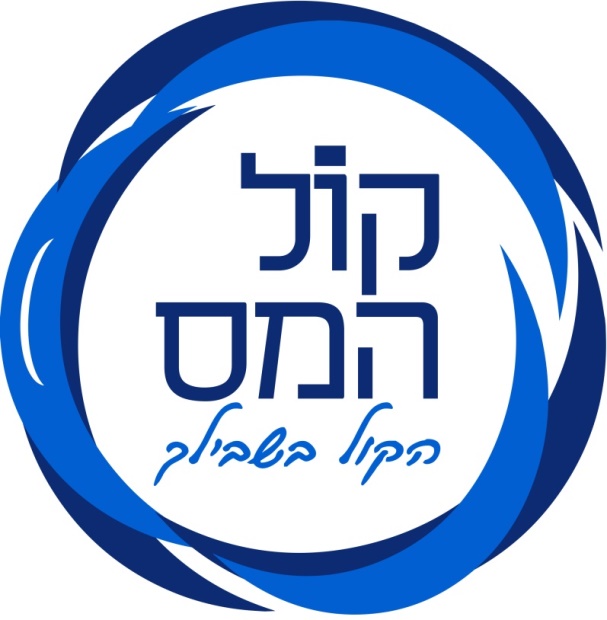 דין פיצויים על רקע גניבה
סע”ש 5676-07-19 
תשתית עובדתית-
התובע הועסק כפועל בחברה המספקת שירותי הובלות ואחסון במשך כ-26 שנים.
לטענת התובע, מנהל העבודה היה שבע רצון מעבודתו בכל תקופת העסקתו.
 ביום 3.4.2019 התובע עבד כנהג משאית עם 2 עובדים נוספים. שלושתם פינו ציוד ישן מקריית הממשלה בחיפה ואחד העובדים העביר לידיו של התובע גרוטאות ברזל אשר לטענת העובדים נמצאו על מכולת הזבל, ולכן החליטו למכור את הגרוטאות למחסן ברזל בחיפה. 
כאשר מנהל העבודה התקשר לשאול את התובע האם הם לקחו תעלות אוורור, שנמצאו חסרים התובע לא הבין במה  מדובר ומסר כי לא נלקח דבר. לאחר בדיקות ובירורים התברר  כי הגרוטאות שנמכרו על ידי התובע והעובדים הם בעצם תעלות האוורור אשר היו שייכות לקריית הממשלה ולא היו מיועדות לזריקה אלא לשימוש.
כאשר התובע והעובדים גילו זאת הצטערו על הטעות, ונסעו בחזרה למחסן הברזל לטובת רכישת תעלות הברזל והשבתם לאיש התחזוקה בקריית הממשלה.
בהמשך לזאת, התובע זומן לשימוע ולאחר מכן פוטר.
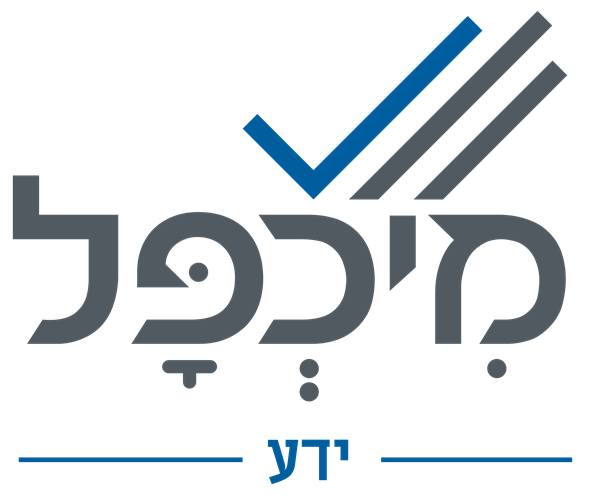 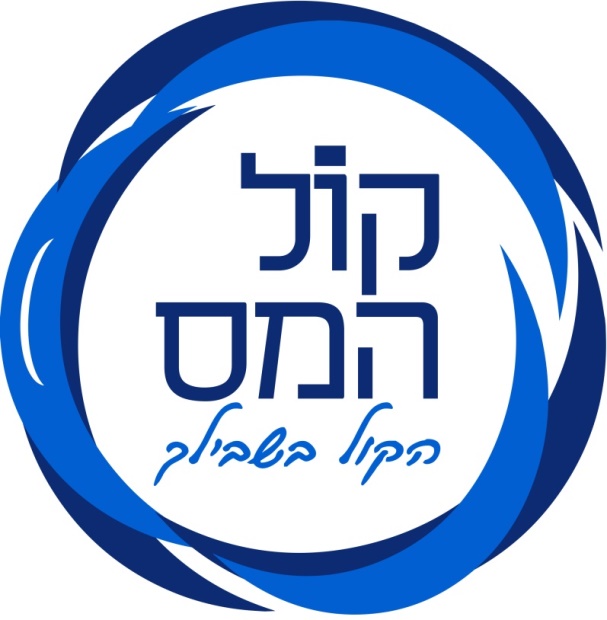 דין פיצויים על רקע גניבה
טענת המעסיק-
המעסיק האשים את העובד בגניבה ובעקבות זאת שלל ממנו את מלוא פיצויי הפיטורים
המעסיק טען כי העובד הפר את נהלי העבודה וחובת תום הלב שלו כלפי החברה בה  עבד כ26 שנה, בכך שהחליט על דעת עצמו לקחת ציוד ולמכור אותו. לכן, הפיטורים ואי תשלום הפיצויים נעשו לטענת החברה כדין.

טענת העובד-
העובד הגיש תביעה כנגד החברה בגין זכויות סוציאליות שמגיעות לו ובייחוד פיצויי הפיטורים שלא שולמו לו בעקבות פיטורין שלא כדין
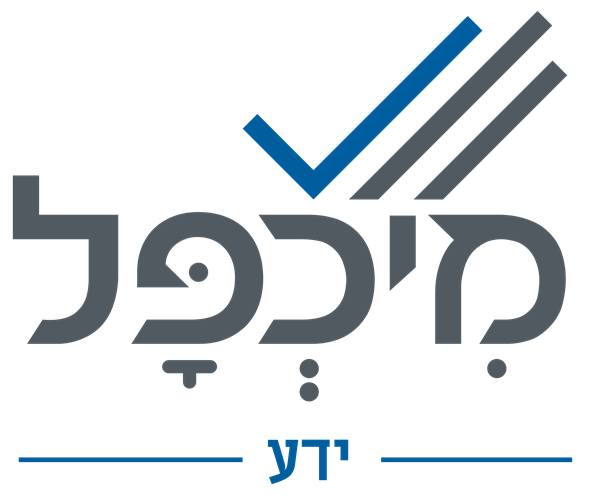 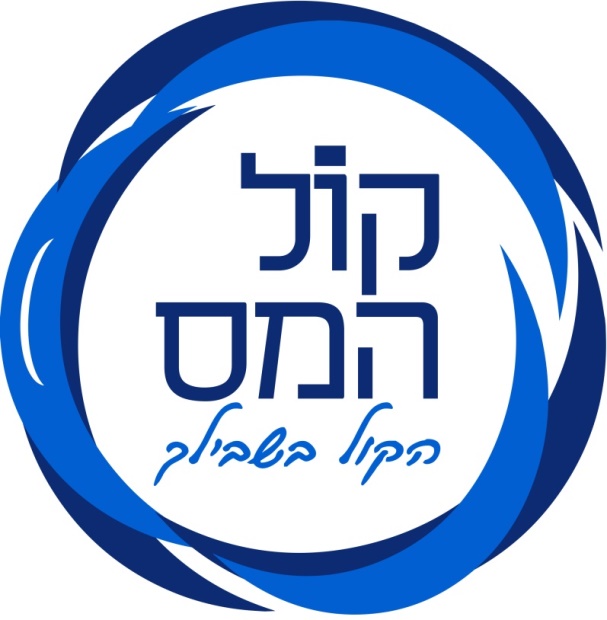 דין פיצויים על רקע גניבה
הכרעת בין הדין-
בית הדין התייחס להאשמת הגניבה וציין כי לא הוכח כי התובע גנב והיה על החברה לבדוק האם התובע ביצע את העבירה על פי כללי המשפט הקיימים בדיני העונשין ולוודא מעבר לכל ספק סביר שאכן התובע  ביצע את העבירה על מנת לקבוע שלילת פיצויי פיטורים לעובד. 
בנוסף, החברה לא הגישה תלונה למשטרה ולא התקבלה קביעה של רשות מוסמכת שהתובע אכן ביצע עבירה.
כמו כן, בית הדין התייחס לכך כי תעלות האוורור נלקחו בשוגג, במחשבה שהן חלק מהאשפה המיועדת לפינוי. וברגע שהתובע והעובדים ידעו על כך הם השיבו אותן לאיש האחזקה בקריית הממשלה. אי לכך, לא ניתן לקבוע כי התובע והעובדים עשו זאת בניגוד להסכמת המעסיק ובמרמה מתוך כוונת גניבה.  על אף טענותיו של המעסיק, הנ”ל לא נכח באירוע ואף לא הציג כמעסיק כל ראיה המוכיחה כי בוצעה עבירת גניבה ע”י העובד.
יחד עם זאת, ציין בית הדין כי הוא מבין את הנזק התדמיתי והמבוכה שגרם האירוע לחברה, אך אין זו הצדקה להחלטה לשלול מהתובע את מלוא הפיצויים וכל שכן, לאחר 26 שנות עבודה.
בהתאם לעיל, בית הדין קיבל את תביעתו של התובע בכל הקשור לזכותו לקבל את  המלוא פיצויי הפיטורים ולדמי הודעה מוקדמת וזאת מאחר  ונקבע כי פיטוריו נעשו שלא כדין וכי על המעסיק לפצות את התובע בסך 368,595 ₪.
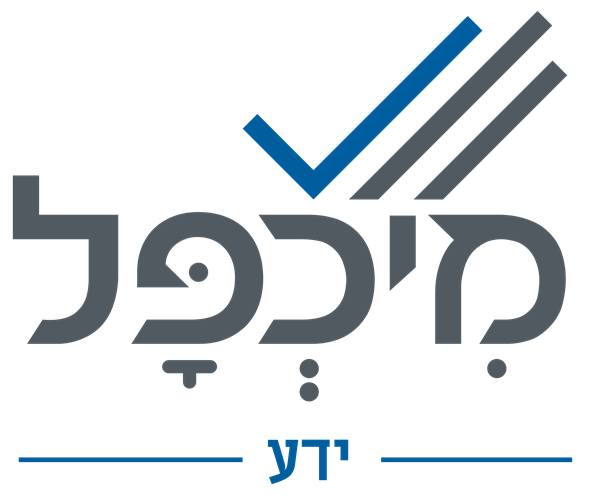 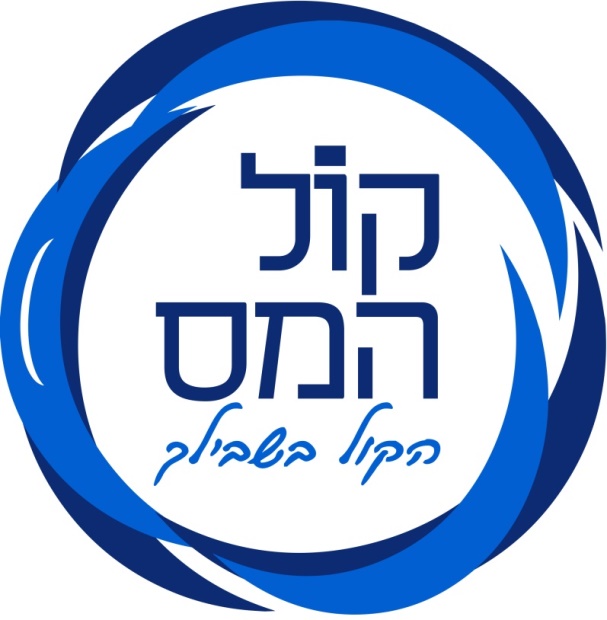 הפליה על רקע דת, לאום ומוצא
סע”ש (חיפה) 47027-04-22

תשתית עובדתית-
התובע, בחור ערבי ישראלי, מורה לאזרחות בעל תואר שני בהצטיינות מאוניברסיטת חיפה במדעי המדינה. הגיש מועמדותו לעבודה בחברה לייצור מאפים.
התובע הגיע למשרדי החברה, במהלך הריאיון פקידת ההשמה ומנהל החברה שוחחו בטלפון והוחלט לא לקבלו לעבודה.
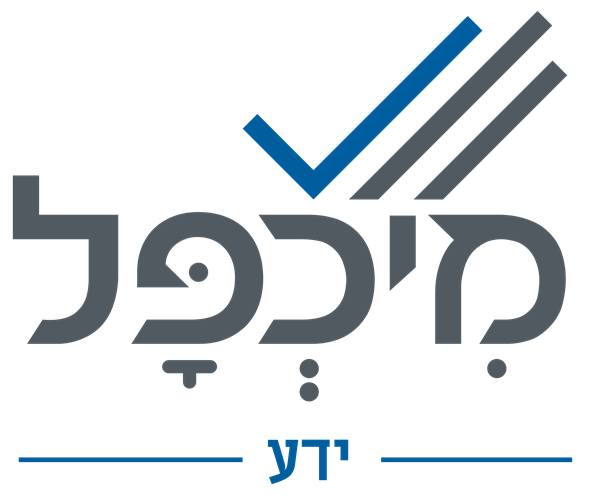 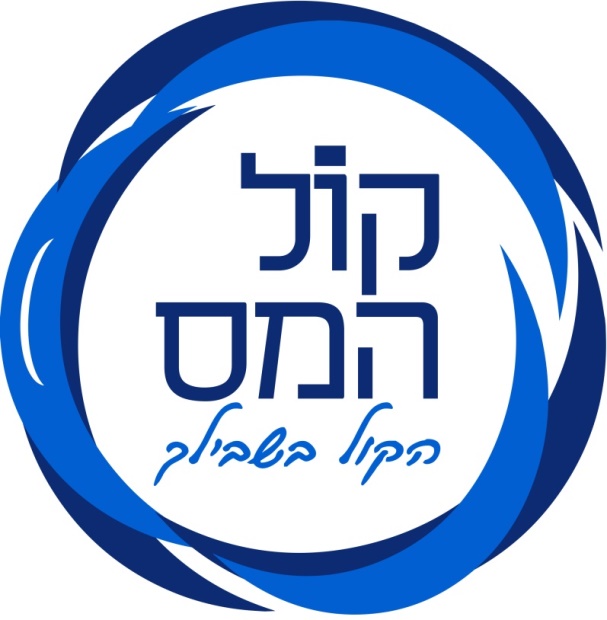 הפליה על רקע דת, לאום ומוצא
טענת העובד-
העובד טוען ששמע את השיחה בין הפקידה לבין מנהל החברה ברמקול של הטלפון ובמסגרתה נאמר על ידי המנהל כי זה מסרב לקבלו מכיוון שהוא אינו מעוניין להעסיק עובדים ערבים.
התובע הגיש תביעה מכח חוק שוויון הזדמנויות בעבודה.

טענת המעסיק-
החברה טענה כי זה לא נכון, וכי העובד לא שמע את השיחה בין הפקידה למנהל החברה.
החברה טענה שהעובד לא הוזמן למקום העבודה מאחר והתובע מוכשר יתר על המידה בשביל לעבוד אצלם במפעל אפייה. מדובר במורה ותיק בעל תואר שני בהצטיינות במדעי המדינה. כמו כן, החברה הוסיפה כי הם מעסיקים עובדים ערבים ולכן זו אינה הסיבה לאי קבלתו.
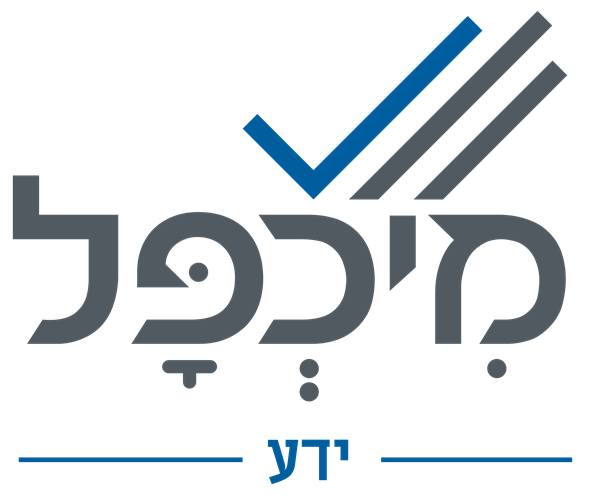 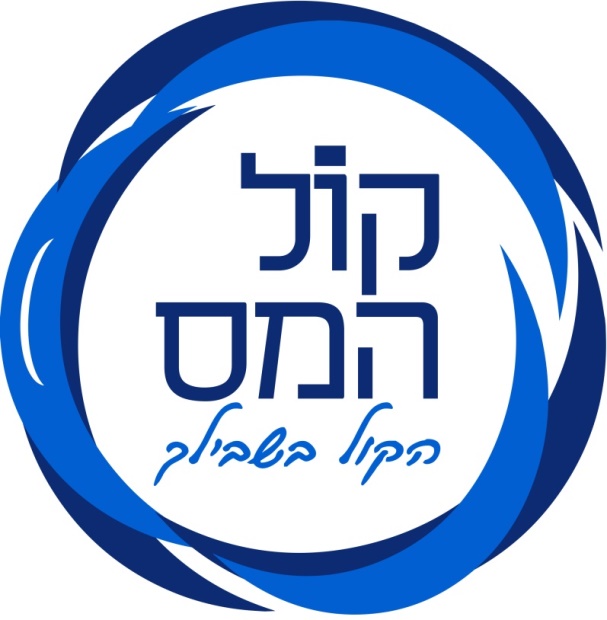 הפליה על רקע דת, לאום ומוצא
הכרעת בית הדין-
בית הדין דחה את טענות החברה. וביניהן התייחס לטענות כלהלן:
שמיעת השיחה בין הפקידה למנהל החברה: בית הדין ציין כי התובע עמד בסמוך לפקידה וגם אם השיחה לא התקיימה ברמקול הייתה יכולת לתובע לשמוע את חילופי הדברים בין השניים. נקבע כי החברה לא הצליחה להוכיח כי התובע לא שמע את הדברים.
התובע מוכשר יתר על המידה: טענה זו אף היא נדחתה וזאת מאחר וטענה זו לא הועלתה בכתב הטענות והועלתה לראשונה רק בזמן חקירתו הנגדית של מנהל החברה.
החברה מעסיקה עובדים ערבים אחרים: בית הדין התייחס לטענה זו כלא רלוונטית. שכן, טענת אפליית המוצא היא התייחסות פרטנית לתובע והתובע הוכיח ממכסת הראיות כי הופלה לרעה על רקע גזעני.
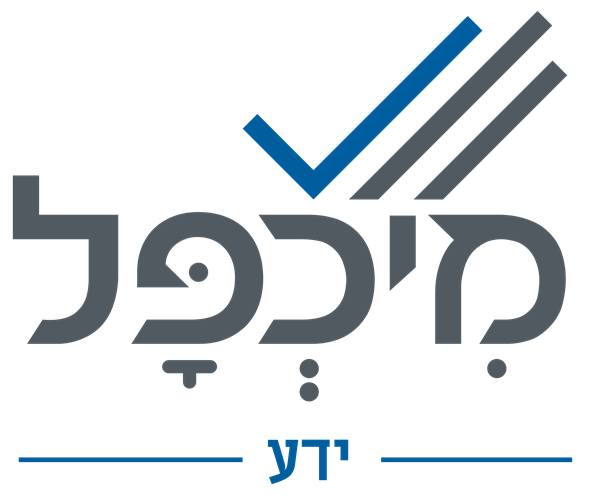 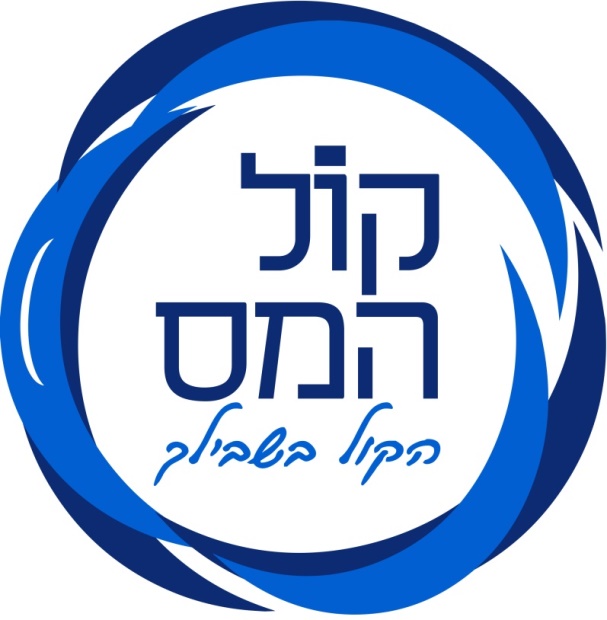 הפליה על רקע דת, לאום ומוצא
כמו כן, הפקידה העידה כי המנהל שאל אותה האם מי שעומד מולה הוא ערבי. וזאת ניתן ללמוד מהתכתבות הוואטסאפ בין המנהל לפקידה אשר הביע בפניה את אי רצונו בהעסקת עובדים מהמגזר הערבי. הפקידה הייתה נבוכה מדבריו של המנהל ולאחר שסיימה את השיחה, התובע הביע את מורת רוחו מהדברים וציין שמצב זה השפיע קשות על נפשו.
בית הדין קבע כי בהתחשב במכלול הראיות, יחד עם עדותה של הפקידה, הוכחה הטענה לאפליה מחמת מוצאו של התובע.
מטרת פיצוי העובד היא פיצוי על נזק ממשי והן פיצוי עונשי והמטרה היא למנוע התנהגות מפלה על רקע השתייכות לאומית שיש בה פגיעה משמעותית בכבודו של התובע כאדם. 
בית הדין פסק בשל הנסיבות כי דינה של התביעה להתקבל וכי על החברה לפצות את התובע בסך של 62,000 ₪
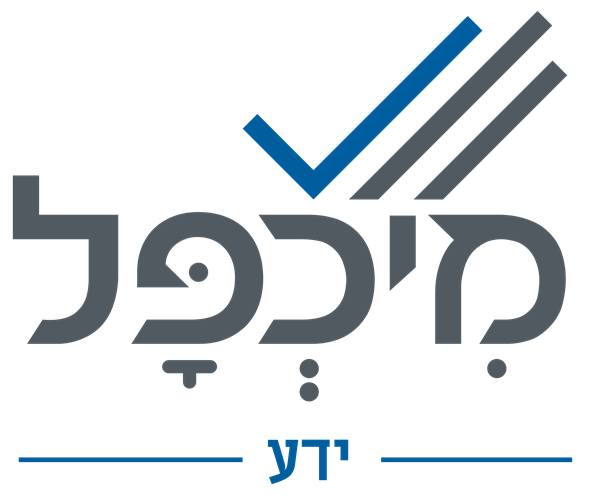 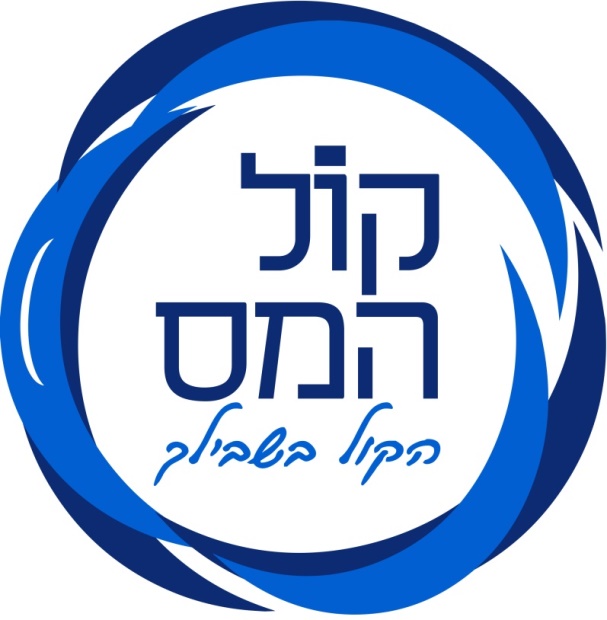 דין פרמיה המשולמת על רקע תפוקת סניף או מפעל
הרקע העובדתי:
מר גלעד הוכמן (להלן: "התובע") הועסק על ידי חברת יוניטקס בע"מ (להלן: "הנתבעת") כמנהל מערך מכירות בחטיבת מיקור חוץ מיום 25.06.2015 ועד לפיטוריו ביום 30.11.2019.
הנתבעת, הינה חברה המעניקה שירותי יישום והטמעה של מערכות מידע בתחום השמת כוח אדם.
לטענת התובע, הפרמיות אשר שולמו לו במהלך תקופת העבודה, מהוות חלק מהשכר הקובע לצורך חישוב זכויותיו הסוציאליות וההפרשות הפנסיוניות. מנגד, טענה הנתבעת כי התשלום אשר שולם לו לא נבע מיגיעה אישית של התובע אלא של כלל העובדים בצוות ולכן הוא אינו חלק מהשכר הקובע להפרשות סוציאליות.
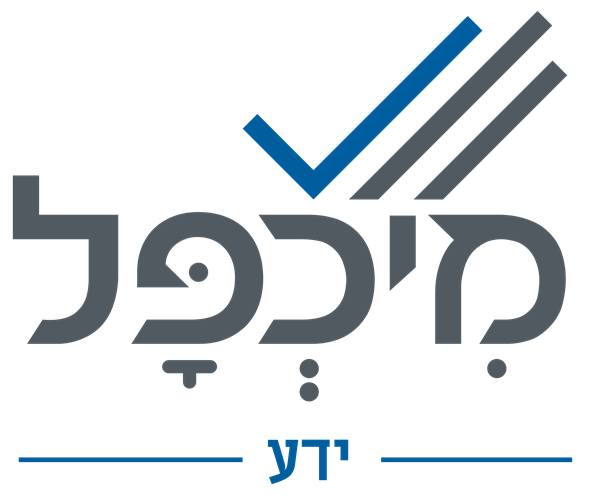 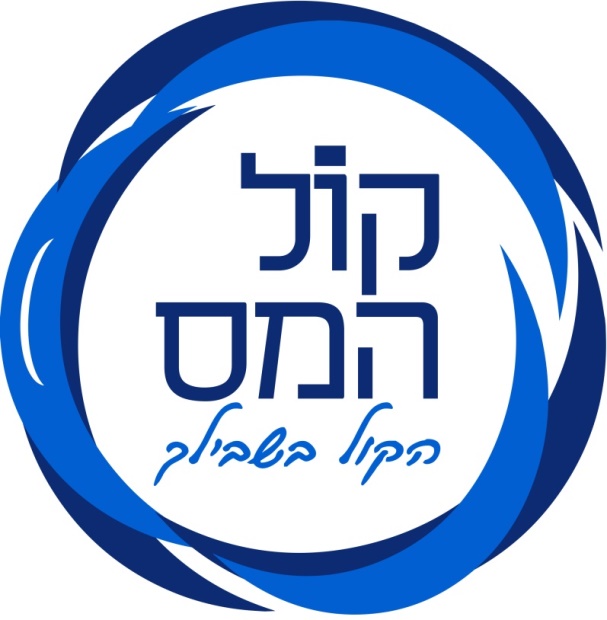 דין פרמיה המשולמת על רקע תפוקת סניף או מפעל
פרמיות כחלק מהשכר הקובע:
ההלכה קובעת, כי נטל השכנוע כי תשלום מסוים המכונה "תוספת" הוא חלק מן השכר ה"רגיל", מוטל על העובד. מעמדה של תוספת אינו נגזר מתוך שמה או בהתאם להגדרתה אשר נקבעה על ידי הצדדים, ולכן יש לבחון אותה על פי מהותה, כלומר, על מנת להכריע בשאלה האם התוספת הינה חלק מהשכר הקובע, יש לבחון האם מדובר ברכיב שכר אשר שולם לתובע בגין עבודתו הרגילה או שהתשלום היה מותנה בקיומו של תנאי אשר התממש בזכות אדם אחד או קבוצה, וכן, האם אותו רכיב משולם דרך קבע או לא.  
בפס"ד ע"ע ארצי 291/09 נקבע מהו מרכיב שכר המהווה "תוספת" ולא חלק מהשכר ה"רגיל". לפי פס"ד זה, כאשר מדובר במרכיב אשר מותנה בקיומו של תנאי או בגורם מיוחד והתנאי או הגורם מתקיים, אזי מדובר בתוספת.
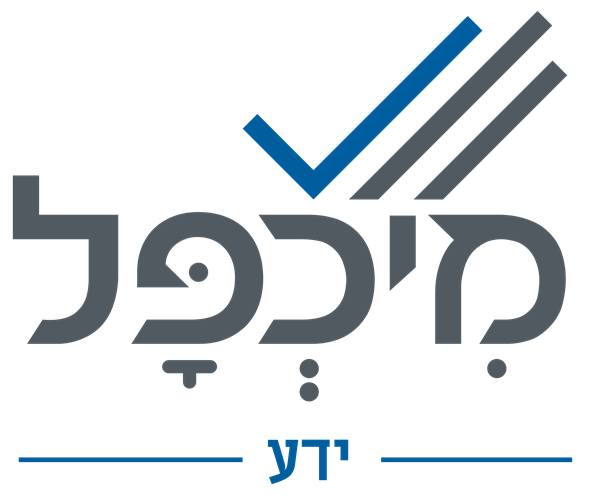 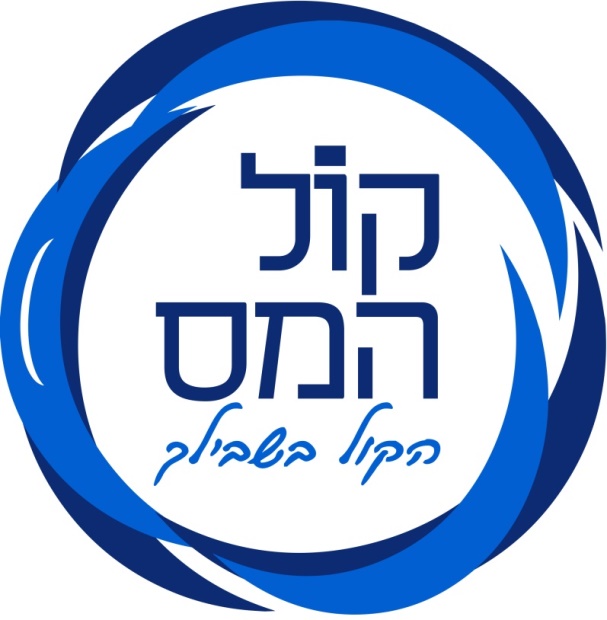 דין פרמיה המשולמת על רקע תפוקת סניף או מפעל
החלטת בית הדין האזורי:
בהתאם לאמור לעיל, בית הדין עמד על הקביעה כי כאשר התנאי או הגורם תלוי במי שמקבל את התשלום, מדובר בתוספת שאינה חלק מהשכר הרגיל.
מעיון בתלושי השכר של העובד, עלה כי העובד לא קיבל תשלום פרמיה בכל חודש. בנוסף, הפרמיה ששולמה לתובע בגין "השמת עובדים" לא שולמה עבור עבדותו של התובע בלבד, אלא בגין הישגים של המחלקה כולה.
על כן, בהתאם לפסיקת בית הדין הארצי (ע"ע 300327/98) עליו הסתמך בית  הדין האזורי, ובהתאם לראיות אשר הוצגו על ידי שני הצדדים, נקבע כי התובע לא טיפל לבדו בהשמת עובדים ולא מדובר בהישג אישי שלו אלא של כלל עובדי המחלקה.
בהתאם לכל האמור קבע בית הדין כי הגמול ששולם לתובע אינו מהווה שכר עבודה ולפיכך תביעת התובע נדחתה.
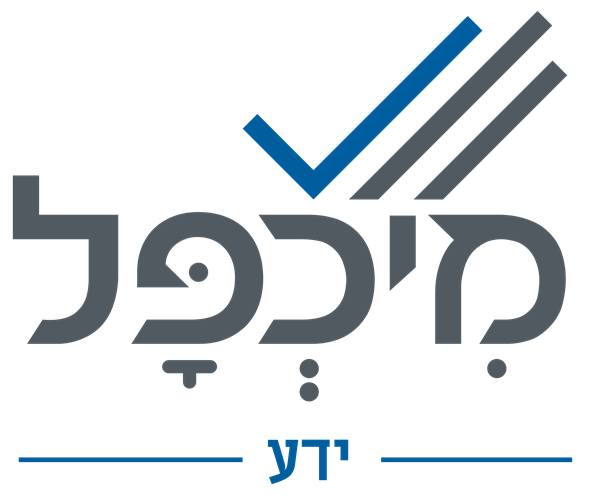 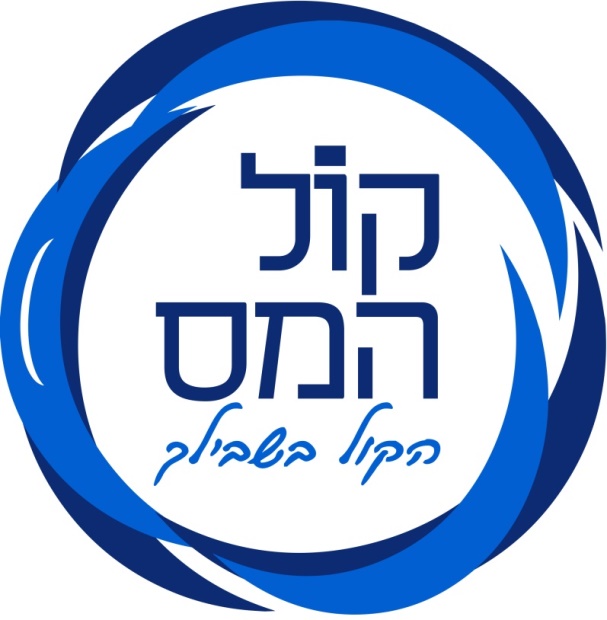 אחריות מעסיק בגין הטרדה מינית
סע”ש 2195-11-18 פלונית אלמונית
הרקע העובדתי
התובעת (להלן: “התובעת”) החלה לעבוד בעירייה (להלן: “העירייה”/ “הנתבעת” ) בשנת 2008 כמנהלת אדמיניסטרטיבית. התובעת סובלת מאפילפסיה והתקבלה לעבודה במסגרת תוכנית עידוד אנשים עם מוגבלויות. בשנת 2015 הגיע היקף משרתה להיקף של משרה מלאה.
לתובעת  2 נתבעים – העירייה היא הנתבעת הראשונה, והמעסיק של התובעת שנכון למתן פסק דין נפטר הוא הנתבע השני (להלן: “המנוח”).
לטענת התובעת היא הוטרדה באופן קבוע על ידי המנוח, ואילו העירייה לא עמדה בחובתה כמעסיק למנוע את הדבר, לא פרסמה תקנון כנדרש ולא דאגה לסביבת עבודה נטולת הטרדות מיניות. מאז מועד הגשת התלונה, התובעת לא שבה לעבוד באגף בו עבדה, ובהתאם לבקשתה שימשה כמנהלת במשרדו של המנוח, אשר היה מנהלה הישיר.
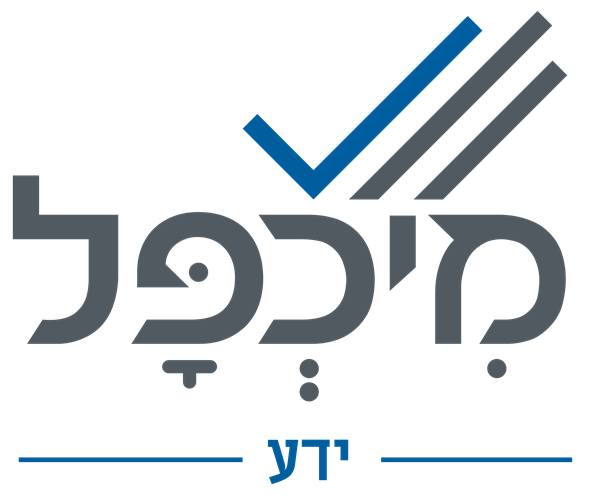 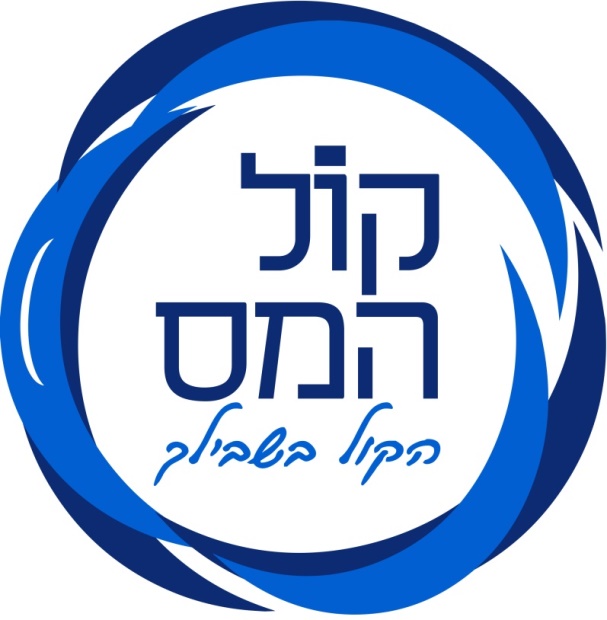 אחריות מעסיק בגין הטרדה מינית
טענות התובעת וטענות העירייה
התובעת טענה, כי לכל אורך תקופת עבודתה, העירייה לא פרסמה במשרדי האגף תקנון למניעת הטרדה מינית, המפרט את הוראות החוק למניעת הטרדה מינית תשנ”ח 1998. יש לציין כי התובעת טענה כי האגף שלה היה ממוקם רחוק מבניין העירייה עצמו, וכי מדובר באגף נפרד לחלוטין במרחק הליכה. העירייה לא הביאה לידיעת את התובעת את קיומו של תקנון שכזה, הוא מעולם לא צורף לתלושי השכר ולא התקיימה שום הרצאה או כנס מטעם העירייה העוסק בנושא. אפילו לאחר הגשת התביעה לא נמסר לתובעת שום מידע מעמיק בנושא ההטרדות המיניות. טענות אלה מתווספות לטענתה העיקרית בגין הטרדה מינית הן מילולית והן פיזית.
הנתבעת טוענת, כי המנוח לא ביצע דבר מהמיוחס לו, ובחודשים האחרונים לעבודתה של התובעת יחסיהם הפכו לעכורים בשל כשל התובעת בתפקידה. טענת התובעת לא עלתה בקנה אחד עם גרסתה של התובעת, אשר נהגה לנסוע עם המנוח לעיתים תכופות ברכבו, ולעניין הטרדות מילוליות והתייחסות מבזה של המנוח לגופה של התובעת טענה הנתבעת כי מדובר בבדיחות “בעלות גוון גס בלבד” וזאת במסגרת תקשורת חופשית בה לקחו חלק כלל עובדי האגף בו עבדה התובעת.
לעניין טענת התובעת בדבר אי קיומו של תקנון הטרדה מינית ואי קיומן של הדרכות בנושא, הנתבעת טענה כי יש לדחות טענות אלה שכן אכן התקיימו הדרכות ופורסם תקנון בסמוך לשעון הנוכחות. לעניין אופן הטיפול בפנייה, טענה הנתבעת כי טיפלה בתביעות ביעילות ונמרצות ואף סיימה את העסקתו של המנוח על ידי הוצאתו לפרישה מוקדמת.
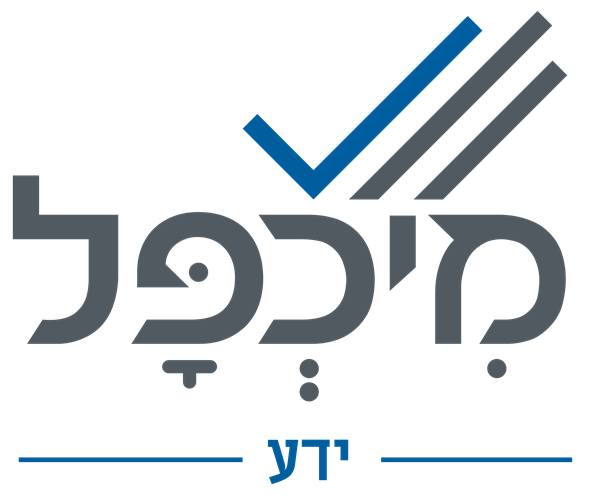 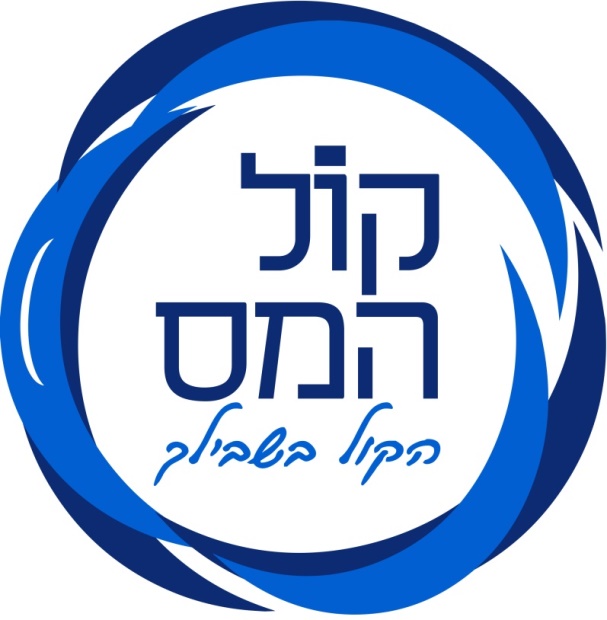 אחריות מעסיק בגין הטרדה מינית
דיון והכרעה
החוק למניעת הטרדה מינית מגדיר מהי הטרדה מינית, אוסר על קיומה, מגדיר אותה כעוולה נזיקית וקובע אילו צעדים יש לנקוט על מנת למנוע ולמגר את התופעה. על יסוד התרשמותו של בית הדין מהעדויות והראיות שהוצגו, הגענו למסקנה כי דין חלק מטענות התובעות להתקבל. המנוח אכן הפנה הצעות בעלות אופי מיני כגון מתן מחמאות על גופה של התובעת. המנוח התייחס בצורה מבזה ומשפילה ביחס לגופה של התובעת וכן ביצע מעשים מגונים אשר התובעת הוכיחה את התרחשותם. עדותה של התובעת הייתה אמינה שכן ניתן היה לראות את המצוקה הנפשית וסערת הרגשות בה היא שרויה.
בסעיף 7 לחוק הטרדה מינית, נקבעה אחריות המעסיק וחובותיו במטרה למנוע קיומן של הטרדות מיניות במקום העבודה. אחת מן הדרכים היא חובת המעסיק לקבוע תקנון בו יהיו עיקרי הוראות החוק ודרכי הגשת תלונות. בפס”ד ע”ע (ארצי) 51504-01-14 אלמונית פלונית, נפסק כי הפרת החובה לפרסום תקנון מטילה אחריות הפרה על המעסיק גם ללא קשר להוכחת אירוע הטרדה מינית בפועל. עוד נפסק כי על המעסיק לפעול באופן אקטיבי על מנת למנוע הטרדה במקום העבודה.
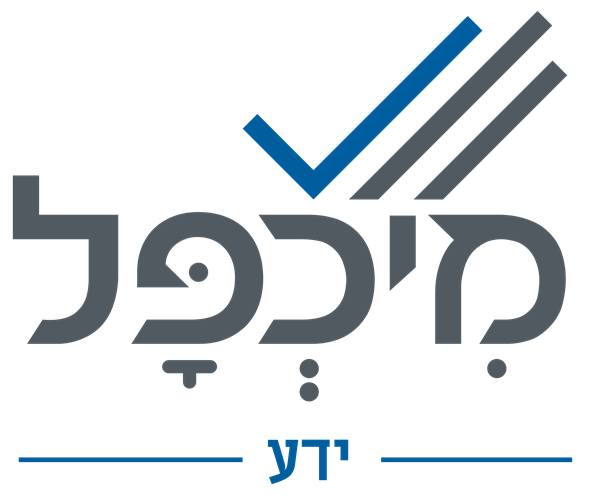 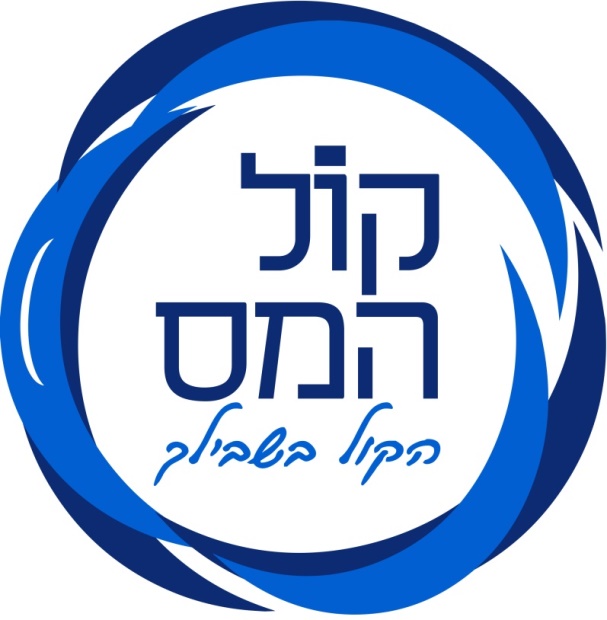 אחריות מעסיק בגין הטרדה מינית
ניכר כי סביבת העבודה של התובעת הייתה מטרידה ופוגענית. בנוסף, האגף בו עבדה התובעת היה ממוקם במקום מרוחק מבניין העירייה המרכזי, ומעולם לא נראה שם פרסום תקנון הטרדות מיניות מה שמהווה הפרה מהותית של החוק (על בסיס עדות מהימנה מטעם התובעת). בנוסף, בניגוד לטענת הנתבעת, התקנון מעולם לא צורף לתלושי השכר ולא עלה בידי הנתבעת להוכיח טענה זו.
בתקנה 2 לתקנות הטרדה מינית, נקבע כי יש לבצע הסברה בעניין הטרדות מיניות “בתכיפות סבירה”, ועל כן אין בהדרכה בודדת במהלך כל שנות עבודתה של התובעת כדי למלא חובה זו. לאור האמור לעיל פסק בית הדין כי תביעת התובעת לעניין הטרדה מינית התקבלה, ונפסקו לה פיצויים בגובה 234,000 ₪.
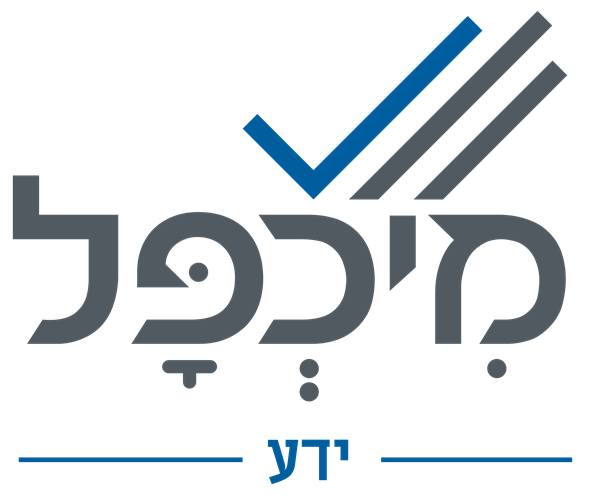 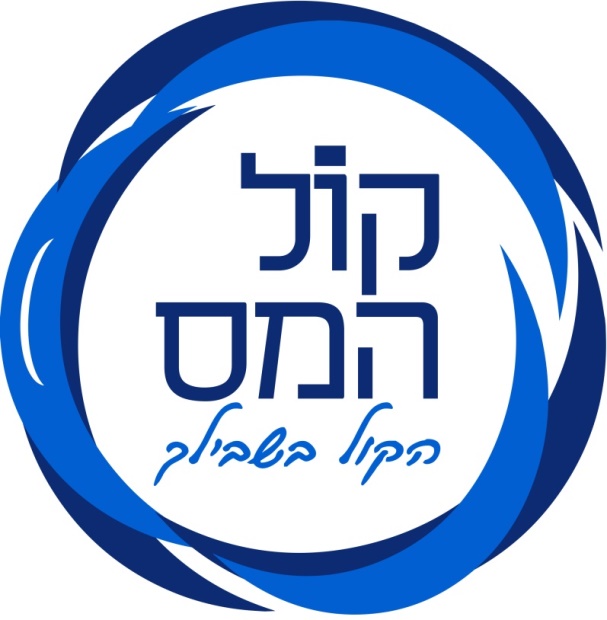 ביטול הוראה לא חוקית בהסכם העסקה
סע”ש 12699-02-21זובאס אמיליוס נ' בני יהודה 
רקע העובדתי:
מר זובאס אמיליוס (להלן: “התובע”) הינו שוער כדורגל אשר הועסק בקבוצת הכדורגל בני יהודה תל-אביב (להלן: “הנתבעת”).
התובע, החל את עבודתו אצל הנתבעת בחודש אוגוסט של שנת 2016, ובין הצדדים נחתם הסכם עבודה לתקופה קצובה למשך 4 עונות. 
התובע עבד עד לסיום התקופה הקצובה – יוני 2020.  
עם פרוץ מגפת הקורונה והשבתת המשק הישראלי, חתמו הצדדים בחודש אפריל 2020 על הסכם נוסף, הנוגע להפחתת שכרו של התובע. בהסכם נקבע כי במקרה של תביעה יחושבו זכויות העובד על בסיס שכר המינימום שלו.
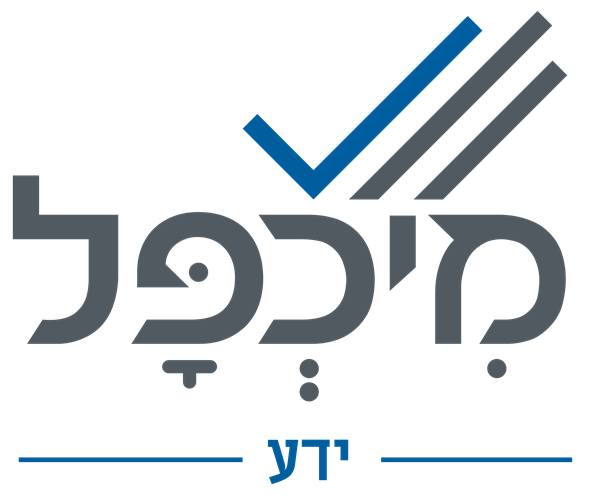 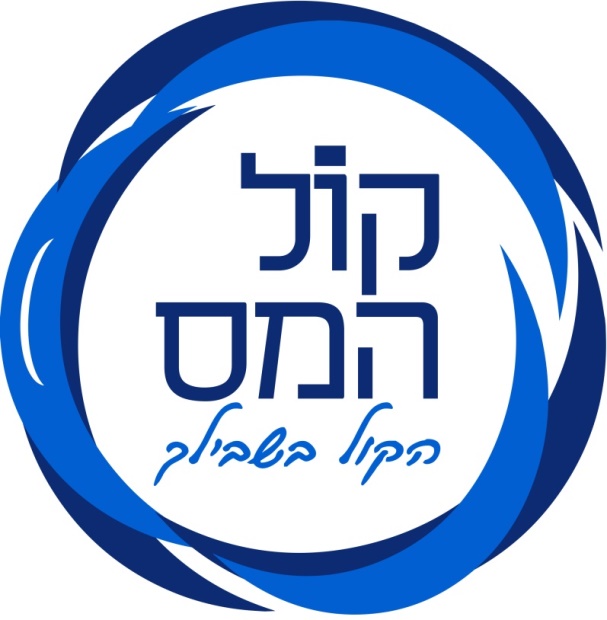 ביטול הוראה לא חוקית בהסכם העסקה
טענות הצדדים:
לטענת התובע, הנתבעת ניצלה את היותו אזרח זר שאינו שולט בשפה העברית. הנתבעת חייבה אותו לחתום על הסכם המפחית את שכרו רטרואקטיבית כתנאי לתשלום השכר. במשך תקופת עבודתו הנתבעת לא הפקידה עבור התובע לפנסיה ולפיצויים, שכר התובע פוצל לרכיבים פיקטיביים ותלוש השכר לא שיקף את תנאי עבודתו.
לטענת הנתבעת, מדובר בהסכם העסקה סטנדרטי ומחייב העולה בקנה אחד עם תקנוני ההתאחדות ומסדיר את תנאי העסקת כל שחקני הכדורגל בישראל.
ההסכם קובע, כי שכרו של התובע כולל פיצויי פיטורים ומלוא התנאים הסוציאליים של התובע. בנוסף, נקבע בהסכם כי במידה והתובע יתבע את המעסיק מסיבה כלשהי ויקבע כי התובע נמצא זכאי לזכויות סוציאליות מעבר לשכרו, הרי שהכר הקובע לחישוב זכויותיו יהא שכר מינימום. התובע הסכים לשינוי בשכרו וחתם על הסכם העסקה חדש.
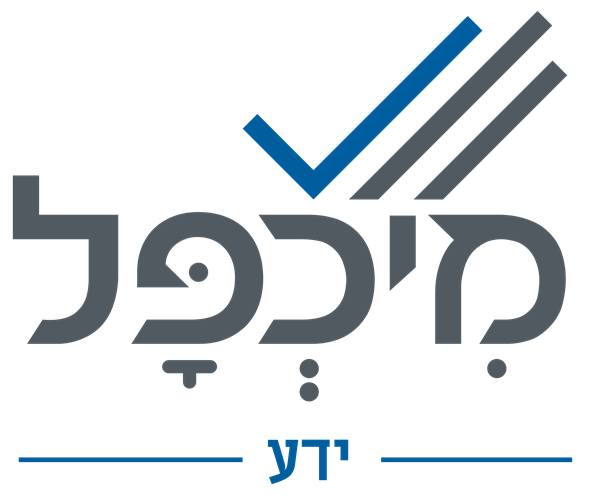 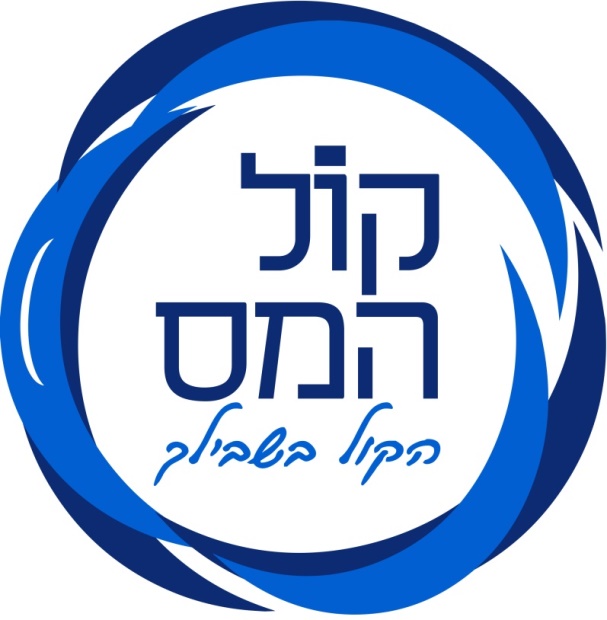 ביטול הוראה לא חוקית בהסכם העסקה
החלטת בית הדין: בית הדין האזורי קבע כי יש לקבל את תביעת התובע. לדברי בית הדין, הסכם העסקתו של התובע אינו כולל הסכמה מפורשת להכללת הזכויות הסוציאליות של התובע בשכר עבודתו והוא נוקט בלשון כוללת בעניין זה, שכן, ההסכם משקף את עלות השכר הכוללת של המועדון.
בהתאם לפס”ד דב”ע (ארצי) 3-32 מרלן פרוימוביץ נ’ ישראל בר אדון, אחד מאבני היסוד של משפט העבודה המגן היא החובה המוטלת על מעסיק לפעול בשקיפות בכל הנוגע לתנאי עבודתו ושכרו של התובע. על המעסיק ישנן חובות שמטרתן ליצור וודאות ושקיפות בכל הנוגע לתנאי העבודה וזכויותיו של העובד. הוראות הסכם עבודה, הקובעות כי ההסכם משקף את עלות השכר הכוללת של המועדון, וכי במקרה של תביעה בבית הדין מצד העובד, יחושבו זכויותיו על בסיס שכר המינימום, למעשה חותרת תחת תכלית משפט העבודה ויוצרת פגיעה בזכויות העובד.
לאור כל האמור לעיל התקבלה תביעתו של התובע ונפסקו לו פיצויים בסך 500,000 אלף ₪.
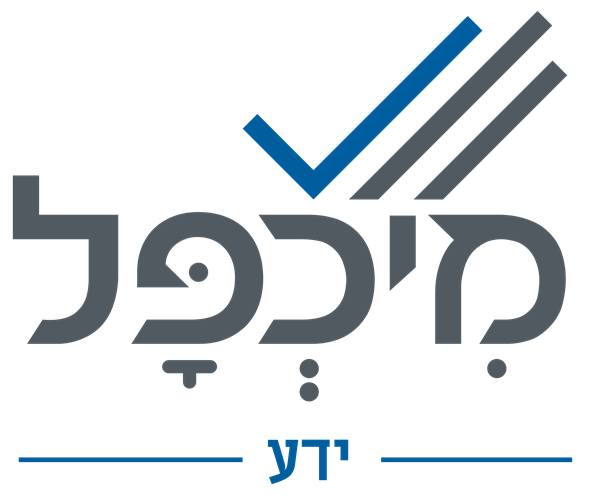 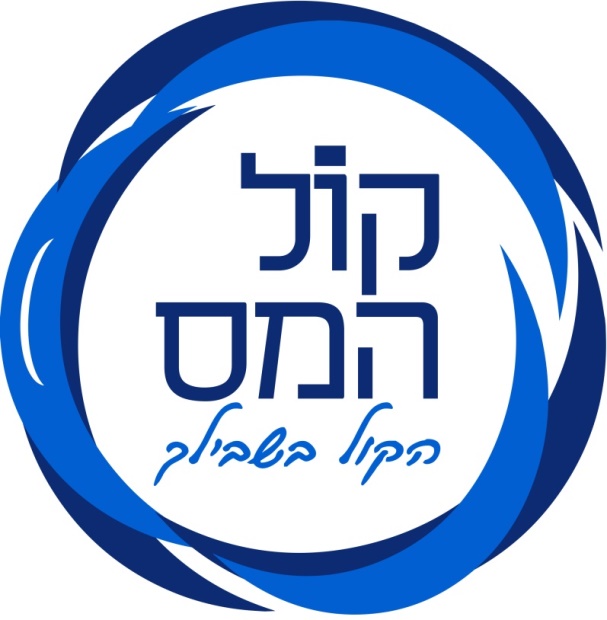 פירוש צו הרחבה בענף השמירה
ע”ע 11801-02-23 מוקד אמון-סביון (1981) בע"מ נ' ראובן נח 
הרקע העובדתי:
חברת מוקד אמון (להלן : "המערערת”) עוסקת במתן שירותי מוקד, סיור, תכנון והתקנת מערכות מיגון מתקדמות. לחברה אין רישיון קבלן שירות בענף השמירה לפי חוק הקבלנים.
מר ראובן נוח (להלן: “המשיב”) הועסק על ידי המערערת מחודש אוקטובר 2015 בתפקיד סייר אבטחה לילי כאשר תפקידו היה לסייר באמצעות רכב מטעם המעסיק במספר אזורים גאוגרפיים מוגדרים מראש.
המשיב פוטר מעבודתו ויחסי העבודה בין הצדדים הסתיימו בחודש מאי 2020.
במסגרת תביעתו בבית הדין האזורי, תבע המשיב בין היתר לחייב את החברה לשלם לו תשלומים שונים מכוח צו הרחבה בענף השמירה והאבטחה 2014 (להלן: “הצו”).
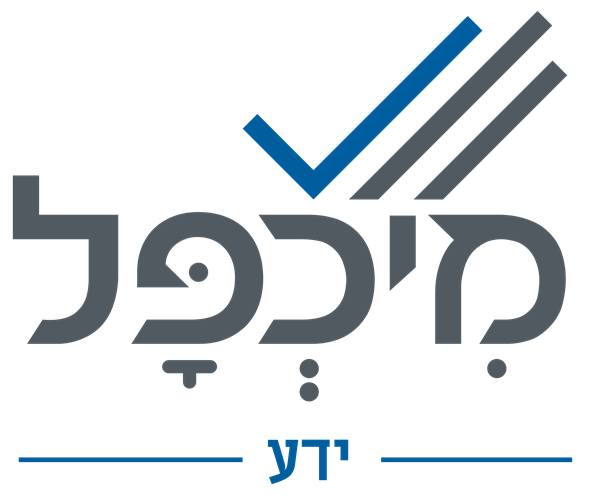 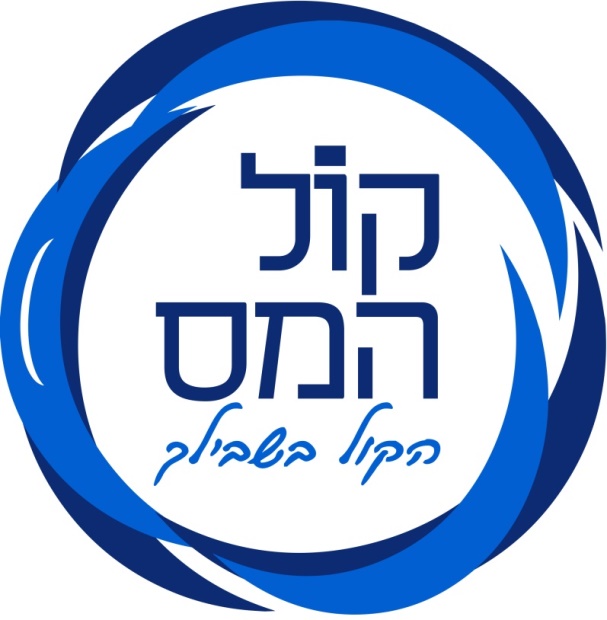 פירוש צו הרחבה בענף השמירה
טענת המערערת:
המערערת טענה כי הצו לא חל על עליה במסדרת יחסי עובד מעסיק עם המשיב. לדבריה, היא אינה מעסיקה בענף השמירה והאבטחה כהגדרתו של מונח זה, אלא משמשת כחברת מוקד. פעילותה אינה טעונה רישוי לפי חוק הקבלנים ואין לה רישיון שמירה כהגדרתו בחוק הקבלנים. כמו כן, טענה כי המשיב שימש בתפקיד של סייר בלבד ואף הוסכם בין המערערת לבין הסתדרות העובדים הכללית כי הסכם השמירה 2014 לא יחול על חברות מוקד מאחר ולא מדובר במעסיק שמספק שירותי שמירה ואבטחה.
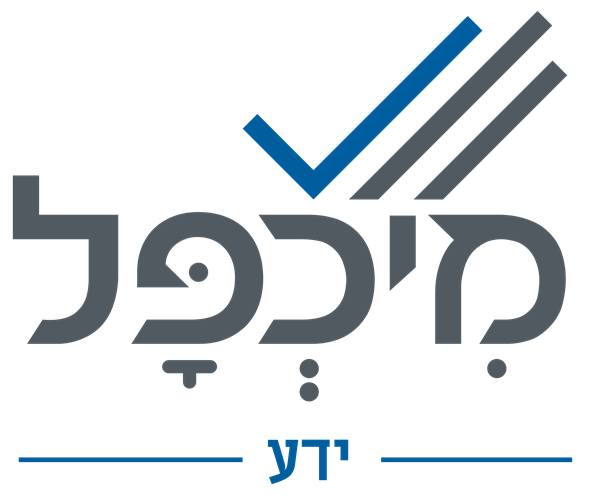 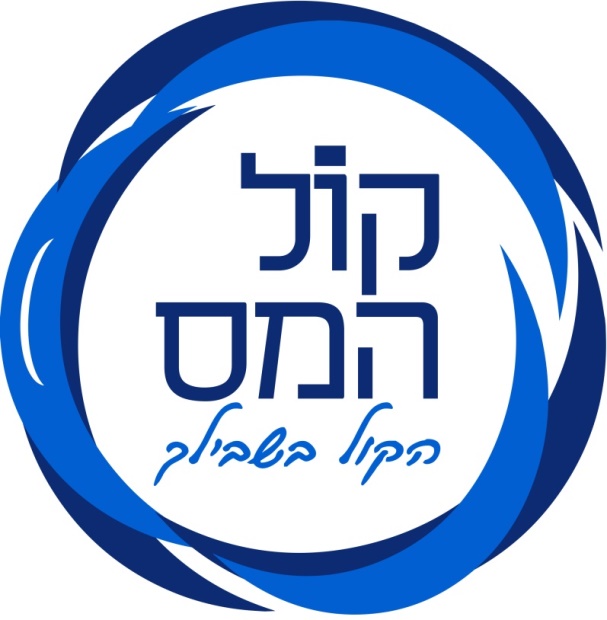 פירוש צו הרחבה בענף השמירה
ההחלטה בבית הדין האזורי:
בית הדין האזורי קבע, כי הצו אכן חל על המערערת, בניגוד לטענתה כי מאחר והיא חברת מוקד הצו לא חל עליה, בין היתר, מאחר והעובד הוגדר “סייר” וביצע בפועל תפקיד של שמירה ואבטחה. בקביעתו הסתמך בית הדין גם על פס”ד ע”ב (אזורי) 912691-99 תרב ניר נ’ חברת אמון בע”מ אשר בו נקבע, כי שירותי סיור או מוקד סיור נחשבים לעבודת שמירה ואבטחה ובהתאם למסמכי סיווג של משרד הכלכלה שירותי סיור נכללים בתת ענף של שירותי שמירה ואבטחה.
לאור זאת, נדחתה טענת המערערת לפיה מאחר והיא חברת מוקד, הצו לא חל עליה.
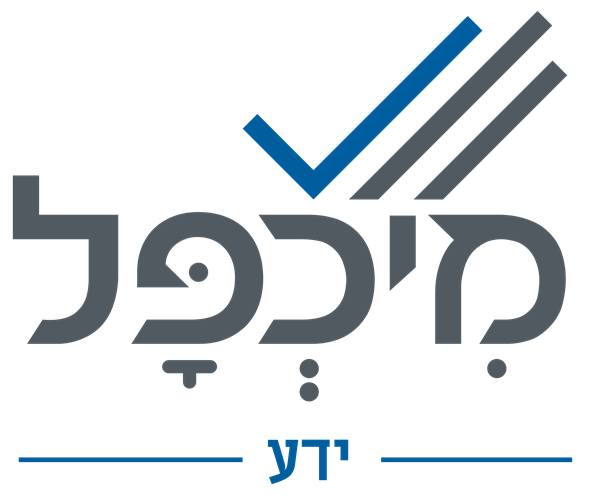 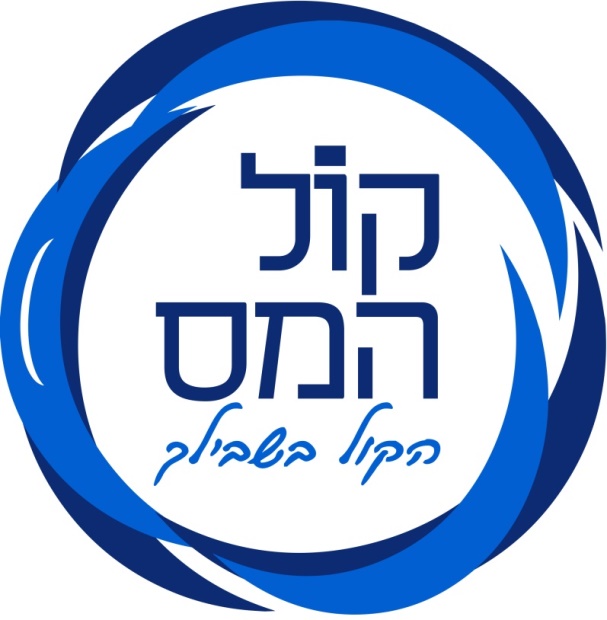 פירוש צו הרחבה בענף השמירה
הכרעת בית הדין הארצי:
בהתאם לס’ 28(א) לחוק הסכמים קיבוציים, נכתב כי יפורטו בצו ההוראות אשר הורחבו וסוגי העובדים והמעסיקים עליהם חל הצו.
לפיכך, על מנת להכריע האם הצו חל על הצדדים, יש לבדוק על איזה סוג עובדים ואיזה סוג מעסיקים הוא חל.
מצו ההרחבה בענף השמירה עולה, כי סייר (מי שתפקידו להסתובב בניידת באיזור גאוגרפי כדי להיות זמין לקריאה) אינו עולה על הגדרת “עובד” ע”פ הצו מהסיבה שהסיור בניידת לא מבוצע אצל מי שהזמין את השירות או בחצרות המזמין, אלא מחוצה לו. הסייר, אינו כבול למקום אחד ספציפי שאליו הוזמן השירות.
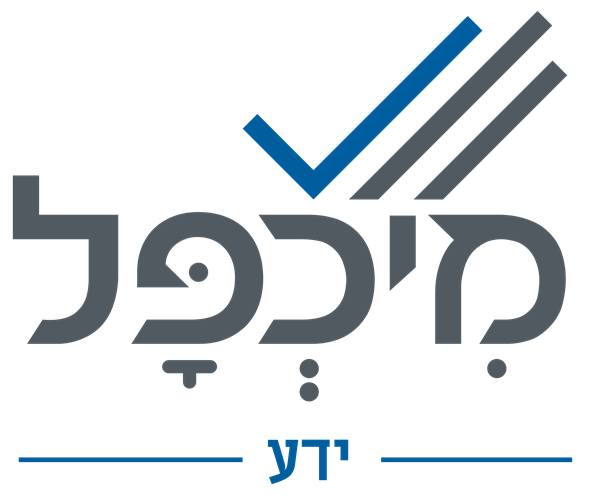 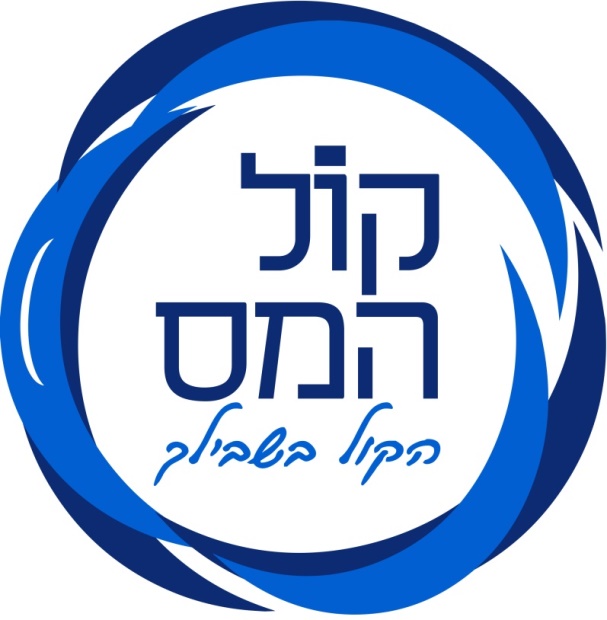 פירוש צו הרחבה בענף השמירה
בנוסף, המשיב לא ביצע את המוטל עליו ולא הוכיח כי אכן ביצע את העבודה בחצרות המזמין אלא הסתפק בטענה כי ביצע עבודות שמירה. מרכיב אחד אינו מספיק על מנת להוכיח כי העובד אכן עונה להגדרת עובד כמשמעותו בצו.
זאת ועוד, מעסיק אשר מספק שירותי מוקד הוא איננו מעסיק המספק שירותי שמירה מכיוון שתחום עיסוקו הינו שירותי מוקד, ומשלא הוכח כי יש למערערת עיסוק נוסף שהינו שמירה, הרי שדין הערעור להתקבל ושירותי מוקד הם אינם שירותי שמירה המזכים את העובדים בתנאי הצו.
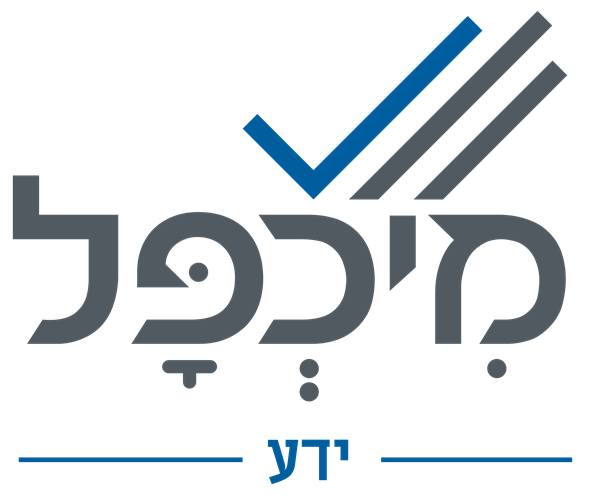 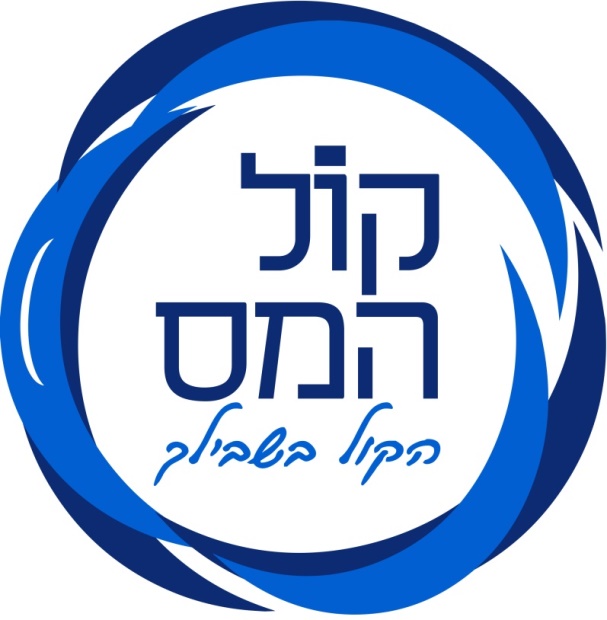 טכנולוגיית מעקב
בג”צ 5332/23 כהן נ’ בית הדין הארצי לעבודה ואלעל נתיבי אוויר לישראל בע”מ
הרקע העובדתי:
הגב’ גליה כהן (להלן: “העותרת”) הועסקה כדיילת בחברת אל-על נתיבי אוויר לישראל בע”מ (להלן: “המשיבה 2”) למעלה מ-20 שנה במספר תפקידים שונים, וזאת עד לפיטוריה ביום 10.03.2018 בעקבות הליך משמעתי שנערך בעניינה. בבסיס ההליך המשמעתי עמדו טענותיה של המשיבה להגשה שיטתית של דיווחי נוכחות כוזבים מצד העותרת. טענות אלה נשענו בין היתר על צילומים ממצלמות שהוצבו בחצרי המשיבה וברחבי כבישי הגישה לנתב”ג, אשר תיעדו את כניסתה של העותרת ברכבה לחניה במקום העבודה ויציאתה ממנו כעבור דקות ספורות. בתביעתה, העותרת טענה להתנכלות מצד המשיבה 2, אי תשלום שכר ותנאים סוציאליים, פיטורין שלא כדין ופגיעה בפרטיותה.
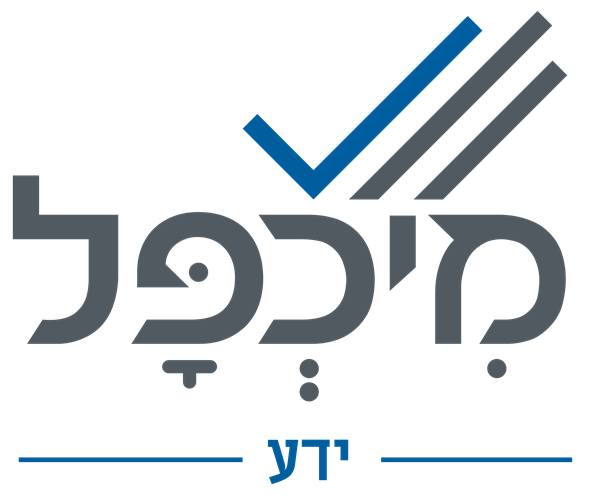 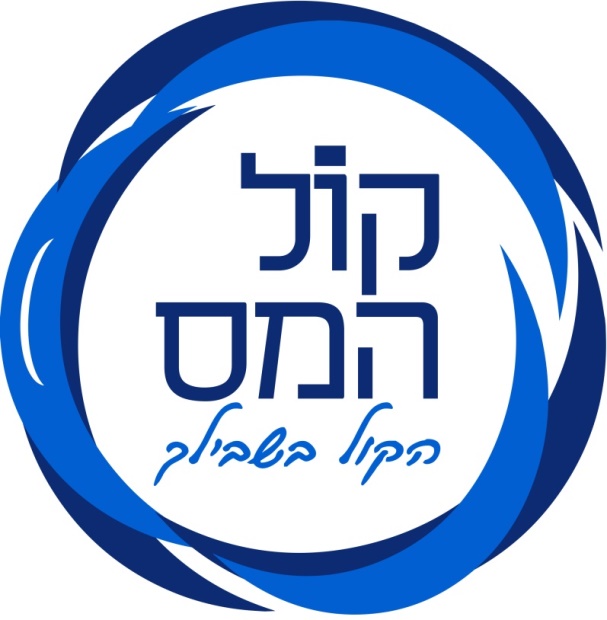 טכנולוגיית מעקב
החלטת בית הדין האזורי:
בית הדין האזורי דחה את תביעתה של העותרת לאחר בחינות מכלול העובדות. בית הדין הגיע למסקנה כי אין מקום להורות על פסילת הראיות אשר נאספו בעניינה ונקבע כי הזכות לפרטיות במקום עבודה היא איננה מוחלטת וכי יש לאזנה מול הזכות לקניין של המעסיק והפררוגטיבה הניהולית הנתונה לו, בגדרה הוא רשאי לעשות שימוש במצלמות במקום העבודה לטובת הגנה על אינטרסים לגיטימיים. זכות זו כפופה לדרישת הסבירות, המידתיות, תום הלב וההגינות. באשר לשימוש במצלמות במרחב הציבורי נקבע כי חלה על המעסיק חובת יידוע כלפי עובדיו בדבר קיומן של המצלמות ותכלית השימוש בהן. במקרה דנן, המשיבה עמדה בקריטריונים הנ”ל שכן הצילום בוצע ברשות הרבים, באופן גלוי כאשר לצד המצלמות שילוט ויידוע העובדים בדבר קיומן של מצלמות ובהתאם לנהלים.
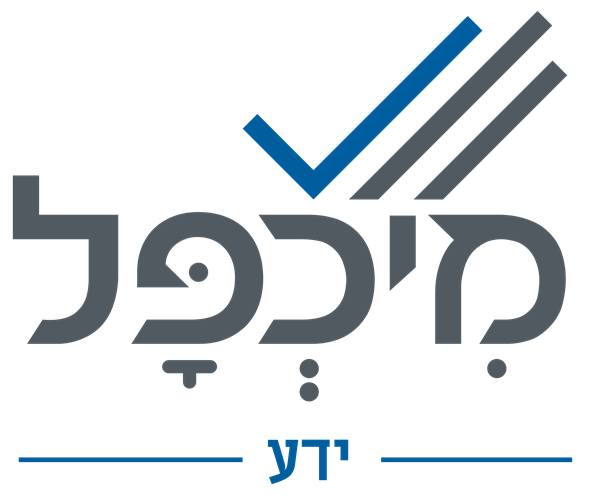 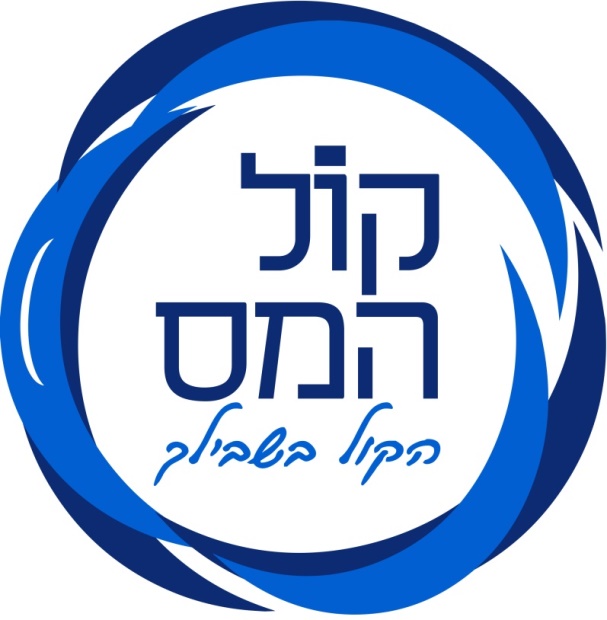 טכנולוגיית מעקב
החלטת בית הדין הארצי:
העותרת הגישה ערעור על פסק הדין של בית הדין האזורי. בית הדין הארצי דחה את הערעור מאותם הטעמים של בית הדין האזורי. נקבע, כי פסק דינו של בית הדין האזורי הוא רחב יריעה, מבוסס היטב בקביעותיו העובדתיות ובמסקנותיו ולא נמצא טעם להתערבות. עוד טען בית הדין הארצי כי מדובר במצלמות שהוצבו במרחב ציבורי והותקנו בידיעת העובדים ובידיעת העותרת, ומכאן לא מצא בית הדין כי יש מקום להתערב בפסיקת בית הדין האזורי, ומכאן פנתה העותרת לבג”צ.
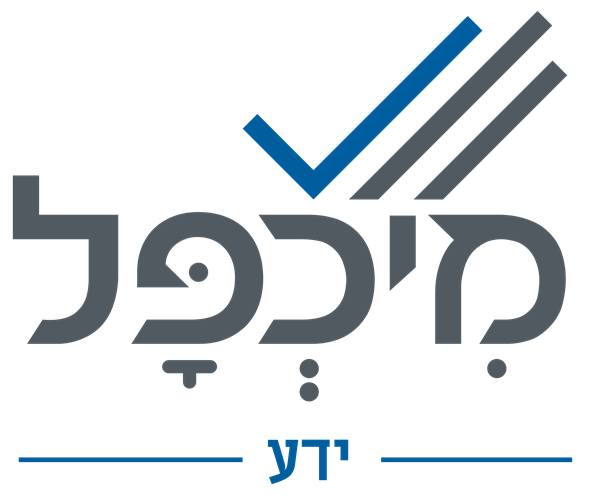 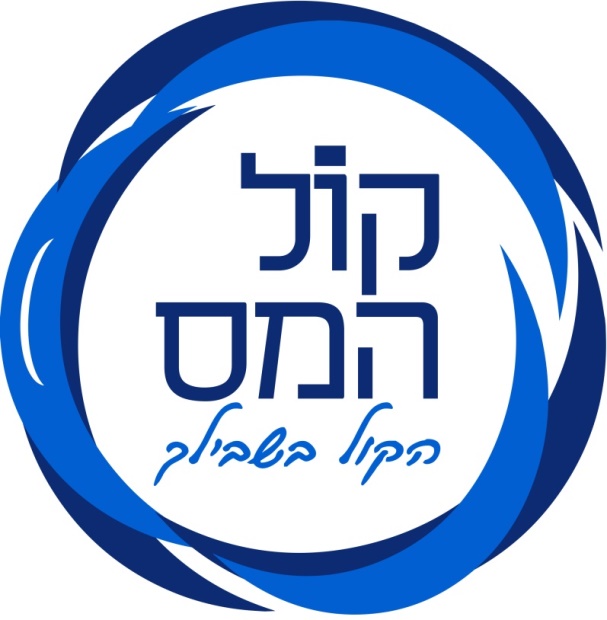 טכנולוגיית מעקב
החלטת בית הדין הגבוה לצדק:
לטענת העותרת, היה מקום לפסול את תוצרי השימוש במצלמות שצולמו בכבישי הגישה למקום העבודה תוך פגיעה בפרטיותה. לטענתה, ההחלטות בבית הדין האזורי והארצי היו שגויות שכן מדובר בנושא משפטי בעל השלכות לעניין אופן השימוש בטכנולוגיות מעקב במקום העבודה. עוד מוסיפה העותרת, כי הדבר עומד בניגוד גמור ל”הלכת איסקוב” ולפיה, שימוש בטכנולוגיית מעקב מחייב את הסכמתו המודעת והחופשית של עובד ואין די בהסכמה כוללת. הדבר חוטא לתכלית שלשמו הוצבה שכן המצלמה נועדה למנוע פגיעות, השחתות, גניבות ואירועים ביטחוניים במקום ולא לבצע מעקב אחרי העובדים.
בית המשפט דחה את העתירה וקבע כי התערבותו בפסק דינו של בית הדין הארצי לעבודה, שמורה למקרים חריגים בהם נפלה טעות משפטית מהותית וכאשר שיקולי הצדק מחייבים זאת. נקודת המוצא היא כי במערכת הגומלין שבין בית משפט זה לבית הדין הארצי לעבודה, יש לראות בבית הדין הארצי כבעל המומחיות בתחום משפט העבודה, ובהתאם לאמות המידה אמורות, המקרה שלפנינו אינו בא בגדרם של אותם מקרים חריגים המצדיקים התערבות.
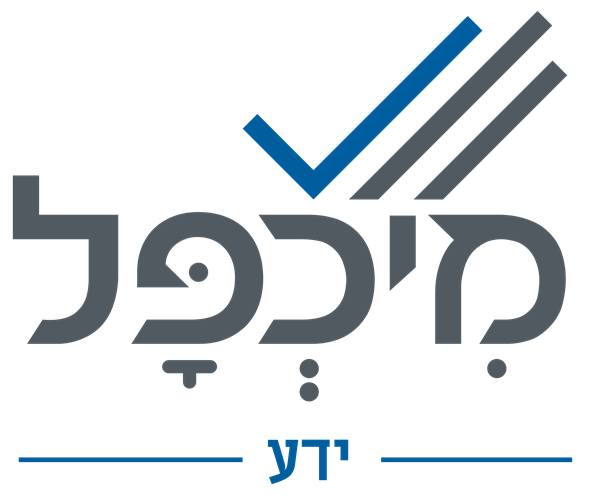 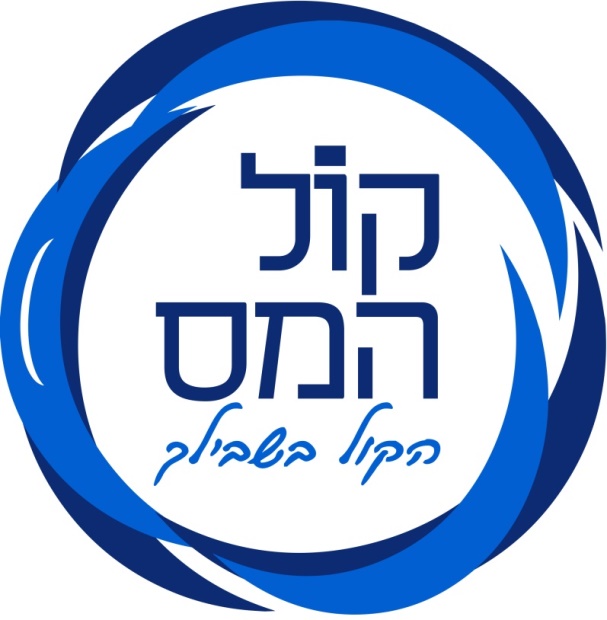 שימוש בסוד מסחרי
סעש (ת"א) 45633-04-18 חומה סוכנות לביטוח בע"מ – אילנה סוטו
העובדות
חברה לסוכנות ביטוח, הגישה תביעה לפיצוי כנגד העובדת שלה שעניינה גזל סוד מסחרי, מאחר ולטענת החברה העובדת עשתה שימוש אסור בסודותיה המסחריים של החברה, בכך שלקחה רשימת לקוחות- מסמכים ופרטים של לקוחות ללא רשות המעסיק וללא ידיעתו.
הנתבעת מנגד הגישה תביעה לתשלומים סוציאליים שונים אשר לא שולמה לה לטענתה במהלך יחסי עובד – מעביד שהיה בין הצדדים.
מאמר זה יעסוק בתביעה הראשית אשר בליבה שאלת הגזל המסחרי – האם פרטי הלקוחות והמסמכים הקשורים אליהם הם בגדר סודות מסחר?
והאם הנתבעת פעלה נכון בכך שנטלה את פרטיהם של העובדים והעבירה אותם לצד שלישי?
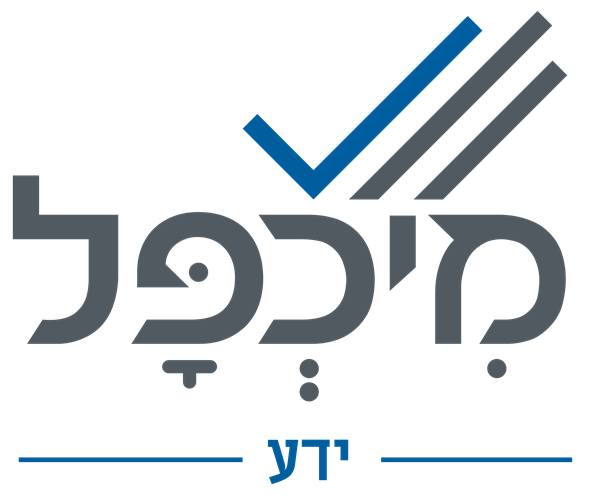 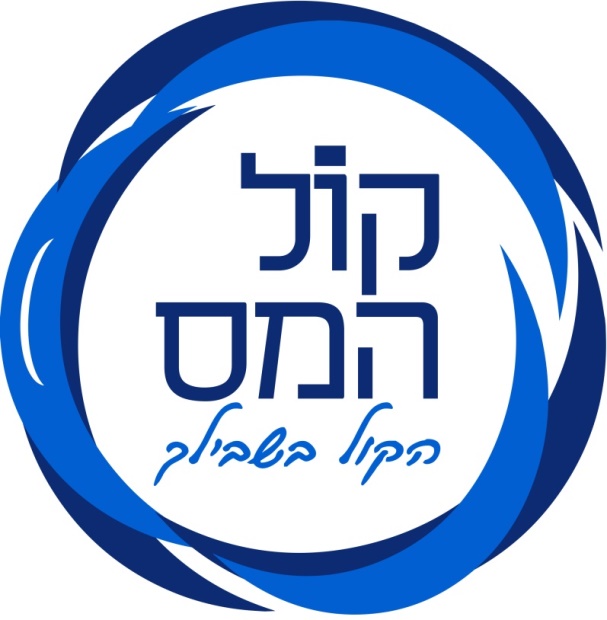 שימוש בסוד מסחרי
הכרעת בית הדין
בית הדין ציין כי על פי הפסיקה הנטל להוכיח דבר קיומו של סוד מסחר הוא על המעסיק. כאשר “רשימת לקוחות” עשויה להיות סוד מסחרי וזאת בהתאם לנסיבות המקרה הספציפי שכן לא כל “רשימת לקוחות” מהווה סוד מסחרי, כלומר, לא מדובר בקביעה גורפת.
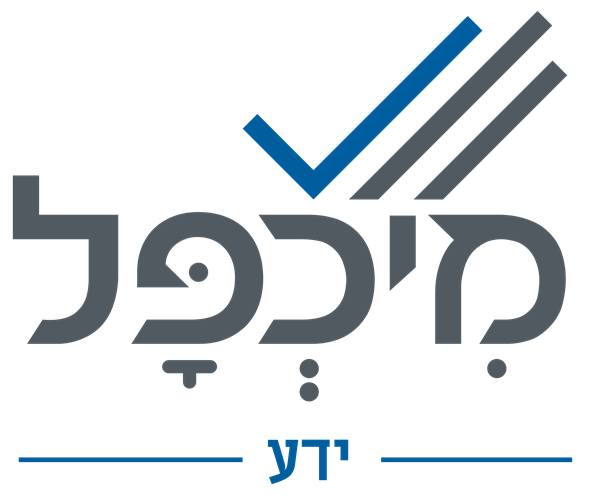 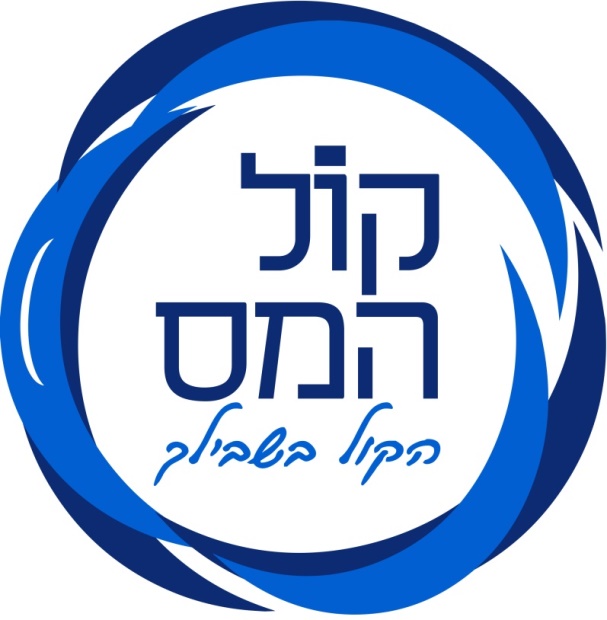 שימוש בסוד מסחרי
במקרה דנן, הוכח כי מדובר במידע שאינו נגיש לכלל הציבור ואינו ניתן לגילוי בקלות. הנתבעת אשר עבדה בחברת הסוכנות נטלה את הפרטים והעבירה אותם לצד שלישי וזאת בהיעדר הסכמה מפורשת של המעסיק, יתרה מזאת הנתבעת ביצעה זאת לאחר שסיימה לעבוד באותה חברה. הנתבעת נכנסה למערכות החברה באמצעות מייל של עובדת אחרת (שפרטיו היו ידועים לה בעקבות העבודה השוטפת בו הייתה משתמשת בכפוף לאישור הממונים לטובת צרכי העבודה) ושלפה זאת מהמערכת. כמו כן, הוכח כי מדובר במידע שהוא בעל יתרון מסחרי לחברה, מאחר ובאמצעות רשימה זו ניתן לפנות ללקוחות קיימים ממשיים על מנת שיחדשו את הפוליסות שלהם. החברה נקטה באמצעים כדי להבטיח את שמירת פרטי הלקוחות בסוד, שכן הם  היו מצויים בספר מיוחד ויצירת הרשימה הייתה כרוכה בהשקעה של מאמץ זמן וממון.
פסק דין
בהתאם לאמור לעיל, ביה”ד האזורי לעבודה חייב את העובדת בתשלום פיצוי  לחברה בסך 60,000 ₪ בגין הפרת חוק עוולות מסחריות.
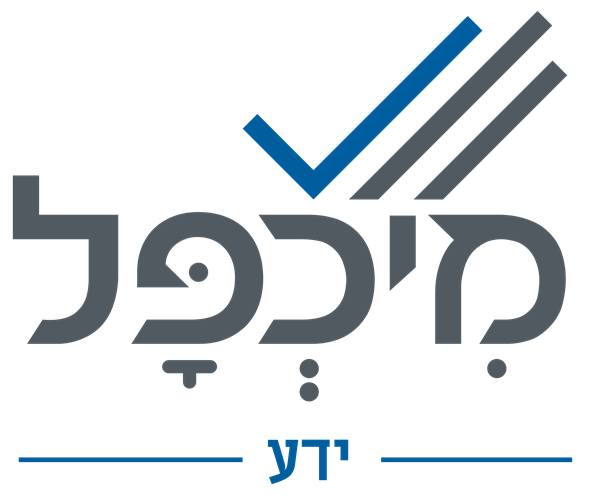 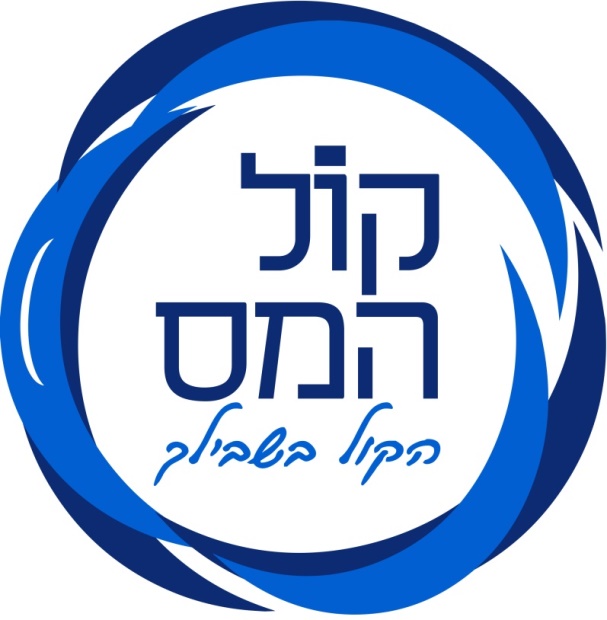 פרסום לשון הרע בהזמנה לשימוע
סעש 37904-07-21 אלעד זגורי נ' עיריית ראשון לציון 
מר אלעד זגורי (להלן: “התובע”), עבד במשך 6 שנים כמנהל מרכז הנוער בעיריית ראשון לציון (להלן: “הנתבעת”).
 ביום 10.12.2019, קיבל התובע זימון לשימוע אשר היה ממוען למספר רב של גומרים (9 ממוענים). מבין שלל טענות התובע, נטען כי נוסח מכתב השימוע שקיבל כבר חרץ את דינו של העובד, נכתב בלשון משתלחת והופץ בתפוצה רחבה. במכתב נכתב כי “נראה כי התנהגותך החצופה והמזלזלת עוברת כחוט השני בתקופת עבודתך ולא תוכל העירייה לתת יד וזאת חרף אזהרות שניתנו לך לא אחת, ניראה כי לא השכלת ליישר התנהגותך ולשונך”. ביום 14.09.2020, קיבל התובע הודעה על סיום עבודתו בנתבעת. התובע הוסיף בכתב תביעתו כי גם מכתב סיום העסקתו מהווה עילה ללשון הרע שכן נמתחה ביקורת קשה על התנהגותו והתנהלותו, אשר כללה מילים כגון “התנהגותך אינה מכבדת”, “זו אינה דרך התנהלות מקובלת של מנהל מרכז הנוער”.
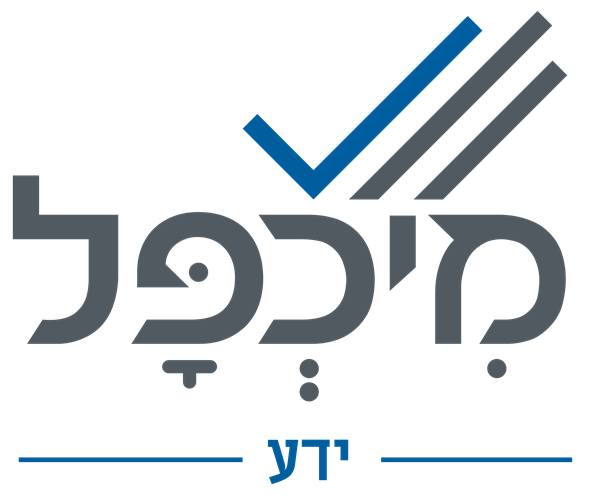 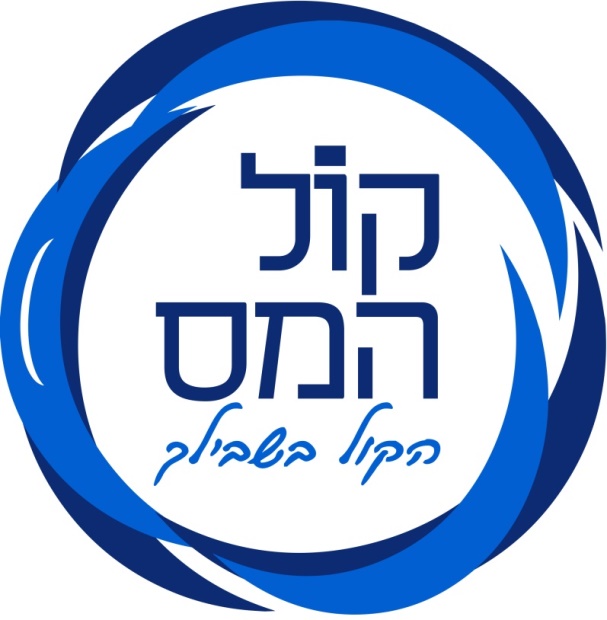 פרסום לשון הרע בהזמנה לשימוע
טענת הצדדים
לטענת התובע, כבר מראשית עבודתו קיבל יחס משפיל ומתעמר מצד הנתבעת. הנתבעת דאגה להוציא דיבתו הן בזימון לשימוע והן במכתב סיום העסקתו והכל במטרה ללעוג לו ולהשפילו, בפרט שהטענות אינן רלוונטיות ואינן נכונות. בנוסף, לא ברור מדוע הופץ מכתב השימוע בתפוצה כה נרחבת ועל כן הנתבעת צריכה לשאת באחריות להוצאות לשון הרע משום האופן בו נוסחו המכתבים.
הנתבעת טענה, כי דין התביעה להידחות במלואה. התובע היה עובד בעייתי וכוחני, ואף עבר מספר תפקידים בגין התנהלותו עד לתפקיד הנוכחי שמילא. מעבר לכך, נערכו לתובע שלושה שימועים שנפרסו במהלך תקופות שונות ואשר נועדו להזהירו לאור התנהגותו הבעייתית. התובע אינו זכאי לפיצוי בגין לשון הרע מכיוון שלנתבעת עומדות ההגנות הקבועות בחוק איסור לשון הרע וזאת לפי ס’ 13(9) לחוק איסור לשון הרע שעניינה “פרסום שהמפרסם חייב לעשות עפ”י דין או עפ”י הוראה של רשות המוסמכת לכך כדין או שהוא רשאי לעשות עפ”י היתר של הרשות כאמור”. בפועל, בוועדת משמעת, טענה הנתבעת כי עומדת לצידה גם הגנת פרסום לבעל סמכות שיפוטית או מעין שיפוטית שהינן תוך כדי דיון.
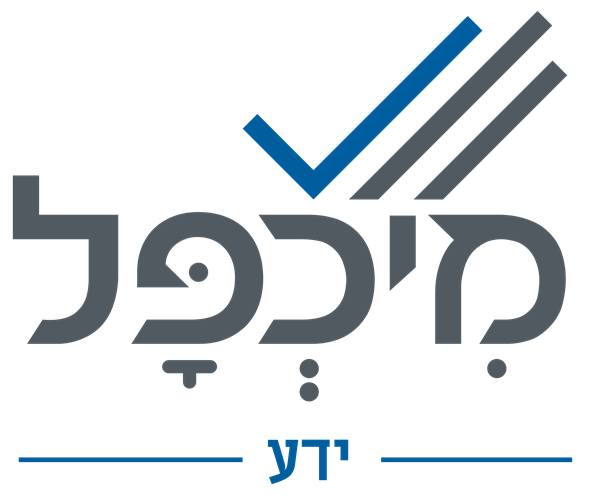 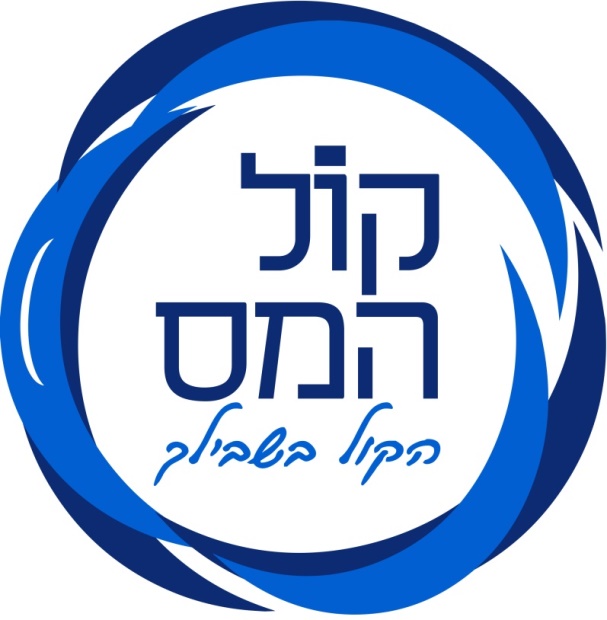 פרסום לשון הרע בהזמנה לשימוע
החלטת בין הדין האזורי
בית הדין טען, כי נקבע בפסיקה (סע”ש יצחק קופפרמן נ’ אוויה תקשורת) כי טענת לשון הרע נבחנת לאורך ארבעה שלבים, תחילה מה משמעות הדברים שפורסמו, שנית האם הפרסום מהווה לשון הרע, שלישית האם למפרסם עומדת אחת מהגנות החוק ורביעית שאלת הפיצוי ההולם.
לשון מכתב הזימון לשימוע הייתה אכן נחרצת וצופה פני עבר. במקום לגלול בפני התובע את הטענות שהועלו כלפיו, קבעה הנתבעת נחרצות ואף הוסיפה התייחסות ערכית למשמעותן של העובדות שיוחסו לתובע. לעניין ההגנות להן טוענת הנתבעת, בית הדין דחה טענותיה מכיוון שלטענתו הנתבעת התבססה על הגנה של “רשות מוסמכת” לפי ס’ 13(9) לחוק איסור לשון הרע וזאת בהתאם לפס”ד שניתן בדעת מיעוט (פס”ד פליטמן נ’ רוזנברג). כרשות ציבורית, הציפייה היא כי על העירייה לעמוד בסטנדרט גבוה של הקפדה על קיום הליך שימוע ופיטורים תקני. הבעת מורח רוח וביקורת על מעשים טרם קיומו של הליך שימוע ומתן הזדמנות לעובד להשמיע טענותיו היא איננה התנהלות תקינה של רשות מקומית, ולאור כל האמור לעיל הדברים אכן עולים בגדר לשון הרע.  לאור קביעה זו, נפסקו לתובע פיצויים על סך 20,000 ₪.
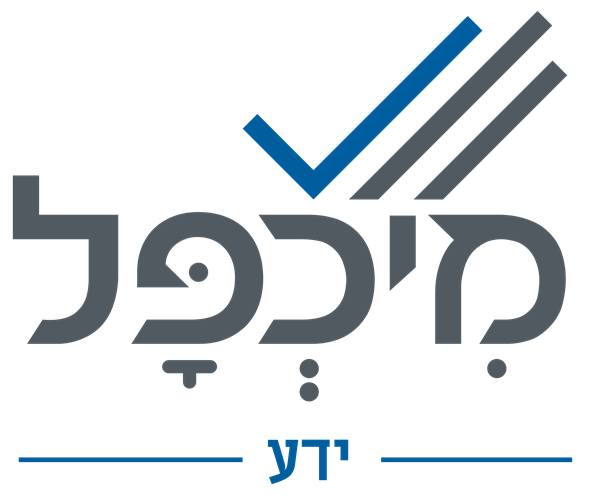 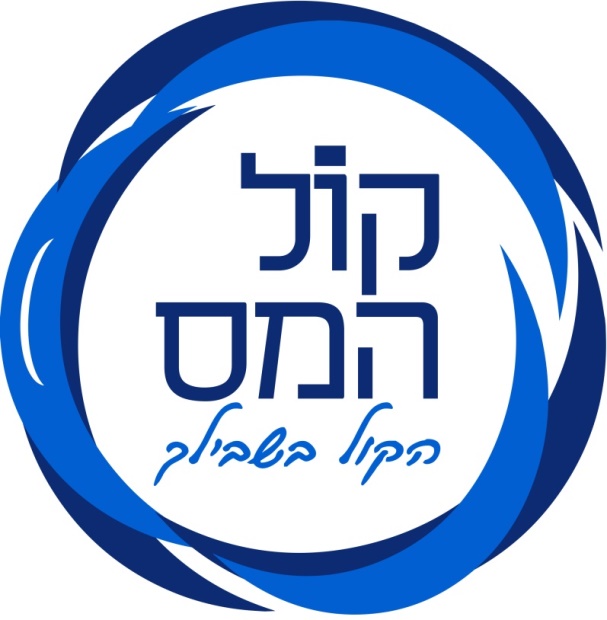 חובת החתימה על גבי תנאי העסקה
[סע"ש 47667-06-21]
לאחר 4 שנות עבודה, הוגשה תביעה נגד החברה שבה טען העובד כי בתחילת דרכו לא קיבל הודעה על תנאי העסקתו כפי שמחייב החוק, וכי החתימה המופיעה על חוזה העבודה אינה חתימתו. המעסיק טען כי העובד חתם על חוזה העבודה בנוכחות המנכ"ל.
פסק הדין שניתן בבית הדין האזורי לעבודה בחיפה מהווה תזכורת חשובה למעסיקים, ולפיה לא כדאי להסתפק בהחתמת עובדים על חוזה עבודה בפני נציג מחלקת משאבי אנוש, שיכולים להתחלף במהלך הזמן.
ההחלטה מתבססת על הלכת קפלן ו-לוי שנפסקה ביוני 2022 על ידי בית הדין הארצי, שקובעת כי כאשר עובד מכחיש את חתימתו על חוזה העבודה, לא מוטל עליו להוכיח שהחתימה זויפה. במקום זאת, על המעסיק להוכיח כי העובד הוא זה שחתם על החוזה. אם לא ניתן לקבוע אם החתימה אמיתית או מזויפת, יש להחשיב את המסמך כנטול חתימה.
לכן, חשוב מאוד להבטיח הוכחה שהחוזה אכן נחתם על ידי העובד. אפשר לעשות זאת על ידי נוכחות של גורם בכיר שצפוי להישאר בחברה לאורך זמן, ושיוכל להעיד כי החוזה נחתם בפניו. ראיה חזקה אף יותר תהיה קבלת החוזה החתום מהעובד באמצעות דואר אלקטרוני.
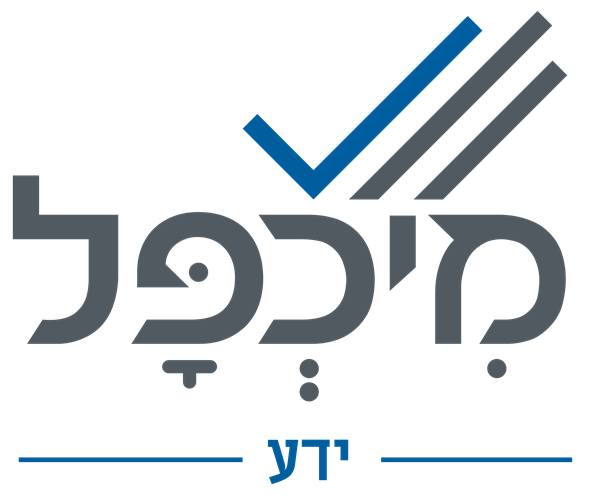 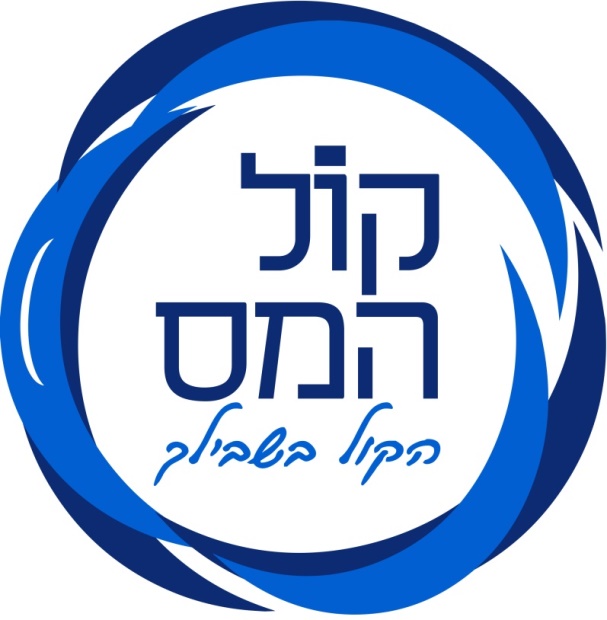 חובת החתימה על גבי תנאי העסקה
בנוגע לחוק הודעה לעובד, הוא מחייב את המעסיק למסור לעובד הודעה בכתב על תנאי העסקתו בתוך 30 ימים ממועד תחילת עבודתו. על ההודעה לכלול לפחות תשעה תנאים של עבודה. אם ישנו חוזה עבודה חתום המפרט את כל התנאים הללו, הרי שהמעסיק עמד בדרישות החוק.
פסק דין משנת 2011 (ע"א 154/10) בבית הדין הארצי הדגיש את חשיבות הודעת התנאים לעובד, ומדובר בדרישה מהותית ולא טכנית. דרישה זו מבטיחה שקיפות מלאה לגבי תנאי העבודה ומפחיתה את הסיכון למחלוקות משפטיות.
הובהר כי אם החוק לא יעמוד, ייתכן שהעובד יהיה זכאי לפיצוי על נזק לא ממוני, גם אם לא הוכיח נזק כספי ממשי.
במקרה הנוכחי, לאחר בדיקת טענות הצדדים, עדויותיהם והראיות שהוצגו, פסק בית הדין האזורי כי המעסיק הצליח להוכיח שהעובד אכן חתם על חוזה העבודה. ההחלטה התבססה על גרסה עקבית של המעסיק שנשענה על אסמכתאות בכתב, לעומת עדות לא עקבית של העובד. כמו כן, בוצעה השוואה בין חתימות העובד על חוזה העבודה ועל מסמכים נוספים, מה שהצביע על כך שחתימתו הייתה זהה.
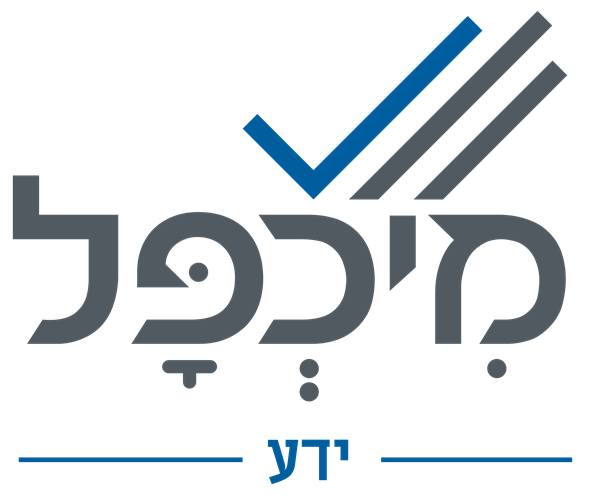 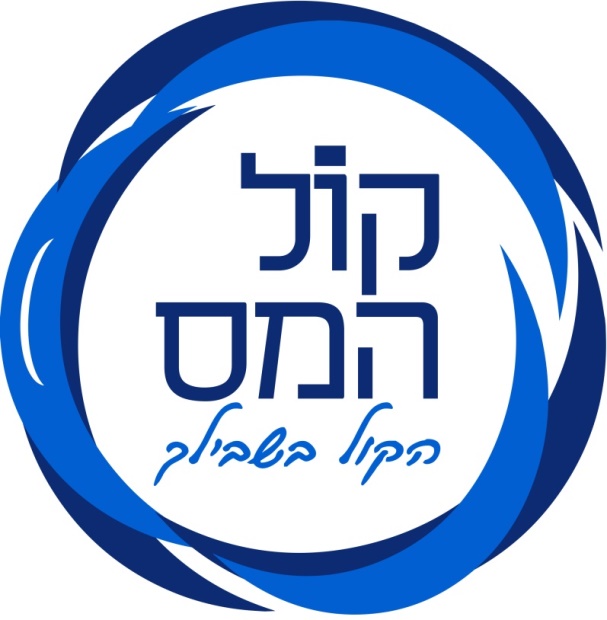 חובת מעסיק בעניין הטרדה מינית
[סע"ש 2195-11-18]
בית הדין האזורי לעבודה בחיפה פסק לאחרונה פיצוי בסך כ-250,000 שקל לעובדת שעברה הטרדות מיניות מצד הממונה עליה, וקבע כי העירייה בה הועסקו השניים לא עשתה די כדי למנוע את המעשים, בניגוד לחובותיה לפי החוק.
העובדים עבדו במתחם מרוחק מבניין העירייה המרכזי, בו היה קרוואן עם שני חדרי משרד. כדי להיכנס למשרדו של הממונה, שהיה מנהל האגף באותה תקופה, היה על העובדת לעבור בחדר בו עבדה, וזו הייתה האישה היחידה במתחם.
העובדת טענה כי במשך תקופה ארוכה היא סבלה מהטרדות מילוליות, התייחסויות מבזות לגופה ואף ממעשים מגונים מצד הממונה. הממונה הכחיש את הטענות, וטען כי במהלך השנים היחסים ביניהם היו תקינים, וכי רק בחודשים האחרונים, לפני פרישתו, היחסים עכורים לאחר שהעובדת לא הצליחה בתפקידה.
הממונה טען גם כי העובדת ממציאה את הטענות במטרה לפגוע בשמו, וכי למרות ההתבטאויות הגסות מצידו, אלו היו אמורות להיות בדיחות בלבד, ושהעובדת הייתה נוכחת, שמעה וצחקה יחד עם שאר העובדים.
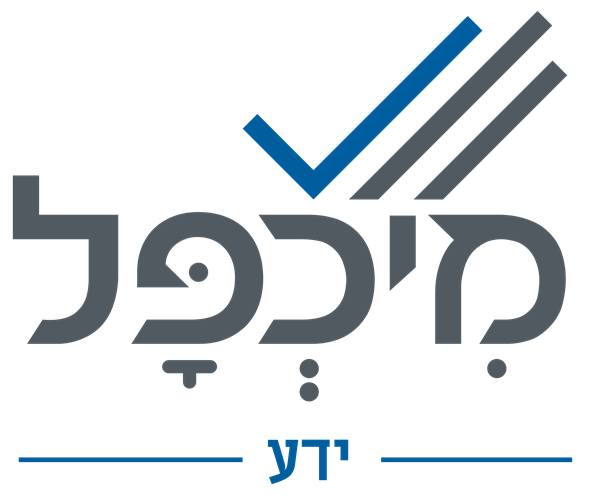 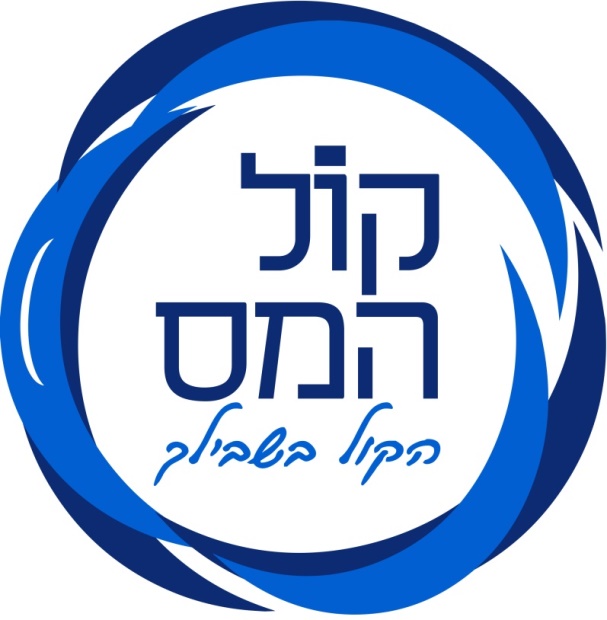 חובת מעסיק בעניין הטרדה מינית
לאחר שנבחן את העדויות והראיות שהוצגו, פסק בית הדין כי העובדת הצליחה להוכיח כי חלק מההטרדות המיניות אכן התרחשו. בית הדין לקח בחשבון את הקושי בהוכחת הטרדה מינית, במיוחד כשהאירועים התרחשו ביחידות. גם הקושי הנפשי שבמסירת המידע על המעשים והחשש מהתוצאות המשפחתיות והחברתיות של הצעד נלקחו בחשבון.
בית הדין פסק כי הממונה אכן פנה לעובדת בהצעות והתייחסויות בעלות אופי מיני, והגיב בצורה מבזה כלפי גופה. בנוסף, הממונה ביצע בה מעשה מגונה. עם זאת, אפילו אם לא הוכח כל פרט ממעשי ההטרדה שנזכרו בכתב התביעה, לא הייתה ספק בכך שהעובדת הייתה חשופה לסביבת עבודה מטרידה, שבה הייתה נוכחת אווירה מינית.
בית הדין קבע כי העירייה כשלה במילוי שלושה חובות: לא יידעה את עובדיה על האיסור להטריד מינית, לא הציגה את התקנון באגף המרוחק, ולא קיימה פעילות הסברה והדרכה בתדירות מספקת. העירייה לא קיימה את הדרכות ההסברה "בתכיפות סבירה", כפי שנדרש לפי תקנות החוק.
לאור זאת, חויב הממונה המטריד והעירייה לשלם לעובדת פיצויים בסך 100,000 שקל על כאב וסבל, כ-134,000 שקל בגין הפסדי השתכרות עתידיים, כ-17,000 שקל בגין הפסדי פנסיה עתידיים, 8,000 שקל בגין הוצאות רפואיות, וכן הוצאות משפט ושכר טרחת עו"ד בסך כ-27,000 שקל.
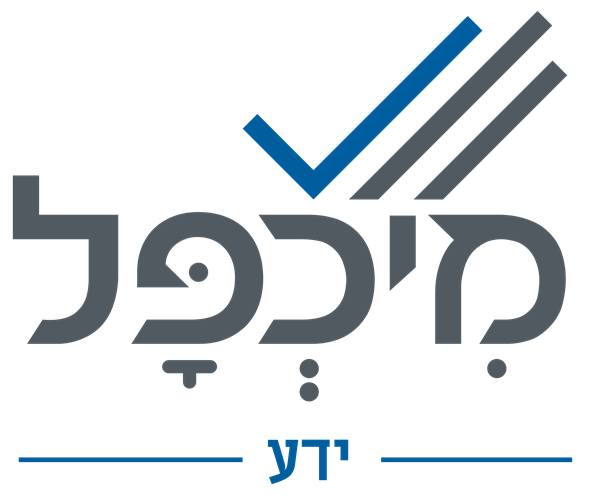 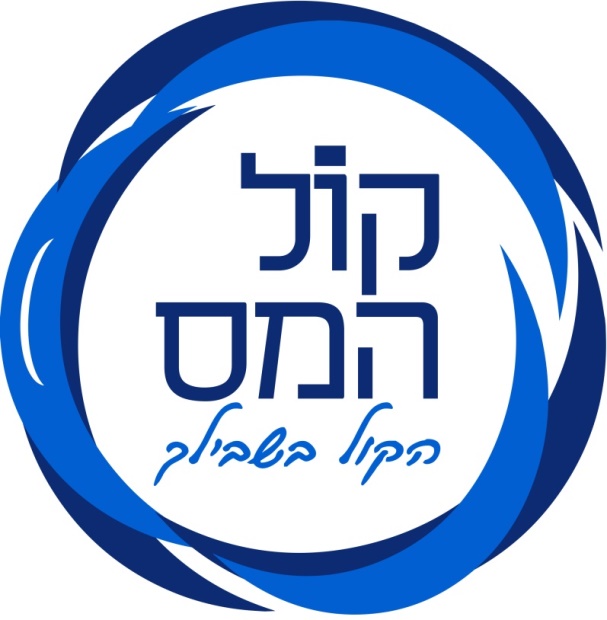 כללים להעסקת עובד לתקופה קצובה
ע"ע 21140-03-23 NEGESTY GEBRE נ' גראונדוורק ביואג בע"מ ואח'
תשתית עובדתית 
העובדת הועסקה אצל מעסיק בפועל באמצעות השמה על ידי קבלן כח אדם. 
הסכם העבודה נחתם עימה לתקופה קצובה של 9 חודשים. 
בסמוך לתום התקופה הקצובה העובדת נמצאת בהיריון מתקדם, ובאותו הזמן המעסיק מודיע לה שמסתיימת העסקתה בהתאם למועד הקצוב מראש. 
בנסיבות הללו, העובדת מוצאת עצמה בהיריון מתקדם, כשהיא ללא עבודה וללא יכולת להשתכר.
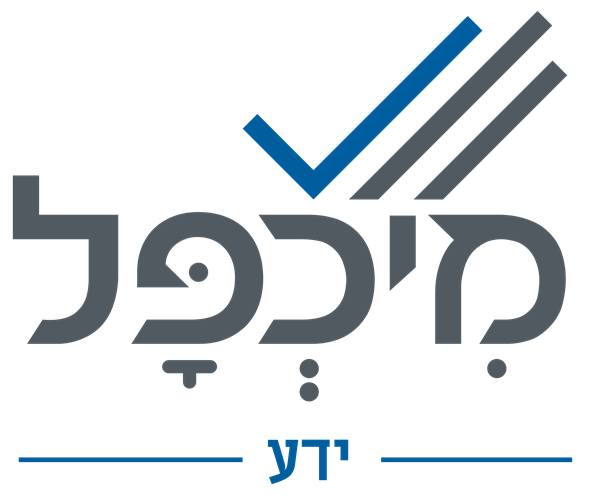 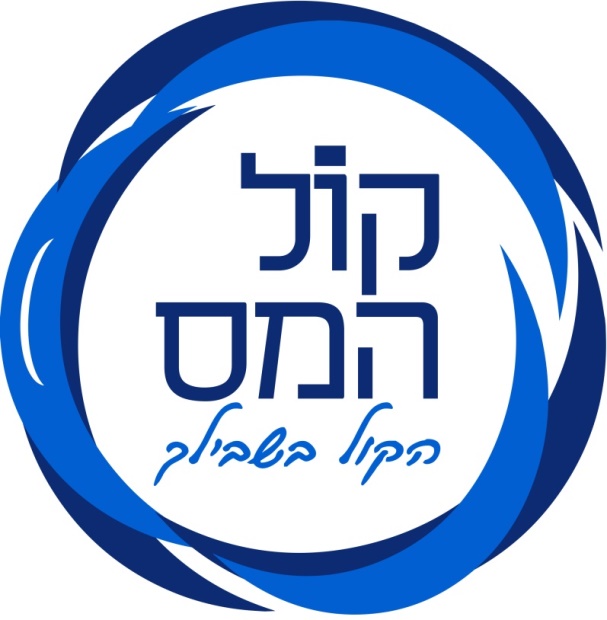 כללים להעסקת עובד לתקופה קצובה
טענת העובדת 
סיום העסקה נעשה שלא כדין, ללא שימוע, בניגוד לחוק עבודת נשים וללא קבלת היתר מהממונה על עבודת נשים.
טענת המעסיק  
מדובר בעובדת המועסקת על ידי קבלן כוח אדם לתקופה קצובה מראש שקבועה על פי דין למשך 9 חודשים. לא ניתן להעסיק מעבר ל- 9 חודשים ולכן פעלתי לפי החובה לסיים את ההעסקה כדי לא לחרוג מהעסקה מעל 9 חודשים.
בנוסף, טען המעסיק כי הסכם ההתקשרות נחתם מראש לתקופה קצובה של 9 חודשים, ולכן העסקתה למעשה הגיעה אל סיומה וזאת ללא הצורך בביצוע שימוע. 
כמו כן, העובדת ידעה מראש מתי תסתיים העסקתה, ולמעשה הייתה צריכה להיערך לכך מראש.
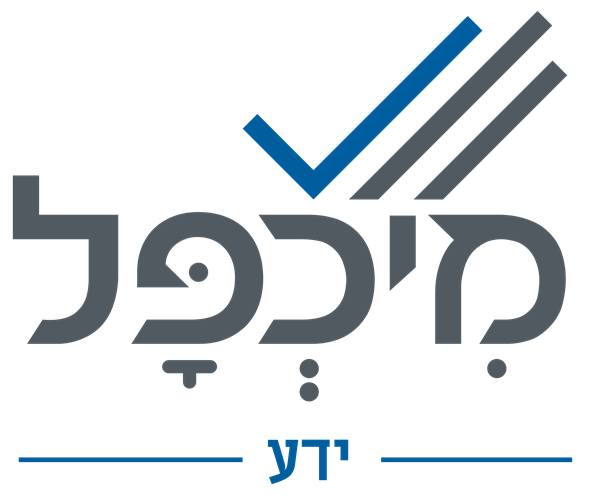 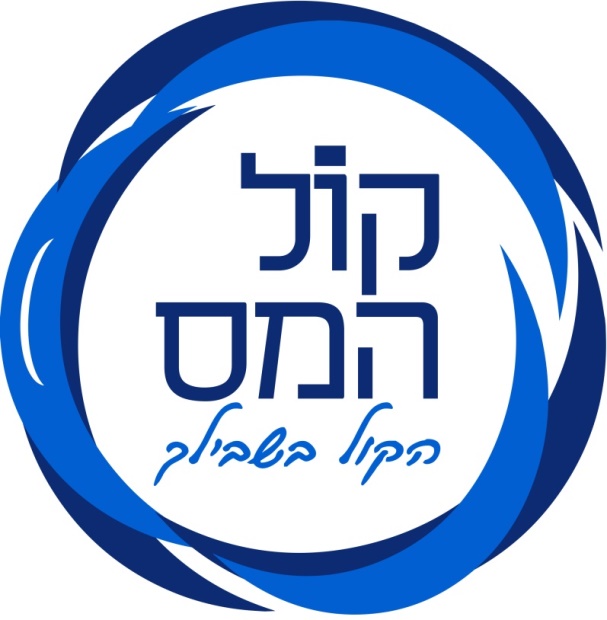 כללים להעסקת עובד לתקופה קצובה
התייחסות בית הדין 
בית הדין קובע כללים ברורים שרק בעת קיומם, החוזה לתקופה קצובה יהא תקף על פי דין, כדלקמן: 
תנאי העסקה או הסכם עבודה המכילים הסכמה כתובה של הצדדים להעסקה לתקופה קצובה 
הגדרת תוקף החוזה ותנאי סיומו – יש לפרט את משך ההעסקה, התאריך המדויק שבו ההסכם מתחיל ומסתיים
יש לציין מיהו המעסיק בפועל אצלו יוצב העובד
יש לציין כי בעת הגעה למועד סיום החוזה הקצוב, יסתיימו יחסי העבודה מאליהם, ללא צורך בעריכת שימוע ו/או מתן התראה מראש 
הגדרת התנאים לסיום העסקה לפני תום התקופה (כגון בשל הפרת משמעת חמורה, הפרה של תנאי ההסכם)
התייחסות למקרה של המשך העסקה לאחר תום התקופה הקצובה – אם הכוונה היא להאריך את החוזה, יש לציין כי הוא עשוי להימשך, ואם לא – יש להבהיר שהעובד אינו מחויב להמשך העסקה ושאין זכות אוטומטית להארכה
הודעה מוקדמת – במקרים שבהם החוזה מסתיים לפני המועד שנקבע, יש לפרט את פרטי ההודעה המוקדמת הנדרשת מהמעסיק ומהעובד לפי חוק, וכן האם החוזה מאפשר הפסקה מוקדמת בתנאים מסוימים
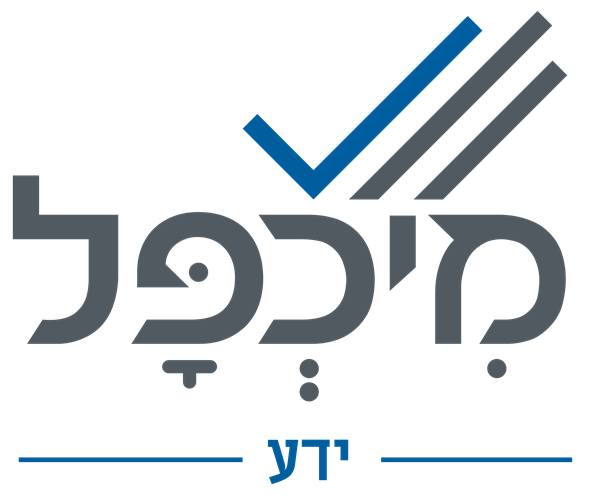 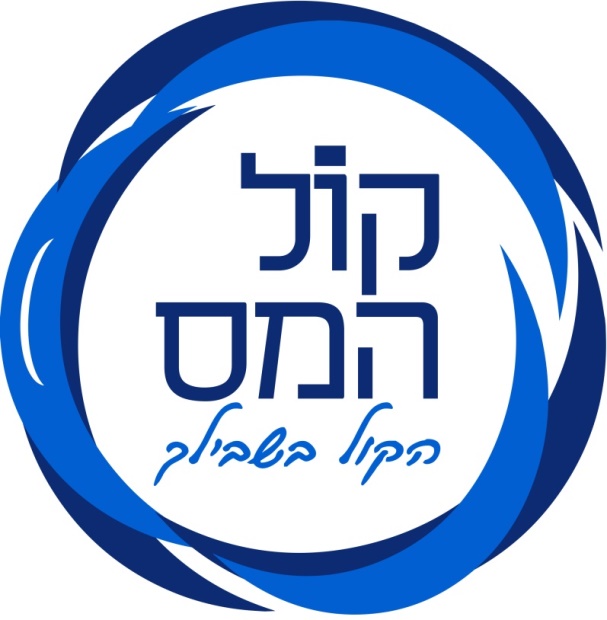 כללים להעסקת עובד לתקופה קצובה
הכרעת בית הדין 
קבלן כח האדם וגם המעסיק בפועל חוייבו בתשלום פיצוי לעובדת, כדלקמן: 
 49,000 ₪ עבור פיטורים שלא כדין של עובדת בהיריון, היעדר הודעה מוקדמת ואובדן הכנסה בזמן התקופה המוגנת שלאחר הלידה
25,000 ₪ עבור נזק לא ממוני (עוגמת נפש) 
13,000 ₪ עבור הוצאות משפט
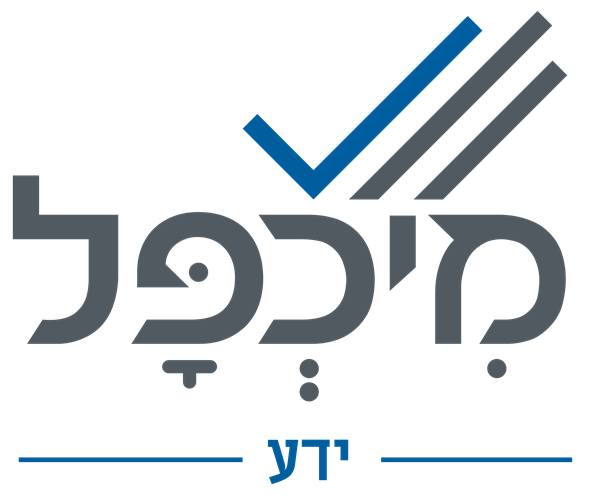 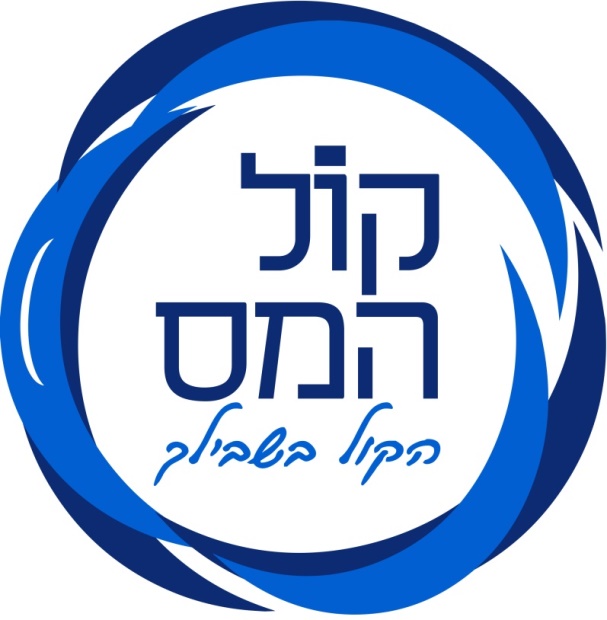 כללים להעסקת עובד לתקופה קצובה
הרחבה ודגשים חשובים כאשר מדובר בעובדת הרה 
אי חידוש הסכם לתקופה קצובה משמעותו בנסיבות מסויימות כדין פיטורים ולכן, ישנם מצבים שהמעסיק יהא חייב לקבל היתר מהממונה על עבודת נשים, הגם שמדובר בהסכם לתקופה קצובה.
למשל -  
חוזה לתקופה של שנה ויותר – סיום העסקה לתקופה קצובה מחייב קבלת היתר מהממונה 
חוזה לתקופה של פחות משנה – סיום העסקה לתקופה קצובה אינו מצריך קבלת היתר מהממונה
חוזה לתקופה קצובה של פחות משנה, אשר הוארך לתקופה נוספת – יש לבחון מהן נסיבות הארכה 
למשל מעסיק שמתקשר עם עובדת לתקופה קצובה של חודשיים, ואז מאריך ל חודשיים נוספים, ואז מאריך לחודשיים נוספים. בנקודת זמן הזו, העובדת מודיעה על הריונה, וכעת המעסיק כבר לא מאריך את ההסכם
במצב כזה ההנחה היא שהמעסיק החתים מראש כל פעם לתקופה קצרה על מנת שאם העובדת תודיע על היותה בהיריון, אזי שממש אוטוטו החוזה ממילא אמור לפקוע מאליו, ובכך הוא יוכל למעשה לסיים את ההסכם בעת הקרובה שבו עתיד להסתיים נוכח הגדרת הזמן הקצרה מפעם לפעם, ובטרם צבירת ותק של שנה
אולם לא תמיד כך. למשל – עובדת מועסקת לתקופה קצובה של 3.5 חודשים לצורך מילוי מקום של עובדת שיצאה לחופשת לידה. העסקתה מוארכת למשך חודש וחצי נוספים מאחר והעובדת שבחל"ד ביקשה להמשיך את חופשת הלידה.במצב כזה זמן העסקה הקצוב מראש הוא לגיטימי כי נגזר מהצורך בתקופת הזמן המוערכת לצורך החלפת עובדת בחל"ד. כמו כן הארכת התקופה כאמור, לגיטימית גם היא. במצב כזה לא תהא החובה לפנות לקבלת היתר ממונה.
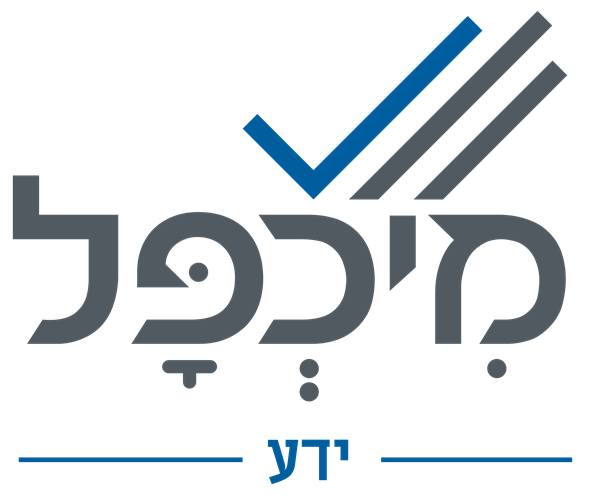 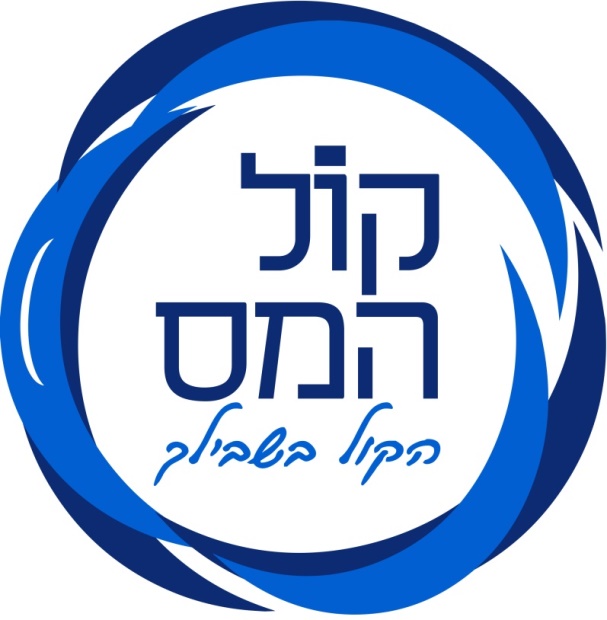 הפסקה "על הדרך" ≠ הפסקה חוקית
סע”ש 2135-10-21 | בית הדין האזורי לעבודה ת"א | 11.12.2023
רקע: עובד טען כי במהלך עבודתו לא קיבל הפסקה כנדרש, למרות שלפי תלושי השכר – בוצע קיזוז אוטומטי של הפסקות (למשל, הפחתת חצי שעה ביום לאחר 7 שעות עבודה).המעסיקה טענה:"ברור שהעובד לא עבד 10 שעות ברצף – הוא בוודאי אכל ודיבר בטלפון."
בית הדין האזורי קבע: גם אם העובד אכל או שוחח בטלפון – אין בכך כדי להעיד שניתנה הפסקה מסודרת.
🔍 הכרעת בית הדין:
🏛️ לא די בעצם זה שהעובד אכל או שוחח בטלפון – כדי לקבוע שניתנה לו הפסקה לפי החוק.✅ הפסקה חוקית חייבת להיות מסודרת, ברורה, ומתועדת – ולא משהו "שקורה על הדרך".
בית הדין הבהיר:
סעיף 20(א) לחוק קובע כי עובד ביום עבודה מעל 6 שעות זכאי ל-45 דקות הפסקה, מתוכן לפחות 30 דקות רצופות.
לפי סעיף 20(ג) – במהלך החצי שעה הרצופה, העובד רשאי לעזוב את מקום העבודה, אלא אם נוכחותו חיונית לעבודה.
הפסקה "על הדרך" ≠ הפסקה חוקית
🧭 מה בית הדין קבע בפועל?
❌ לא הוכח שהמעסיקה נתנה הפסקה מסודרת❌ לא הוצג נוהל, הסכם או תיעוד שמסדיר את ההפסקות❌ לא הוכח שהעובד ידע שהוא רשאי להתנתק מעבודתו למשך 30 דקות⚠️ קיזוז אוטומטי של הפסקות – אינו ראיה לכך שהן ניתנו בפועל
המעסיקה צדקה בטענה שהעובד ככל הנראה אכל – אך זה אינו עומד בדרישות החוק להפסקה מסודרת.
🧾 עיקרי הקביעה:
✔ הפסקה תקינה = מסודרת, מוגדרת, ומתועדת✔ הפסקה "על הדרך" או "בין לבין" אינה נחשבת✔ לא ניתן לקזז הפסקה שלא ניתנה בפועל✔ קיזוז אוטומטי לאחר 7 שעות – לא מעיד על קיומה של הפסקה אמיתית✔ על המעסיק החובה להוכיח שניתנה לעובד הפסקה ממשית של חצי שעה לפחות✔ גם אם ברור שהעובד אכל – אין זה מוכיח כי קיבל הפסקה כנדרש בחוק
הפסקה "על הדרך" ≠ הפסקה חוקית
💰 התוצאה:
💡 העובד זכאי לתשלום שכר עבור ההפסקות שקוזזו💡 הפסקות לא ניתנו כדין = זמן עבודה לכל דבר
📌 דגשים לחשבי שכר:
✔ אל תקזזו הפסקות באופן אוטומטי, אלא אם הן ניתנות בפועל✔ ודאו קיום נוהל ברור להפסקות – בהתאם לסעיף 20 לחוק✔ כשעובד נדרש להישאר בעמדתו או להיות זמין – ההפסקה היא על חשבון המעסיק✔ כל הפסקה שאינה "מנותקת" מעבודה – נחשבת זמן עבודה
הליך פונדקאות בחו"ל
בית הדין מברך על עמדת המדינה שהוצגה בפניו, לפיה חוק עבודת נשים, שנועד להעניק הגנה לעובדים במהלך היריון, לידה והורות, יחול גם במקרה של הליך פונדקאות שמבוצע מחוץ לגבולות המדינה.
בית הדין הבהיר כי מדובר בשינוי מדיניות משמעותי, ועל המדינה להיערך לשינויים הצפויים בחודשים הקרובים, וליידע את המגזר העסקי והציבורי בנוגע להם.
החלטה זו מהווה תוצאה של שני ערעורים שהגישו גברים מקהילת הלהט"ב לבית הדין לעבודה, בעקבות החלטת הממונה על חוק עבודת נשים, שקבעה כי הליך פונדקאות בחו"ל לא נכלל בהגדרה בחוק ולכן אין לה סמכות לדון בעניינם.
המערערים טענו בפני בית הדין כי החלטת הממונה שגויה, שכן היא לא מתיישבת עם עקרונות השוויון ועם פסקי הדין של בית המשפט העליון בנוגע לזוגות להט"בים בתהליכי פונדקאות. מאחר שמדובר בסוגיה משפטית דומה, הוחלט לדון בשני הערעורים יחד.
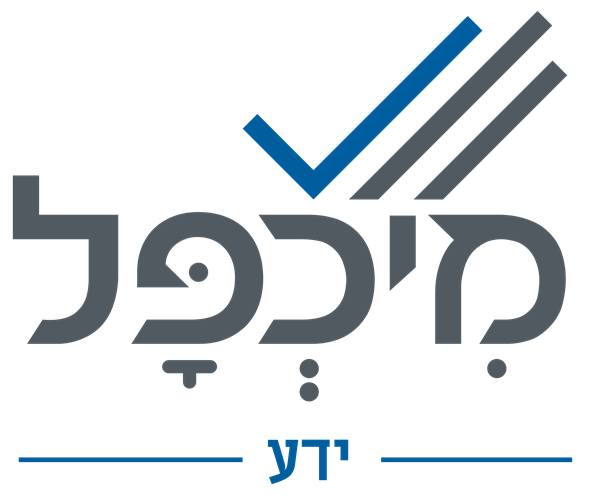 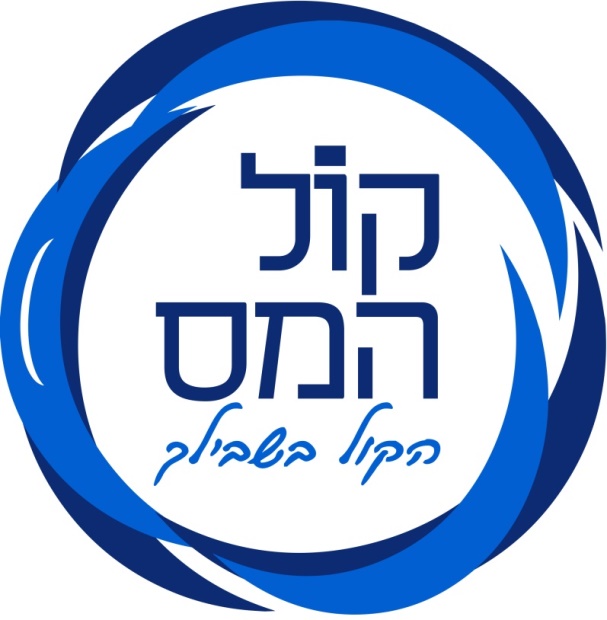 הליך פונדקאות בחו"ל
גם גברים זכאים להגנות בחוק לאחר קבלת הערעורים, ביצעה המדינה בחינה מעמיקה של הסוגיה העקרונית, שכללה שיתוף פעולה עם נציגי משרד העבודה, פרקליטות המדינה ומשרד המשפטים.
לאחר הבדיקה, הוחלט, על פי דעת המשנה ליועץ המשפטי לממשלה, כי קיימת חלופה פרשנית המתאימה לתכלית החקיקה, לפיה ניתן להחיל את הסעיף בחוק הנוגע להגבלת פיטורים גם על עובדים שעוברים הליך פונדקאות בחו"ל.
המדינה הבהירה כי אמנם היא לא בהכרח מסכימה עם כל נימוקי המערערים, אך היא מסכימה כי יש לפרש את החוק באופן מרחיב ותכליתי.
בית הדין בירך על החלטת המדינה, והדגיש כי בשנים האחרונות התגבשה ההבנה שגם גברים זכאים להגנות שמספק חוק עבודת נשים, כולל זכויות הקשורות להיריון, טיפולי פוריות וחופשת לידה.
בהתאם לכך, הוחלט להחזיר את עניינם של המערערים לדיון נוסף אצל הממונה, שתבחן אם יש מקום להתיר את פיטוריהם, לאחר שתקבל את עמדת המעסיק.
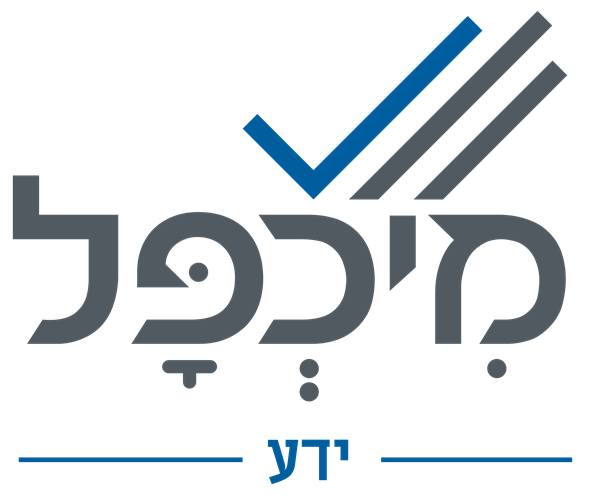 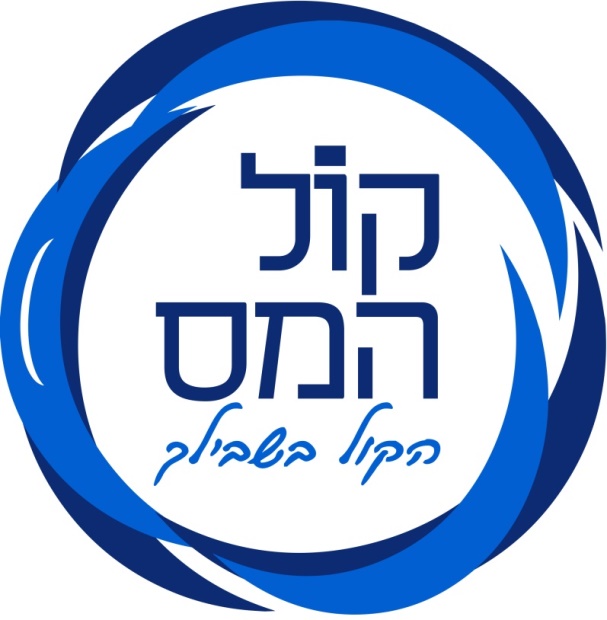 שימוש לרעה במכתב פיטורים: האם עובד שהתפטר זכאי לפיצויי פיטורים?
סע"ש 54547-03-19 פלונית נ' מעסיקהּ
תקציר המקרה:
עובדת שהועסקה במשך כ-14 שנים בתחום השיווק והמכירות תבעה את מעסיקהּ בסכום של כ-420 אלף ש"ח. היא טענה שפוטרה ללא שימוע, ללא הודעה מוקדמת, וללא תשלום פיצויי פיטורים.
המעסיק טען מנגד שהעובדת התפטרה מיוזמתה וביקשה מכתב פיטורים לצורך קבלת דמי אבטלה.

רקע עובדתי:
העובדת ביססה את טענותיה על מכתב פיטורים שמסר לה המעסיק.
סכומי התביעה כללו:
פיצויי פיטורים: כ-330 אלף ש"ח.
פיצוי בגין אי מתן הודעה מוקדמת: כ-20 אלף ש"ח.
פיצוי בגין היעדר שימוע: כ-70 אלף ש"ח.
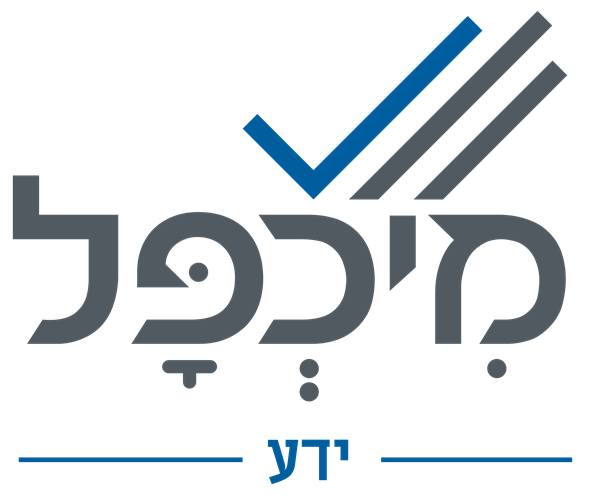 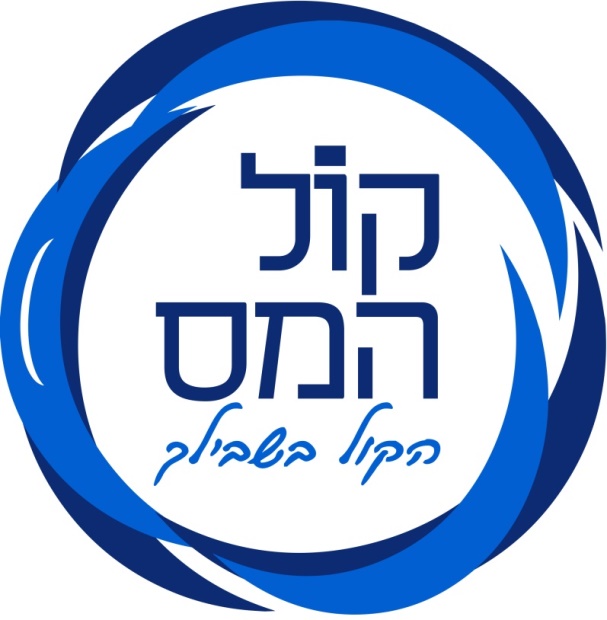 שימוש לרעה במכתב פיטורים: האם עובד שהתפטר זכאי לפיצויי פיטורים?
המסגרת המשפטית:
ע"ע 65/99: מכתב פיטורים יוצר חזקה עובדתית לפיה העובד פוטר. נטל ההוכחה להפרכת החזקה הוא על המעסיק.
ע"ע 1354/01: המעסיק נדרש לעמוד בנטל ראייתי מוגבר כשהוא טוען שהתפטרות הוצגה כפיטורים.
דוגמאות מהפסיקה:

דצמבר 2018: מעסיק חויב בפיצויי פיטורים לאחר שהעניק מכתב פיטורים לעובדת לצורך קבלת דמי אבטלה.
אוקטובר 2019: עובד זכה בפיצויי פיטורים לאחר שבית הדין דחה טענת מעסיק שמסר את המכתב רק לעזרה בקבלת דמי אבטלה.
פברואר 2020: תביעה נדחתה לאחר שבית הדין התרשם שמדובר בהסכמה הדדית לסיום ההעסקה, ולא בפיטורים.
הכרעת בית הדין במקרה זה:

המעסיק הציג הודעות ווטסאפ מהעובדת בהן היא הודיעה על כוונתה להתפטר וביקשה מכתב פיטורים לדמי אבטלה.
העובדת טענה שהמעסיק שלח את ההודעות לעצמו, אך טענה זו נדחתה לאחר שהוצגו ראיות שסתרו אותה.
בית הדין קבע:
"אין במכתב המעסיק כדי להוות ראיה לפיטורים."
הוכח שהעובדת הודיעה שלא תשוב לעבודה.
סיכום פסק הדין:
בית הדין דחה את התביעה וקבע שהעובדת התפטרה ולא פוטרה. המעסיק לא חויב בתשלום פיצויי פיטורים, הודעה מוקדמת או פיצויים בגין שימוע.
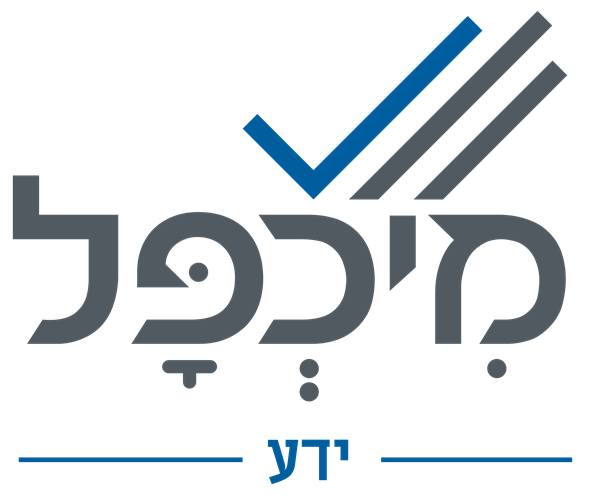 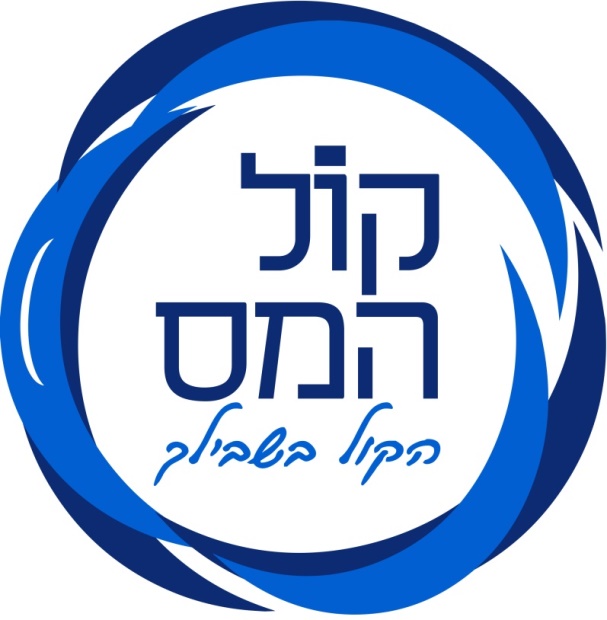 מאבטח הוצב בחברה על ידי ספק חיצוני ללא תנאים הולמים, והיא חויבה בפיצוי גבוה
מס' הליך: סע"ש 61048-11-22
עובדות המקרה: תובע, מאבטח ששימש בתפקיד שישה ימים בשבוע על בסיס שכר מינימום שעתי, הוצב במשך כ-8 שנים בסניף של רשת חנויות, בהעסקה מתחלפת על ידי חברות שמירה שונות. בעבודתו, התבצעו בעיקר בשעות הלילה לשם מניעת פריצות וגניבה, והמאבטח נדרש לשמור על סחורה שהגיעה לאחר שעות העבודה ונותרה מחוץ לסניף.
הפרת הזכויות: התובע טוען כי הועמד בתנאים לא הולמים, בהם העדר גישה לנקודת חשמל, מים, מקום להניח חפצים אישיים, אמצעי חימום וקירור ראויים, חדר שירותים תקין ויעודיות המשרה לעבוד בישיבה ללא כיסא מתאים.
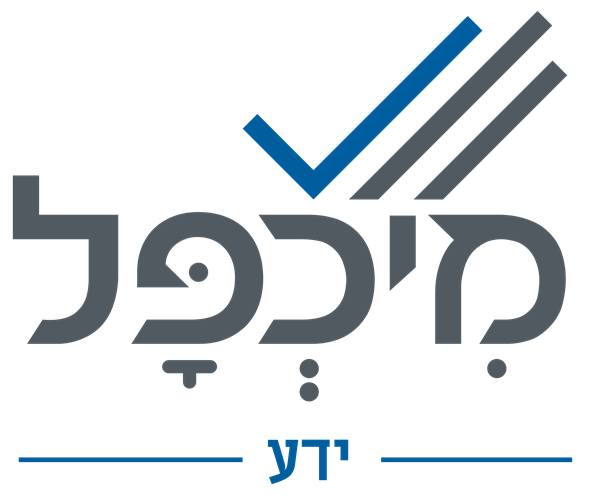 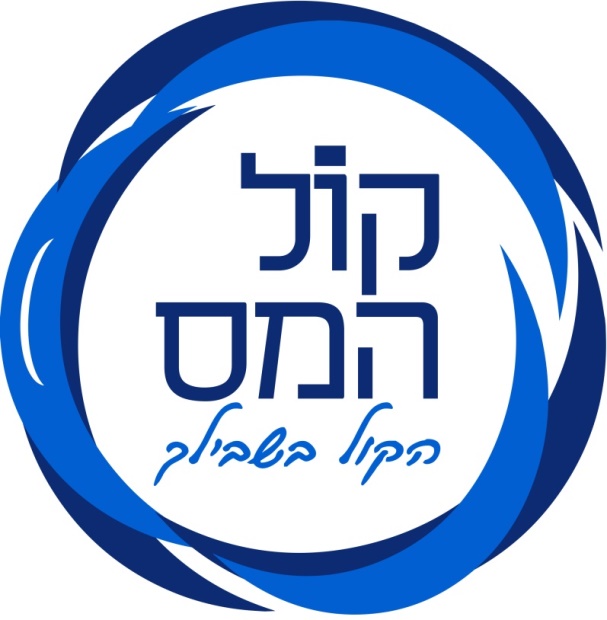 מאבטח הוצב בחברה על ידי ספק חיצוני ללא תנאים הולמים, והיא חויבה בפיצוי גבוה
הפסיקה: בית הדין האזורי לעבודה בחיפה פסק כי רשת החנויות תשלם פיצוי בסך 30,000 ש"ח למאבטח. זאת, לאור העובדה כי לא הועמדו לרשותו תנאים הולמים על פי חוק הזכות לעבודה בישיבה.
פיצוי ללא הוכחת נזק: החוק מעניק סמכות לבית הדין לפסוק פיצויים לדוגמה גם ללא הוכחת נזק, כאשר הסכום המקסימלי עומד על 20,000 ש"ח במקרים רגילים, ו-200,000 ש"ח במקרים של הפרות חמורות.

חומרת ההפרה: בית הדין ציין שהחברה לא סיפקה לתובע את התנאים הבסיסיים, כמו גישה לחשמל ומים, וכן לא מסרה כיסא עבודה ראוי. נוסף על כך, לא וידאה חדר שירותים תקין בסמוך לאזור עבודתו.

הקלה בגובה הפיצוי: באשר להתנהלותה של החברה, בית הדין שקל את העובדה שהתובע לא הוכיח כי פנה אל נציגי הרשת לתלונן על היעדר תנאים הולמים. בנוסף, לא נמצא כי סופק לו כיסא לא מתאים בעקביות, למרות שמצבו הרפואי והגופני הצדיק זאת.
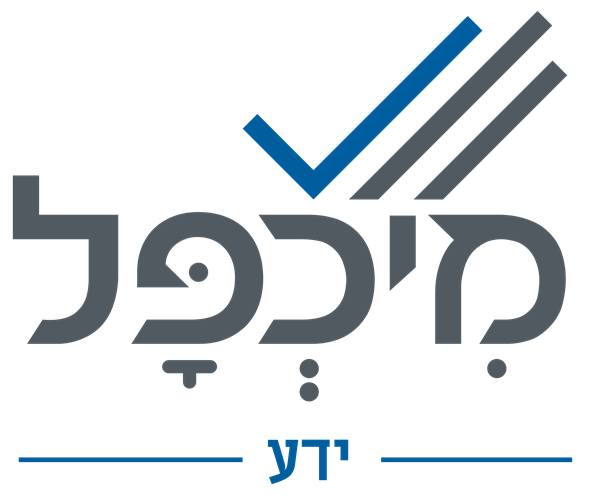 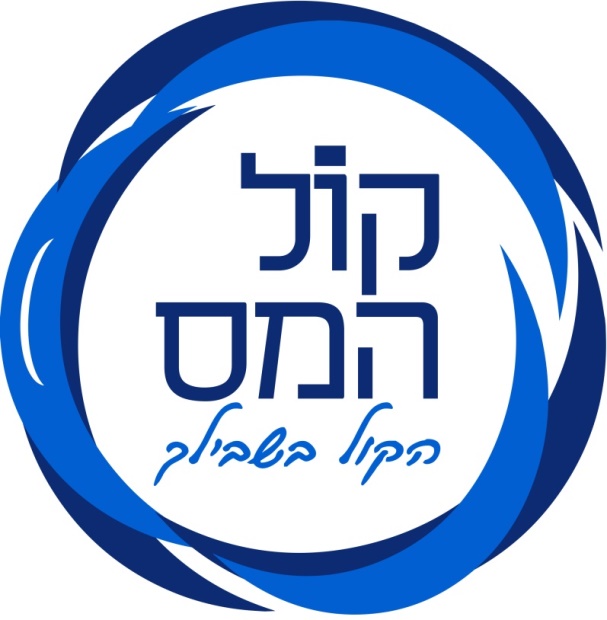 מאבטח הוצב בחברה על ידי ספק חיצוני ללא תנאים הולמים, והיא חויבה בפיצוי גבוה
תקופת העסקה ממושכת: בית הדין מציין ש-8 שנים עשויות להוות תקופה ארוכה מספיק כך שיכולה להוות שיקול להחמרת הפיצוי, אך יחד עם זאת לא ניתן להתעלם מכך שהתובע עבד כל אותה תקופה בתנאים הלא הולמים, מה שמעורר תמיהה אם היה עורך את העבודה במקום עבודה אחר תחת אותם התנאים. בית הדין ציין כי ייתכן שגילו של התובע היווה גורם להעדפת הישארותו בסניף.

היעדר שימוע: בנוגע לדרישת התובע לפיצוי בגין היעדר שימוע, השופט קבע כי נוכח הלכת התאמה משנת 2020, יש חובה לערוך שימוע לעובדי מיקור חוץ קבועים. מאחר והתובע הוצב בסניף למשך תקופה ממושכת, נקבע כי על החברה לערוך לו שימוע, וזו לא עשתה כן. כתוצאה מכך, נקבע פיצוי נוסף בסך 5,000 ש"ח.
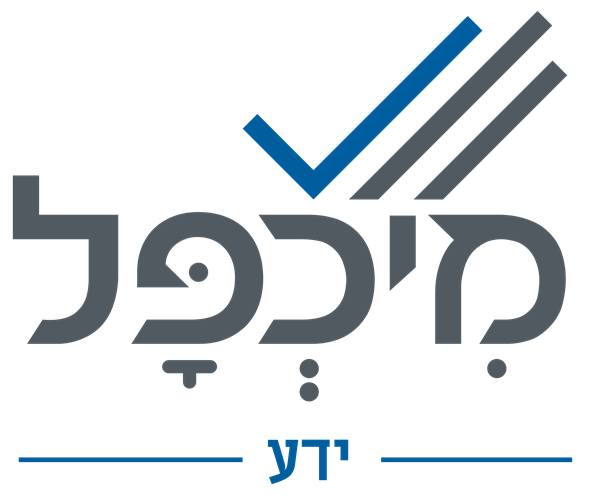 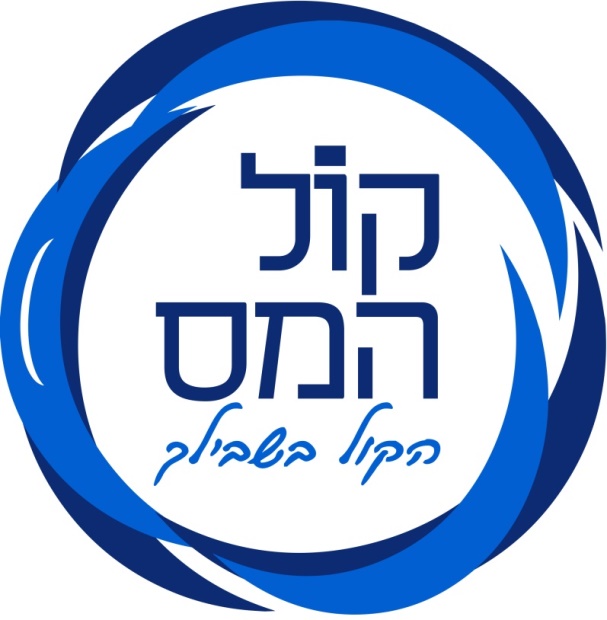 יחסי עובד-מעביד או שמא עזרה משפחתית בלבד
ע"ע 23131-05-23
רקע עובדתי:
התובע עבד במשך תקופה ארוכה בבית דפוס שהיה בבעלות משותפת של אביו. העבודה לא בוצעה באופן מסודר תחת מחויבויות רגילות של עובד, אלא כמסגרת של סיוע משפחתי בעסק המשפחתי. התובע טוען כי הועסק שם בתור עובד לכל דבר ועניין, וקיבל תלושי שכר עבור עבודתו, אך החברה טוענת כי מדובר בסיוע לא מסודר ומבוזר ללא זכויות עובד.
טענות הצדדים:
התובע טוען כי במשך 20 חודשים עבד בבית הדפוס של אביו, ולאור תלושי השכר שהונפקו לו, הוא זכאי לשכר וזכויות סוציאליות. הוא טוען שהעבודה היתה סדירה ומלאה.
החברה, מנגד, טוענת כי העבודה שביצע התובע הייתה רק סיוע משפחתי ולא עבודה סדירה במסגרת יחסי עובד-מעביד. היא מציינת כי השכר שניתן לו היה סכומים קטנים ומשתנים, לא עקביים, שלא ניתן לראות בהם שכר רגיל, וכי לא התקיימו יחסי עבודה פורמליים.
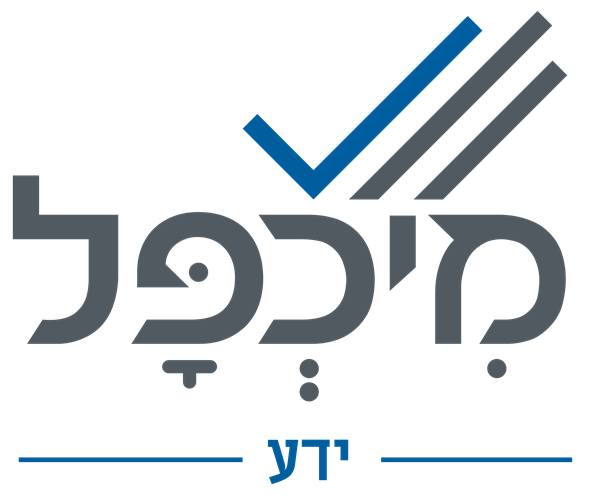 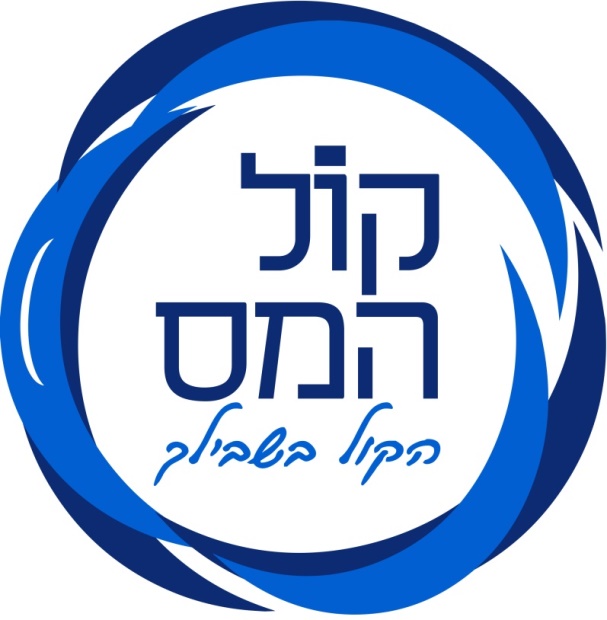 יחסי עובד-מעביד או שמא עזרה משפחתית בלבד
התייחסות בית הדין:
בית הדין הארצי ציין כי אף שהנפקת תלושי שכר עשויה להוות אינדיקציה לקיום יחסי עבודה, מדובר רק בראיה לכאורה שאינה בהכרח מספקת. בית הדין התרשם כי התובע לא עבד במסגרת מחויבות של עובד רגיל אלא שיתף פעולה בעסק המשפחתי על פי רצונו ובתנאים גמישים.
בנוסף, נלקחה בחשבון העובדה שהתובע עבד במקביל במקומות אחרים במשרה מלאה, דבר שמלמד כי לא ראה בעבודתו בעסק המשפחתי כעבודה מחייבת.

הכרעת בית הדין:
לאור הנסיבות, פסק בית הדין הארצי כי לא התקיימו יחסי עובד-מעביד בין הצדדים. העבודה שביצע התובע בעסק המשפחתי נתפסה כעזרה משפחתית בלבד, ולא כעבודה רשמית ומחייבת. בית הדין הדגיש כי התייחסות אליו כ"עובד" בדיעבד היא מלאכותית ומאולצת.
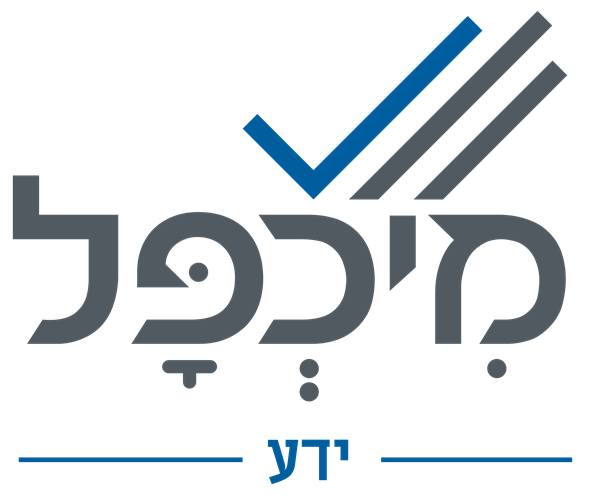 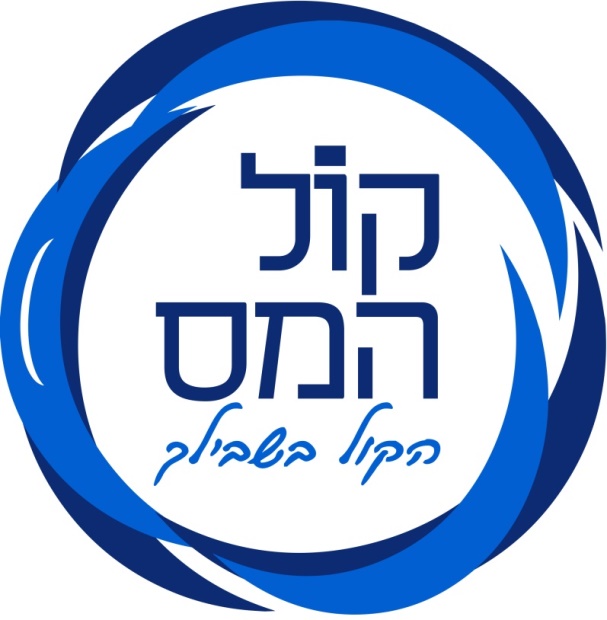 הלכת המבחן המקדמי בבחינת יחסי עבודה
ע"ע 17833-10-23
רקע עובדתי:התובע עבד במשך כשנה וחצי בעסק קטן לייצור מצבות, כאשר במסגרת עבודתו טיפל בעובדים, ערך מסמכים, ותקשר עם ספקים. העבודה לא הייתה בהסכם פורמלי, והתובע טוען כי היה מועסק על ידי הנתבע, בעוד שהנתבע טוען כי מדובר בהסכמים חבריים, כשהתמורה הייתה בילויים משותפים במימון מלא של הנתבע.
טענות הצדדים:
תובע: טוען כי הועסק בעסק במשרה של 20% מהזמן והיה זכאי לשכר וזכויות סוציאליות.
נתבע: טוען כי לא התקיימו יחסי עובד-מעביד, אלא מדובר במערכת יחסים חברית, שבה תמורת סיוע בעסק, מימן את הבילויים המשותפים.
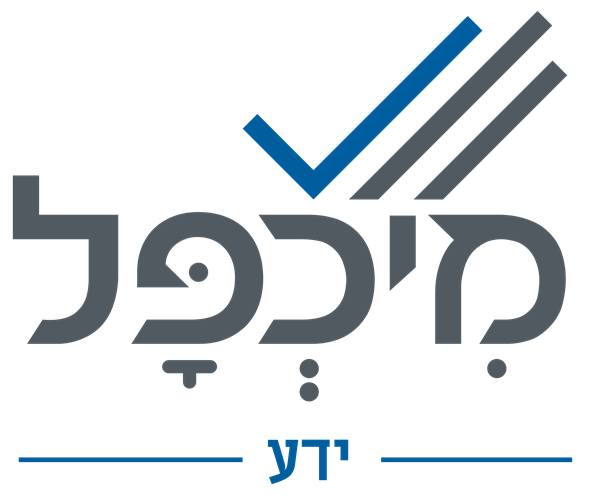 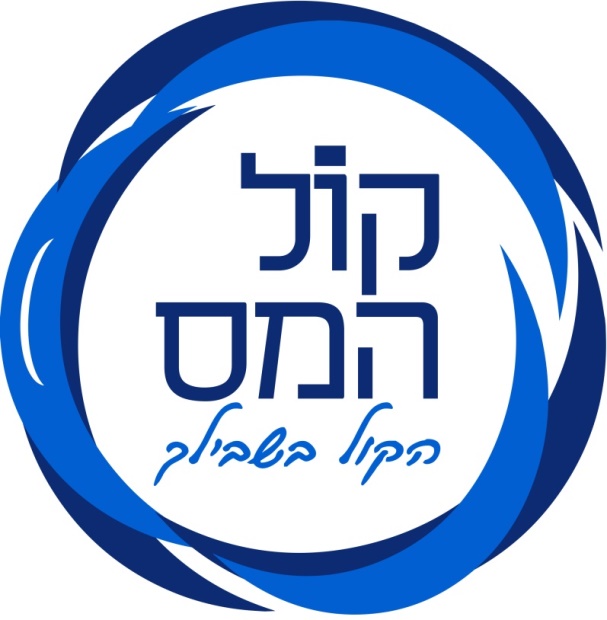 הלכת המבחן המקדמי בבחינת יחסי עבודה
ההתייחסות של בית הדין:

בית הדין האזורי קבע כי התקיימו יחסי עובד-מעביד, בהתבסס על כך שהתובע ביצע עבודות בעלות ערך כלכלי, וחלקן היו עבודות שחזרו על עצמן מדי חודש. בהכרעתו, הוא אף קבע שהיקף המשרה עמד על 20% ממשרה מלאה.

בית הדין הארצי, לעומת זאת, לא קיבל את הקביעה הזו והפנה להלכה חדשה, שנקבעה לאחרונה, לפיה יש לעבור קודם כל דרך המבחן המקדמי לפני שבודקים אם מתקיימים יחסי עובד-מעביד. המבחן המקדמי בודק אם המטרה העיקרית של ההתקשרות הייתה ביצוע עבודה בתמורה לשכר, או אם מדובר בעזרה או התנדבות. במקרה זה, המבחן המקדמי לא התקיים משום שהקשר היה חברי, ולא נועדה להתבצע עבודה תמורת שכר.
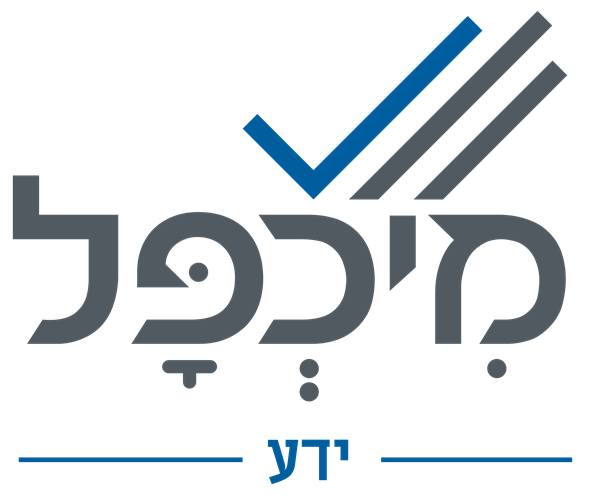 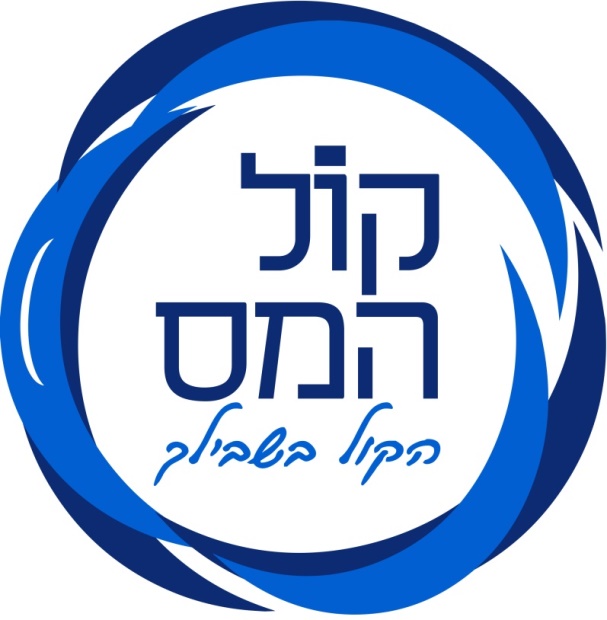 הלכת המבחן המקדמי בבחינת יחסי עבודה
הכרעה:

בפסק הדין של בית הדין הארצי, נקבע כי אין מדובר בייחוס יחסי עובד-מעביד בין הצדדים, מאחר שלא התקיים המבחן המקדמי. היקף המשרה, שהיה 20% משרה, לא שינה את ההכרעה, שכן לא הייתה כוונה עסקית או פורמלית לשלם תמורת העבודה. בית הדין ביטל את פסק דינו של בית הדין האזורי, אשר קבע אחרת, ולקח בחשבון את המערכת החברית שבה סייע התובע בעסק בתמורה לבילויים משותפים.

הערעור של התובע נדחה, והערעור של הנתבע התקבל. בנוסף, הוטל על התובע לשלם שכר טרחת עו"ד בסך 8,000 שקל לנתבע.
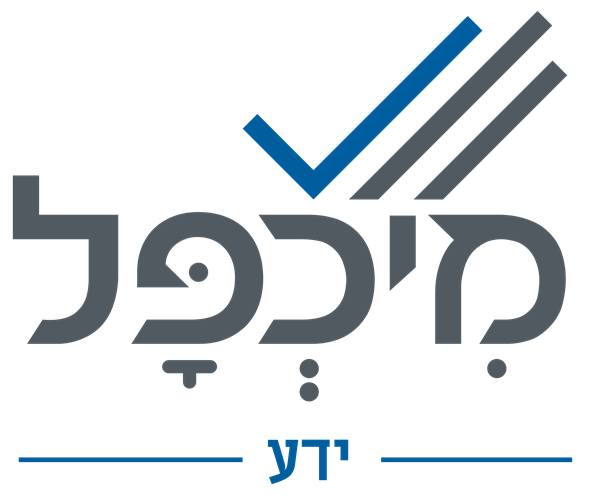 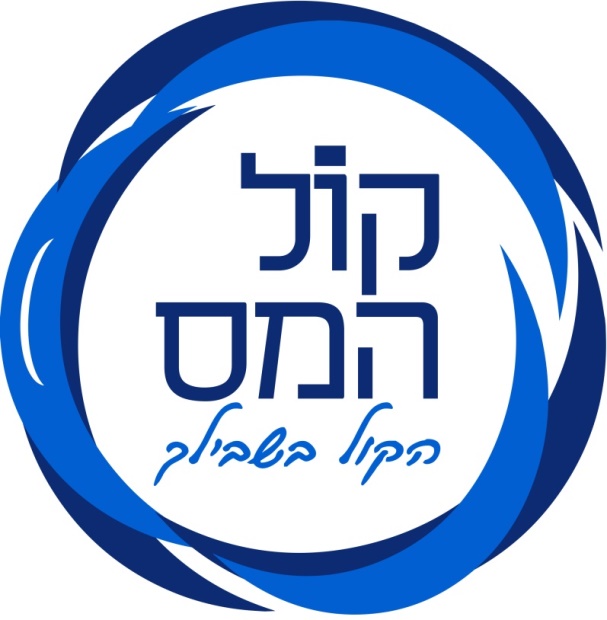 משיכה של כספי פיצויים שהופקדו על ידי המעסיק
רקע עובדתי:
בית הדין האזורי לעבודה בתל אביב דחה בקשת מעסיק למתן פסק דין הצהרתי לפיו כספי פיצויי הפיטורים של שני עובדים שהתפטרו ומופקדים בביטוחי מנהלים שייכים לו. בנוסף, נדחתה תביעתו להחזר כספים שהעובדים כבר משכו מביטוחי המנהלים, בסך כחצי מיליון שקל. המחלוקת הועברה קודם לכן להכרעת בורר, שקבע כי העובדים אינם זכאים לפיצויי פיטורים.
הטענות של המעסיק:
המעסיק טען כי הוא זכאי למשוך את כספי הפיצויים שנמצאים בביטוחי המנהלים של העובדים, שכן הוא ראה בכך כספים ששייכים לו, במיוחד לאור העובדה כי העובדים התפטרו.
הטענות של העובדים:
העובדים טענו כי כספי הפיצויים לא יכולים להיות מוחזרים למעסיק, שכן הם הופקדו במסגרת ביטוחי מנהלים המיועדים לקצבה, והם זכאים למשוך את כספי הפיצויים בהתאם להסכמים והוראות החוק.
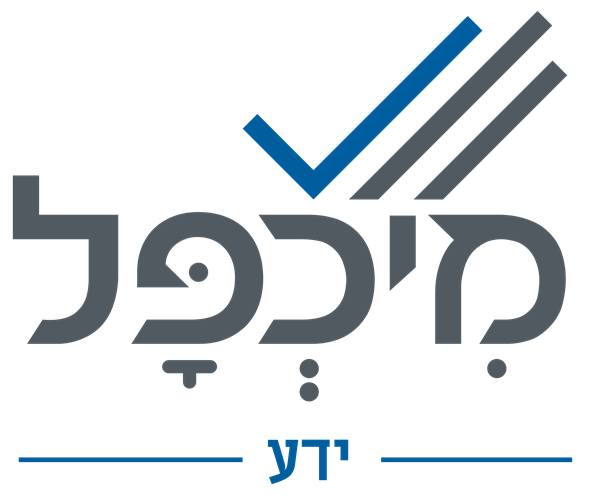 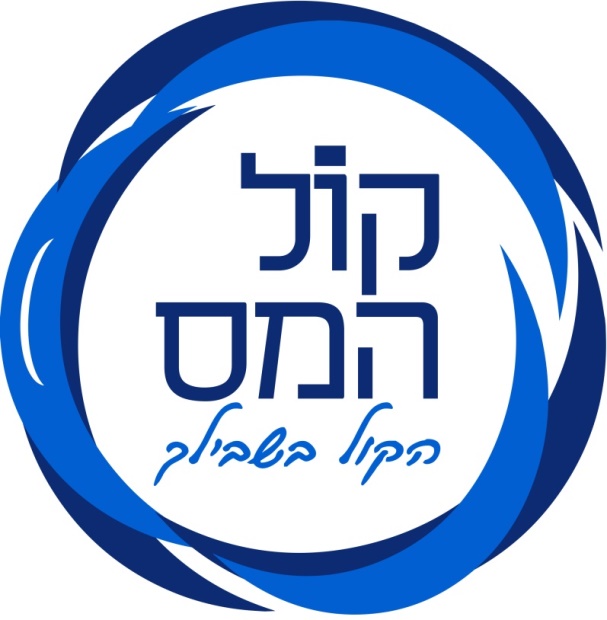 משיכה של כספי פיצויים שהופקדו על ידי המעסיק
הכרעת בית הדין:
בית הדין האזורי פסק כי מאחר שהוכח כי פוליסות המנהלים של העובדים מיועדות לקצבה, כספי הפיצויים אינם ניתנים להחזרה למעסיק. בית הדין הדגיש כי, לפי חוק הפיקוח על שירותים פיננסיים, כספים שמיועדים לפנסיה וקצבה אינם ניתנים להחזרה למעסיק, אלא אם נקבע אחרת בהסכם קיבוצי או בהסכם אחר עם העובד.
בנוסף, מצא בית הדין כי קיימת הוראה בפוליסות המנהלים שכוללת העברה אוטומטית של הכספים לעובד בסיום יחסי העבודה, ללא קשר לנסיבות הסיום. בית הדין פסק כי הוראה זו גוברת על הסייגים הקבועים בחוק, והכספים שייכים לעובד ללא קשר למצב זכאותו לפיצויי פיטורים.
פסקי דין רלוונטיים:
הפסיקה נשענת על החלטות קודמות, ביניהן פסק דין מ-2016 [ק"ג 28213-11-15], שבו הובהר כי כאשר מדובר בפוליסות המיועדות לקצבה, המעסיק לא יכול למשוך את הכספים גם אם לא קיימת זכאות לפיצויי פיטורים. הפסיקה מחזקת את העקרון שביטוח המנהלים מהווה חיסכון עבור העובד ונותר בידיו בסיום יחסי העבודה.
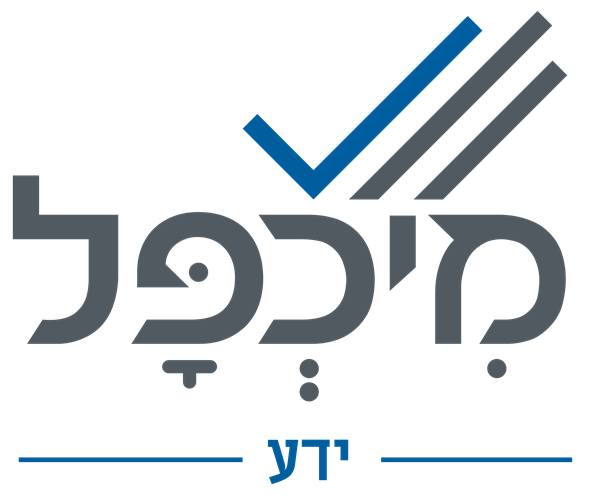 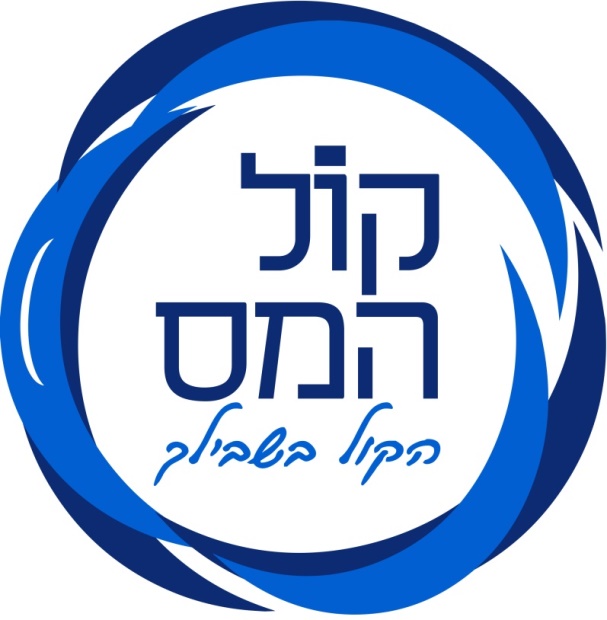 משיכה של כספי פיצויים שהופקדו על ידי המעסיק
הוצאות ושכר טרחת עורך דין:
למרות דחיית התביעה, בית הדין פסק כי העובדים ישלמו הוצאות משפט ושכר טרחת עו"ד בסך 15,000 שקל למעסיק. זאת, בשל התנהלותם בעורמה ובחוסר תום לב – העובדים משכו את כספי הפיצויים מאחורי גבו של המעסיק ושל הבורר, ולא עדכנו אותו בכך שבפועל כבר קיבלו את כספי הפיצויים.
פסק דין:
סוגיית המעסיקים וכספי פיצויי הפיטורים כאשר הם מופקדים בפוליסות ביטוח קצבה היא בעייתית, במיוחד כשיש סכסוך סביב זכויות העובדים לפיצויים. פסיקה זו מחזקת את עקרון שייכות הכספים לעובד במקרה של ביטוחי מנהלים המיועדים לקצבה, תוך שמירה על זכויות העובד בפני המעסיק.
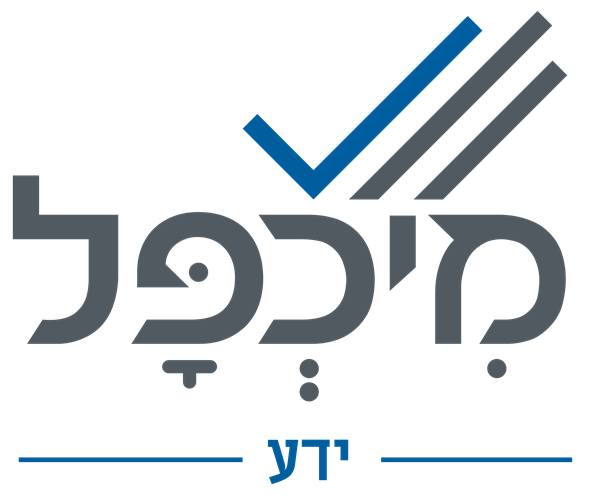 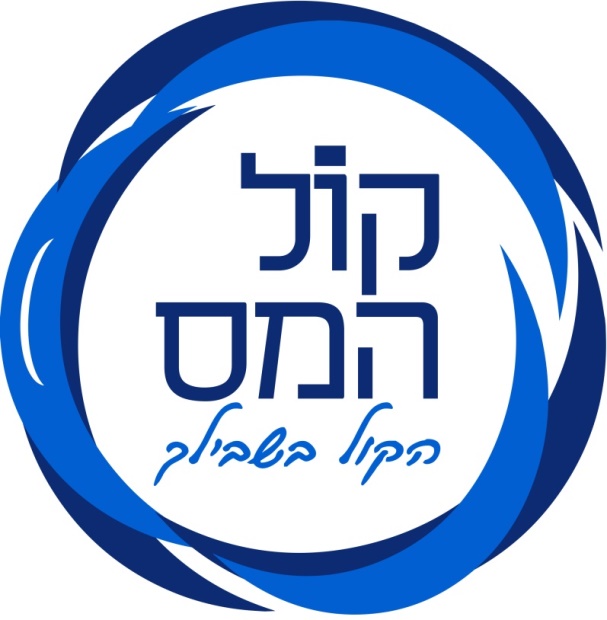 גמול גלובאלי עבור שעות נוספות
[ע"ע 25953-05-23]
רקע עובדתי:
בית הדין הארצי לעבודה ביטל לאחרונה תשלום שנפסק למעסיק בסך כ-150,000 שקל בגין גמול שעות נוספות. המחלוקת התעוררה על רקע הסדר השכר הגלובלי שנקבע בהסכם העבודה של העובד, שבו לא בוצע פיצול בתלושי השכר בין שעות עבודה רגילות לבין שעות נוספות. טיעון שהעלה העובד עצמו בנוגע להסדר השכר הוביל את בית הדין למסקנה כי ההסדר אותנטי ולא פיקטיבי.
הטענות של העובד:
העובד טען כי היה זכאי לתשלום גמול שעות נוספות בגין שעות נוספות שביצע במשרד, ואילו השעות שביצע ככונן ועבודתו מהבית לא היו זכאיות לגמול שעות נוספות. העובד טען כי התשלום עבור שעות נוספות לא היה מפולג בתלושי השכר, ולכן יש לראותו כהסדר פיקטיבי.
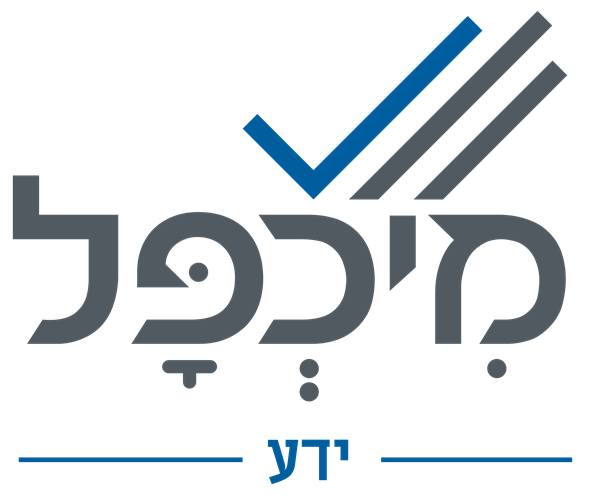 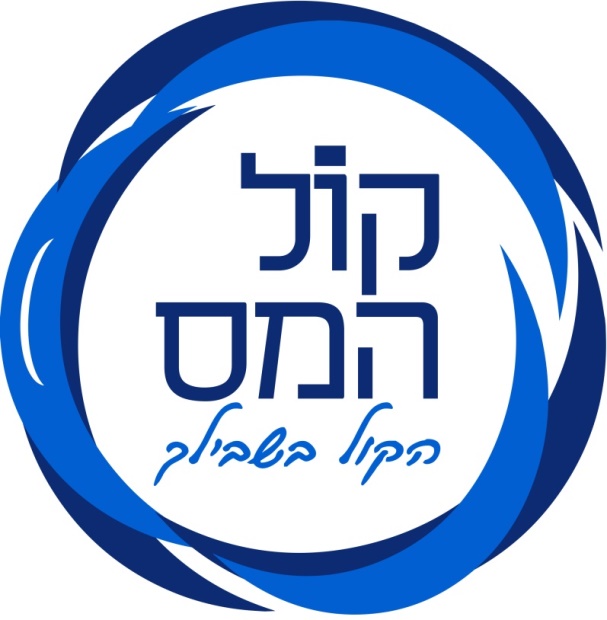 גמול גלובאלי עבור שעות נוספות
הטענות של המעסיק:
המעסיק טען כי הסדר השכר הגלובלי הוסכם עליו מראש וכולל את כל שעות העבודה, כולל שעות נוספות, שהעובד היה נדרש לבצע, גם בשבתות ובחגים. המעסיק הצביע על העובדה שההסדר פורסם בהסכם העבודה והוסכם בין הצדדים מראש.
הכרעת בית הדין:
בית הדין הארצי קבע כי בנסיבות המקרה, שבו טען העובד שהסדר השכר הגלובלי שולי ומובן לו, יש לראות בהסדר השכר ככזה שעומד בדרישות החוק. בית הדין ציין כי העובד, שהיה מנוסה ובעל תפקיד בכיר, היה מודע להסכם וחתם עליו מרצונו.
בנוסף, בית הדין התייחס לכך שהעובד לא דרש גמול שעות נוספות עבור עבודתו מהבית, וראה בכך כעדות להסכמתו לכך ששכרו כלל את גמול שעות נוספות גם עבור עבודה זו. בכך, נקבע כי ההסדר לא היה פיקטיבי אלא אותנטי ומובן לעובד.
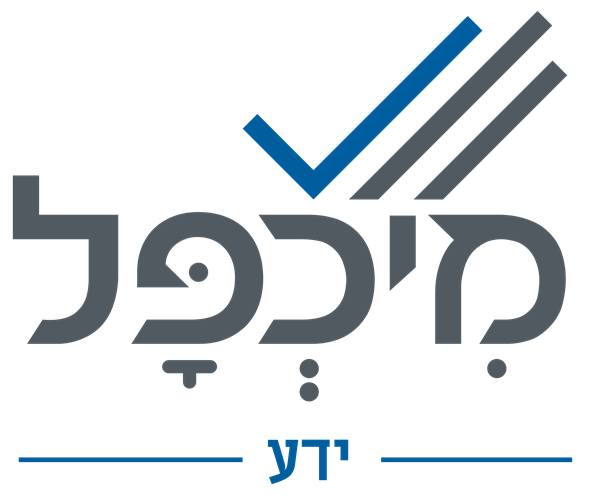 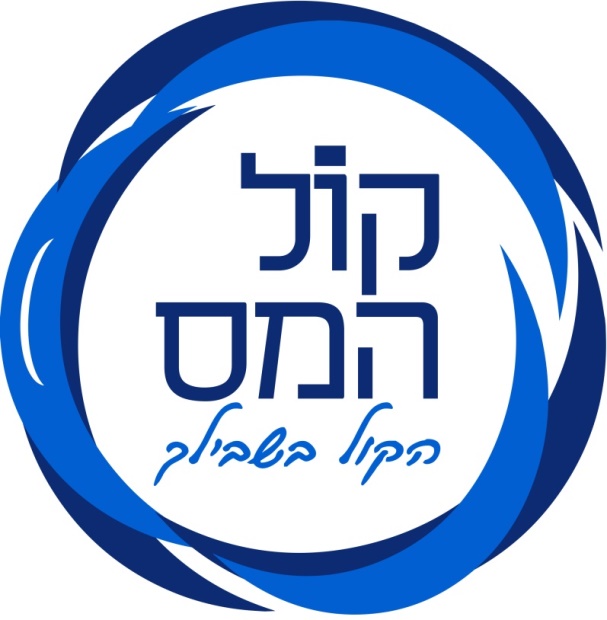 גמול גלובאלי עבור שעות נוספות
פסקי דין רלוונטיים:
בית הדין ציין כי פסיקה קודמת (הלכת ברד – ע"ע 23402-09-15) קובעת כי גמול שעות נוספות גלובלי ניתן בתנאים מסוימים, אך יש לוודא שההסכם הוא אותנטי ומובן לעובד. במקרה זה, העובד לא הוכיח כי ההסדר היה פיקטיבי.
הוצאות ושכר טרחת עורך דין:
לא צוינו הוצאות בתיק, אך חשוב לציין את משמעות ההסדר החוקי והמשפטי בנוגע להסכמים גלובליים עם עובדים.
פסק דין:
לאור טיעונו של העובד ובחינת הסכמתו המפורשת להסדר הגלובלי, פסק בית הדין הארצי כי המעסיק אינו חייב בתשלום נוסף בגין גמול שעות נוספות, והשכר הגלובלי היה הסדר אותנטי, שנמסר לעובד בצורה ברורה ומובנת.
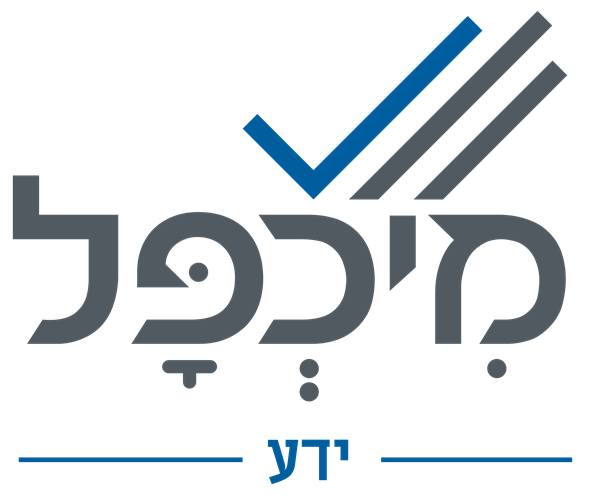 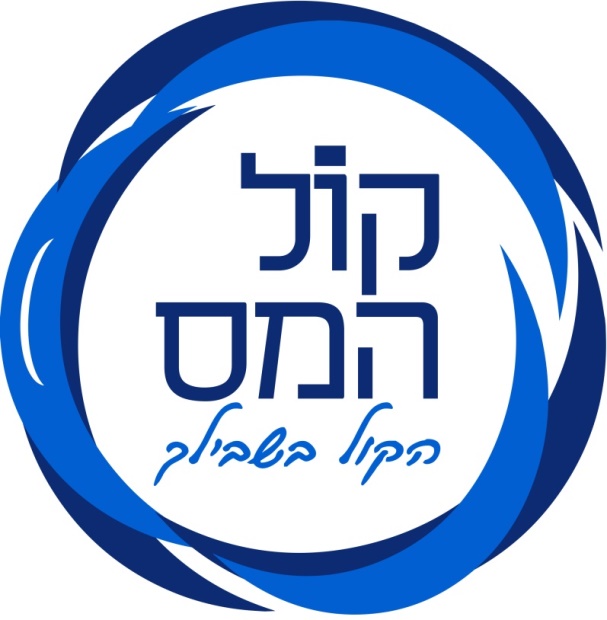 תשלום בדיעבד של שעות נוספות עבור עובד שהועסק בגדר משרת אמון
סע"ש 32976-10-21
תפישת העובד את משרתו כ"נדרשת אחריות ואמון אישי" אינה משנה את העובדה כי ניתן היה לפקח על שעות עבודתו.
בית הדין האזורי לעבודה בתל אביב פסק לאחרונה כי עובד, שלדבריו הועסק במשרת אמון ודיווח על עבודה ללא פיקוח, זכאי לקבל גמול שעות נוספות בסך כ-80 אלף שקל. פסק הדין מדגיש כי אף העובדה שהעובד סבר כי עבודתו דורשת אחריות או אמון אישי, אין בה כשלעצמה כדי להוציא אותו מתחולת החוק.
העובד עבד בחברת טכנולוגיה במשך מספר שנים בתפקיד שלא היה ניהולי. הוא היה אחראי על מתן שירותי תמיכה טכנית ללקוחות החברה, בתפקיד שמרבית זמנו היה עובר מחוץ למשרד, עם מעט פיקוח מצד המעסיק. הוא ציין בעדותו כי עבד מסביב לשעון ובתנאים של אחריות אישית, אך לא היה עליו ניהול שעות עבודה או רישום נוכחות מסודר.
תשלום בדיעבד של שעות נוספות עבור עובד שהועסק בגדר משרת אמון
תפקיד העובד והחברה בה עבדהחברה בה עבד העובד עוסקת בתחום הטכנולוגיה ומתמחה במתן פתרונות תמיכה טכנית ללקוחות. תפקידו של העובד היה לאספקת שירותים אלה בצורה מקצועית. בהמשך התברר כי הוא לא היה בתפקיד ניהולי ולא השתכר שכר גבוה, ולא היה לו מעמד של מנהל. לכן, לא התקיימו התנאים להחרגת גמול שעות נוספות במקרה זה, והוא זכאי לגמול שעות נוספות.
הסיבה לפסק הדיןבמהלך עדותו בבית הדין, העיד העובד כי משרתו דורשת אחריות ואמון אישי וכי עבד ללא פיקוח מצד המעסיק, תוך שהוא מציין כי עבד מסביב לשעון. אולם, בית הדין קבע כי מדובר בתפקיד שאינו ניהולי או בתפקיד המנוגד לקריטריונים שיכולים להוציא את העובד מתחולת חוק שעות עבודה ומנוחה, תוך שהוא מדגיש כי המעסיק היה יכול לפקח על שעות העבודה באמצעות אמצעים טכניים פשוטים, כמו החתמת כרטיס נוכחות.
תשלום בדיעבד של שעות נוספות עבור עובד שהועסק בגדר משרת אמון
תפקיד העובד והחברה בה עבדהחברה בה עבד העובד עוסקת בתחום הטכנולוגיה ומתמחה במתן פתרונות תמיכה טכנית ללקוחות. תפקידו של העובד היה לאספקת שירותים אלה בצורה מקצועית. בהמשך התברר כי הוא לא היה בתפקיד ניהולי ולא השתכר שכר גבוה, ולא היה לו מעמד של מנהל. לכן, לא התקיימו התנאים להחרגת גמול שעות נוספות במקרה זה, והוא זכאי לגמול שעות נוספות.
הסיבה לפסק הדיןבמהלך עדותו בבית הדין, העיד העובד כי משרתו דורשת אחריות ואמון אישי וכי עבד ללא פיקוח מצד המעסיק, תוך שהוא מציין כי עבד מסביב לשעון. אולם, בית הדין קבע כי מדובר בתפקיד שאינו ניהולי או בתפקיד המנוגד לקריטריונים שיכולים להוציא את העובד מתחולת חוק שעות עבודה ומנוחה, תוך שהוא מדגיש כי המעסיק היה יכול לפקח על שעות העבודה באמצעות אמצעים טכניים פשוטים, כמו החתמת כרטיס נוכחות.
תשלום בדיעבד של שעות נוספות עבור עובד שהועסק בגדר משרת אמון
חוק שעות עבודה ומנוחה והחרגות גמול שעות נוספותהחוק מחריג מהזכאות לגמול שעות נוספות עובדים בתפקידי הנהלה, בתפקידים הדורשים מידה מיוחדת של אמון אישי, ועובדים שתנאי עבודתם לא מאפשרים פיקוח עליהם. אולם, בית הדין הארצי לעבודה ציין כי המבחן במקרה זה הוא אפשרות הפיקוח ולא בהכרח פיקוח בפועל על שעות העבודה, וזאת גם כאשר העובד עובד מחוץ למתחם המעסיק.
תשלום בדיעבד של שעות נוספות עבור עובד שהועסק בגדר משרת אמון
מהם התנאים לכך שעובד יקבע כ"עובד במשרת אמון"?על פי הפסיקה, עובד ייחשב כעובד במשרת אמון אם מתקיימים מספר תנאים:
מיקומו של העובד בהיררכיה הארגונית, כלומר האם מדובר בתפקיד מרכזי במערכת או עם אחריות ניהולית.
גובה השכר, במיוחד אם מדובר בשכר גבוה הכולל בונוסים.
סמכותו של העובד לקבל החלטות באופן עצמאי.
חשיפת העובד למידע רגיש.
לכן, העובד בתיק הנדון לא עמד בתנאים אלו – הוא לא היה בתפקיד ניהולי, לא השתכר שכר גבוה, ולא היה לו תפקיד שדרש קבלת החלטות עצמאיות. לפיכך, לא ניתן היה להוציא אותו מהחוק המחייב תשלום גמול שעות נוספות.
תשלום בדיעבד של שעות נוספות עבור עובד שהועסק בגדר משרת אמון
הפסיקה הרלוונטיתלגבי תפקידים הדורשים מידה מיוחדת של אמון אישי, בית הדין הארצי פסק ב-2018 [ע"ע 61148-08-16] כי על המעסיק להוכיח כי מדובר בתפקיד מרכזי, במקביל למידת האחריות המוטלת עליו, גובה השכר, הסמכות והיכולת לקבל החלטות באופן עצמאי, וחשיפה למידע רגיש.
המגמה בפסיקההמגמה בפסיקת בית הדין היא לתת פירוש מצמצם להחרגות בחוק שעות עבודה ומנוחה, כך שהחוק יחול גם על עובדים העובדים מחוץ למתחם המעסיק, אך בהנחה שהפיקוח עליהם עדיין אפשרי בדרכים טכנולוגיות או באמצעות אמצעים ניהוליים אחרים.
היעדר ביטוח פנסיוני – כל ההשלכות
פסק דין ע"ע 1342-01-24 מאיר בן שטון נגד רפאל תורג'מן
רקע עובדתי: המערער, מאיר בן שטון, עבד אצל המשיב, רפאל תורג'מן, ולטענתו לא צורף על ידי המעסיק לקרן פנסיה על אף שמדובר בזכות המוקנית לו במסגרת ההסכם הקיבוצי וצו הרחבה לפנסיה חובה. כתוצאה ממחדל זה, המערער לא היה מבוטח בפנסיית נכות, ומאוחר יותר הותירו אותו בעיה בריאותית קשה אשר יכלה להיחשב לזכאות לקצבאות נכות. המערער טוען כי אילו היה מבוטח בצורה תקינה, היה יכול לקבל קצבת נכות מלאה או חלקית והמצב הכלכלי שלו היה משתפר באופן משמעותי.
טענות המערער: המערער טוען כי עקב אי צירופו לקרן הפנסיה הוא לא היה זכאי לקצבת נכות כאשר עבר תקופה קשה מבחינה בריאותית, וכתוצאה מכך הוא זכאי לפיצוי על הפסד קצבאות נכות שהיו ניתנות לו אילו היה מבוטח. כמו כן, המערער טוען כי המעסיק התרשל במילוי חובתו לצרף אותו לקרן הפנסיה.
טענות המשיב: המשיב טוען כי המערער לא הציג את המסמכים הנדרשים בתביעתו, לרבות חוות דעת רפואית שתצביע על כך שמצבו הרפואי של המערער היה כזה שהוא היה זכאי לקצבת נכות. כמו כן, המעסיק טוען כי לא ניתן להוכיח את היקף הנזק שנגרם למערער עקב המחדל.
פסק דין של בית הדין האזורי: בית הדין האזורי דחה את תביעת המערער בטענה כי הוא לא הציג את הראיות הנדרשות, ושהחישוב של הפסד הקצבאות היה ספקולטיבי מדי ולא מספיק מבוסס. המערער פנה לערעור.
היעדר ביטוח פנסיוני – כל ההשלכות
החלטת בית הדין הארצי: בית הדין הארצי, בראשות השופטת ס' דוידוב-מוטולה, פסק כי יש להחזיר את ההליך לבית הדין האזורי על מנת לאפשר למערער להוכיח את תביעתו. עם זאת, נפסק כי המערער ייאלץ לשאת בהוצאות שנגרמו למשיב בבית הדין האזורי עקב מחדליו הדיוניים.
הרציונל של בית הדין הארצי: הסוגיה המרכזית בפסק הדין היא שאלת ההוכחה של הנזק שנגרם למערער בעקבות המחדל של המעסיק. בית הדין הארצי ציין כי על המערער להגיש את כל הראיות הנדרשות, כולל את מקור הזכאותו לפנסיית נכות (הסכם קיבוצי, צו הרחבה או הסכם אישי), וכן חוות דעת רפואית שתצביע על מצבו הרפואי בהתאם להוראות התקנון הרלוונטי.
הפסיקה הבהירה כי למרות שהתמודדות עם חישוב הפסד קצבאות נכות עתידיות יכולה להיות ספקולטיבית, יש מקום לבחון את הנושא באופן יסודי וממצה בתביעות מסוג זה, כפי שמבוצע בתביעות נזיקין או בתביעות לנפגעי תאונות דרכים.
תוצאות ההליך: על פי ההחלטה, המערער יוכל להגיש את הראיות המלאות על מנת להוכיח את תביעתו, אך ייאלץ לשאת בהוצאות המשפטיות שנגרמו למשיב עקב מחדליו הדיוניים בתביעה הראשונה.
היעדר ביטוח פנסיוני – כל ההשלכות
על עובד התובע ממעסיק פיצוי בגין הפסד פנסיית נכות לציין בתביעתו מה הוא המקור הנורמטיבי לזכאותו (צו ההרחבה לפנסיית חובה או הסכם קיבוצי כללי או מיוחד; צו הרחבה ענפי; הסכם אישי) ולצרף לתביעתו את התקנון הרלוונטי שהיה חל עליו אלמלא מחדלו של המעסיק, חוות דעת המצביעה על היותו "נכה" כמשמעות המונח בתקנון (המומחה אינו חייב להידרש להגדרות התקנוניות ודי שההתאמה להוראות התקנון עולה מחוות הדעת) או בקשה מנומקת לפטור אותו מהגשת חוות דעת וכן כתב ויתור על סודיות רפואית. 
אכן, חישוב ההפסד העתידי הוא ספקולטיבי במידה רבה, אך ההתמודדות עמו היא חלק בלתי נפרד מתביעות בגין נזקי גוף לפי פקודת הנזיקין [נוסח חדש] וחוק הפיצויים לנפגעי תאונות דרכים, ואין מנוס מכך גם בתביעות נגד מעסיק בגין הפסד קצבאות נכות בשל אי עריכת הסדר ביטוחי.
מתי עובד יחוייב לשלם למעסיקו פיצוי עבור ימי הודעה מוקדמת?
ע"ע 49738-08-23 פרחי ואח' נ' סומפיניט
בית הדין הארצי לעבודה ביטל פסקי דין של בית הדין האזורי בתל אביב בנוגע להודעה מוקדמת ופיצויי פיטורים
לאחרונה, בית הדין הארצי לעבודה קיבל את ערעורו של עובד והורה לבטל שתי הכרעות שניתנו בבית הדין האזורי לעבודה בבאר שבע (פסק דין סע"ש 14893-01-22), בהן נקבע כי העובד שעזב את מקום העבודה אינו זכאי לפיצויי פיטורים מלאים וחייב במתן הודעה מוקדמת כחוק על עזיבתו.
החלטה בנוגע להודעה מוקדמת: בפסק דינו, בית הדין הארצי פסק כי יש לבחון את חובת העובד בהודעה מוקדמת בהתאם לנסיבות המקרה, תוך שמירה על הרציונל לפיו יש לתת למעסיק זמן היערכות לעזיבת העובד. סעיף 10 לחוק הודעה מוקדמת לפיטורים, התשס"א-2001, פוטר עובד ממתן הודעה מוקדמת בנסיבות מיוחדות, כאשר אין לו אפשרות לעבוד בתקופת ההודעה. לדוגמה, בסוגיה דומה בתל אביב, נפסק כי עובד בחופשת לידה אינו מחויב להודעה מוקדמת, אך בית הדין הארצי טרם קבע הלכה מחייבת בנושא.
מקרה העובדת שהשפיע על הפסיקה: במקרה נוסף, עובדת שהועסקה כפסיכולוגית הודיעה למעסיק כי היא מתפטרת תוך זמן קצר, ללא די זמן למעסיק להיערך לכך. בית הדין האזורי פסק כי יש לספור את ימי ההודעה המוקדמת כימים קלנדריים, ולא ימי עבודה, ובכך צמצם את הנזק שנגרם למעסיק. גם במקרה זה, נקבע כי לא ניתן היה להחיל פיצוי נוסף מעבר לתשלום הקבוע בחוק, למעט בנסיבות חמורות.
מתי עובד יחוייב לשלם למעסיקו פיצוי עבור ימי הודעה מוקדמת?
ערעור העובד וערעור על פיצויי פיטורים: המקרה הספציפי במחלוקת עסק בעובד תאילנדי שהועסק במשך כ-5 שנים במשק חקלאי. עם פקיעת אשרת העבודה שלו, המעסיק הודיע לו כי אינו מתכוון להעסיקו לאחר תום האשרה, אולם העובד טען כי זכאי לפיצויי פיטורים מלאים שכן סיום ההעסקה היה בשל תום האשרה ולא משום שהוא עזב מרצונו. בית הדין הארצי קיבל את הערעור והבהיר כי העובד זכאי לפיצויי פיטורים מלאים, מכיוון שהמעסיק לא הותיר לו ברירה, ולא היה ניתן להחיל עליו את הכלל לפיו עובד העוזב מרצונו לא זכאי לפיצויים.
סיכום: בהתאם להכרעת בית הדין הארצי, עובדים המפוטרים בשל סיום ההעסקה באופן שאינו תלוי ברצונם או בשל אי-הסכמת המעסיק להאריך את העסקתם, יהיו זכאים לפיצויי פיטורים מלאים, וניתן להחריג את דרישת הודעה מוקדמת כאשר אין למעסיק אפשרות להיערך מראש לסיום ההעסקה.
עבודה מהבית – הגבול הדק שבין היתר לאיסור
ע"ע 70312-09-24 אימפקט מערכות תוכנה (1996) בע"מ נ' אכד
בית הדין האזורי לעבודה בתל אביב קיבל לאחרונה את טענת העובדת שסובלת מאסתמה (קצרת נשימה), לפיה סירוב המעסיק לאפשר לה לעבוד מהבית בתקופת הקורונה מהווה הפרה של חוק שוויון זכויות לאנשים עם מוגבלות.
העובדת, שהועסקה כ-16 שנים בחברה המשווקת ומטמיעה מערכות מידע, פנתה באוגוסט 2020, לאחר חופשת לידה, לבקש מהמעביד לעבוד מהבית עקב אסתמה, שהיא מחלה במצב סיכון מוגבר בשל מגפת הקורונה. המעסיק דחה את בקשתה, ולאחר מכן, כאשר היא הגעתה למשרד, גילתה שהמשרד ריק מאדם ומפוצל באבק וריחות צבע, דבר שהוביל להחמרת מצבה הבריאותי. לאחר מכן, היא עזבה את המשרד והמשיכה לעבוד מהבית. למחרת, שלחה העובדת אישור מחלה, ושלושה ימים לאחר מכן חסם המעסיק את גישתה למערכת החברה.
עבודה מהבית – הגבול הדק שבין היתר לאיסור
המעסיק פנה לרופא המשפחה של העובדת על מנת לבדוק את מהימנות אישורי המחלה ששלחה העובדת, דבר שנראה כי פוגע בזכותה לפרטיות ומוביל להחמרה של הסיטואציה. העובדת המשיכה לשלוח אישורים רפואיים, ובסופו של דבר נכנסה לבידוד קורונה. בסיום הבידוד, היא קיבלה אישור מרופא תעסוקתי שהמליץ לה לעבוד מהבית למשך חודשיים, בשל מצבה הרפואי.
לאחר מכן, העובדת קיבלה מכתב זימון לשימוע שהוביל לפיטוריה. העובדת פנתה לבית הדין ותבעה פיצויים בסך כ-220 אלף שקל, בטענה כי המעסיק הפר את חוק שוויון הזכויות לאנשים עם מוגבלות, בכך שסירב לבקשה שלה לעבוד מהבית, במיוחד כשמדובר במצב רפואי שבו היא נמצאת בסיכון מוגבר.
המעסיק טען, מנגד, כי העובדת השתמשה באסתמה כתירוץ לעזוב את המשרד, שכן צביעת המשרד התבצעה חודשים קודם לכן. הוא טען גם כי הוא לא היה מחויב לפעול לפי המלצת הרופא התעסוקתי, משום שהיא התבססה על מצג שווא מצידה בנוגע לצביעת המשרד.
עבודה מהבית – הגבול הדק שבין היתר לאיסור
החוק והפסיקה
אדם עם מוגבלות מוגדר בסעיף 5 לחוק שוויון זכויות לאנשים עם מוגבלות כ"אדם עם לקות פיסית, נפשית או שכלית לרבות קוגניטיבית, קבועה או זמנית, אשר בשלה הוא מוגבל באופן מהותי בתחום אחד או יותר מתחומי החיים העיקריים". בית הדין הארצי ציין כי יש לפרש את הגדרה זו בגמישות ובהרחבה, ושהמוגבלות לא חייבת להיות חמורה, אך נדרשת "מסה קריטית" של קושי תפקודי, כלומר, המגבלה צריכה להשפיע על יכולתו של העובד לבצע את משימותיו במידה מסוימת.
בנוסף, נקבע כי עובד שעומד בהגדרה זו יכול לבקש הגנה על זכויותיו בעבודה, גם אם הוא מתפקד בצורה טובה ומלאה במסגרת העבודה, כפי שנפסק על ידי בית הדין הארצי [ע"ע 34784-10-16].
עבודה מהבית – הגבול הדק שבין היתר לאיסור
התאמה הגיונית
לאחר שבחן את העדויות והראיות שהובאו בפניו, פסק בית הדין כי העובדת הוכיחה את קיומה של "מסה קריטית" של קושי תפקודי, ולכן היא נחשבת לאדם עם מוגבלות. בית הדין ציין כי המעסיק לא ביקש שהעובדת תיבדק על ידי רופא מטעמו והביא ראיה סותרת בלבד.
בנוגע להתאמת הרופא התעסוקתי, קבע בית הדין כי המלצת הרופא, שכוללת עבודה מהבית, היא התאמה הגיונית ומעשית, במיוחד לאור העובדה שכל עבודתה של העובדת נעשתה בשיחות טלפוניות, מיילים ומסרונים, בעוד שכל יתר עובדי החברה עבדו מהבית. בנוסף, בית הדין ציין כי העובדה שעצם היציאה מהבית והנסיעה לעבודה מהווה סיכון מוגבר להידבקות בקורונה מהווה היבט חשוב במצב שבו יש להעדיף את העבודה מהבית.
עבודה מהבית – הגבול הדק שבין היתר לאיסור
פיצוי לעובדת
בנסיבות אלה, פסק בית הדין פיצוי לעובדת בגין הפרת חוק שוויון הזדמנויות לאנשים עם מוגבלות בסך 20,000 שקל. בנוסף, הוטל פיצוי בגין הפרת הוראות חוק עבודת נשים בסך 20,000 שקל, פיצוי על פיטורים שלא כדין בסך 40,000 שקל, תשלום שכר כולל בגין הודעה מוקדמת בסך כ-20,000 שקל, וכן הוצאות משפט ושכר טרחת עו"ד בסך 20,000 שקל.
הפסיקה מדגישה את הצורך של מעסיקים להיענות בצורה הוגנת ולפי החוק לבקשות עובדים עם מוגבלות, במיוחד כאשר מדובר בעבודה מהבית, אשר יכולה להיות פתרון מיטבי לעובדים במצבים בריאותיים רגישים.
סכום דמי הביטוח בגין עובד בחופשה ללא תשלום
3.1 חופשה ללא תשלום – חודשיים ראשונים
עובד הנמצא בחופשה ללא תשלום (חל"ת) בחודשיים הקלנדריים הראשונים, מבוטח בביטוח לאומי לכל ענפי הביטוח (כולל ענף אבטלה), למעט פגיעה בעבודה ופש"ר. חובת התשלום חלה על המעסיק, מכוח תקנה 6 לתקנות הביטוח הלאומי (הוראות מיוחדות בדבר תשלום דמי ביטוח), תשל"א-1971.
3.2 אופן החישוב
הסכום המשולם לביטוח לאומי בעד עובד הנמצא בחל"ת מחושב על פי הנמוך מבין שני ערכים:
8.17% משכר המינימום הנוכחי (לפי הטבלאות המעודכנות לאגרה 2025). לדוגמה, אם שיעור זה מסתכם ב־480.40 ₪, זהו סכום המקסימום שאותו נדרש לשלם.
8.17% מההכנסה שהייתה לעובד בחודש העבודה שקדם ליציאתו לחל"ת. אם סכום זה נמוך מהסכום הקבוע משכר המינימום, ישלם המעסיק בהתאם לו.
המשמעות הפרקטית היא שהמעסיק צריך לבצע בדיקה עבור כל עובד בנפרד, ולהעביר לביטוח לאומי את הסכום הנמוך מבין שני המסלולים, בהתאם לתקנות.
תקנות הביטוח הלאומי (שיפוי מעסיקים לגבי תקופת שירות מילואים שהוא שירות חירום) (הוראת שעה – חרבות ברזל), התשפ"ד - 2024
ביום 1.5.2024 פורסמו ברשומות תקנות הביטוח הלאומי (שיפוי מעסיקים לגבי תקופת שירות מילואים שהוא שירות חירום) (הוראת שעה – חרבות ברזל), התשפ"ד – 2024 (להלן: "התקנות"), שעניינן מתן שיפוי חלקי למעסיקים של משרתי מילואים בגין הפרשות פנסיוניות ותשלום דמי ביטוח לאומי. להלן עיקרי התקנות:
המוסד לביטוח לאומי ישפה מעסיק של עובד בשיעור של  20% מסכום ההכנסה ליום של העובד כפול מספר ימי שירות המילואים שביצע העובד בשל תשלומים ששילם המעסיק לקופת תגמולים או לקופת פנסיה או לקופה או לקרן כיוצא באלה, ועל תשלום דמי ביטוח ששילם בעד העובד, לגבי תקופת שירות המילואים.
סכום ההכנסה ליום הנו הכנסת העובד לפי אחד מאלה ולא יותר מהתגמול המירבי:
1.      עובד שעבד אצל מעסיק ברבע השנה – הכנסתו מעבודה אצל אותו מעסיק ברבע השנה, מחולקת בתשעים.
2.      עובד שעבד אצל מעסיק חודש או חודשיים ברבע השנה – הכנסתו מעבודה אצל אותו מעסיק בחודש או בחודשיים האמורים, מחולקת בשלושים או בשישים לפי העניין.
תקנות הביטוח הלאומי (שיפוי מעסיקים לגבי תקופת שירות מילואים שהוא שירות חירום) (הוראת שעה – חרבות ברזל), התשפ"ד - 2024
3.      עובד שעבד פחות מחודש אצל מעסיק ברבע השנה או שהחל לעבוד אצל מעסיק בחודש השירות (חודש שבו שירת בשירות מילואים, כולל חודש ששירת חלק ממנו) – הכנסתו מעבודה אצל אותו מעסיק בחודש השירות, מחולקת בשלושים.
התקנות יעמדו בתוקפן עד ליום 31.12.2025*
תשלומים ראשונים לפי תקנות אלה, לרבות תשלומים בעבור התקופה שמיום 7.10.23 עד יום 1.5.2024 ישולמו עד 60 ימים מיום פרסומן.
 
·         תוקף התקנות הוארך במסגרת תקנות הביטוח הלאומי (שיפוי מעסיקים לגבי תקופת שירות מילואים שהוא שירות חירום) (הוראת שעה – חרבות ברזל) (תיקון), התשפ"ה – 2025, מיום 17.2.2025.
תגמול מילואים למשתחרר משירות קבע
ביום 6.3.2025 פורסם ברשומות חוק הביטוח הלאומי (תיקון מס' 255), התשפ"ה – 2025 (להלן: "התיקון לחוק") אשר עניינו חישוב תגמול מילואים למי ששוחרר משירות קבע. להלן עיקרי התיקון לחוק:
התיקון לחוק קובע כי מי שהשתחרר משירות קבע בתקופה שלפני שהתחיל שירות מילואים, לעניין חישוב תגמול המילואים יראו אותו כאילו היה עובד בעת שירות הקבע, אף שלא התקיימו לגביו יחסי עובד מעביד, זולת אם לטובתו הוא שחישוב התגמול ייעשה ללא התייחסות לשירות הקבע.
בעקבות התיקון בחוק, תגמול המילואים יחושב לפי המשכורת האחרונה בצה"ל כמשרתי קבע, גם אם היתה הפסקה בין שירות מילואים אחד לשירות אחר, בתנאי שההפסקה היתה פחות מ- 60 יום.
יחסי עבודה בתקופת הקורונה – חל"ת ממושך
עע (ארצי) 2085-03-24‏     ‏ אייל ברקן - קמיליה מרקוס
במשרד עורכי דין פרטי, אשר נוהל במשותף על-ידי שני שותפים, הועסקה מזכירה שבעניינה התביעה. 
בעקבות הסגר הראשון שהוטל עם פרוץ מגפת הקורונה, הוצאה העובדת לחל"ת לתקופה של לפחות 30 ימים, וזאת לטענת המעסיקים – בהסכמה ובשל אילוצי התקופה.
עם תום החודש, ולנוכח היעדר פנייה מצד המעסיקים, פנתה העובדת באמצעות עורך דינה בדרישה לגמר חשבון, בטענה שמדובר בפיטורים הלכה למעשה. המעסיקים טענו מנגד כי לא היה כל נתק מצידם, ואף הציעו לה לעבוד מהבית – הצעה אשר לדבריהם נדחתה על ידה. לטענתם, לא מדובר בפיטורים, אלא בהתפטרות מיוזמתה.
יחסי עבודה בתקופת הקורונה – חל"ת ממושך
ההליך המשפטי:
בית הדין האזורי לעבודה קיבל את עמדת העובדת, וקבע כי בהיעדר מועד סיום מוגדר לחל"ת, ולאור חוסר ההתקשרות מצד המעסיקים – מדובר בפיטורים לכל דבר, המזכים בפיצויי פיטורים והודעה מוקדמת.
פסק דינו של בית הדין הארצי:
בערעור שהוגש לבית הדין הארצי, נפסק כי יש להתייחס בזהירות יתרה להחלת הלכות שנקבעו ב"ימי שגרה" על נסיבות מיוחדות של מגפה כלל-עולמית.
יחסי עבודה בתקופת הקורונה – חל"ת ממושך
הנקודות המרכזיות:
✔ חל"ת בלתי מוגבל – לא בהכרח פיטורים:למרות שבתקופה רגילה הוצאה לחופשה ללא תשלום לתקופה בלתי מוגדרת יכולה להיחשב כפיטורין, הרי שבתקופת הקורונה – לא כך הדבר.
✔ נסיבות הקורונה – שינוי מהותי במערכת יחסי העבודה:המעסיקים לא יכלו לצפות את משך הסגר או את השפעתו על פעילות המשרד. לכן, גם אם לא נקבע מועד סיום לחל"ת – אין בכך בהכרח כדי להוכיח כוונה לסיים את יחסי העבודה.
✔ כוונה להחזיר לעבודה – ראיה מהותית:בית הדין התרשם שהמעסיק פעל להשבת העובדת לעבודה ואף פנה אליה בפועל, ולכן לא ניתן היה לקבוע כי חפץ בפיטוריה.
יחסי עבודה בתקופת הקורונה – חל"ת ממושך
✔ שיקול של מדיניות וסיוע מהמדינה:בית הדין התחשב גם במציאות הכלכלית באותה תקופה, ובכך שהמדינה סיפקה רשת ביטחון כלשהי בדמות דמי אבטלה לעובדים ששהו בחל"ת.
המסקנה:
בית הדין הארצי קיבל את הערעור וקבע כי אין לראות בהתנהלות המעסיק כפיטורים, אלא כהתפטרות מצד העובדת. בהתאם לכך, בוטלו החיובים הכספיים שנפסקו נגדם.
עיקרון מרכזי להדגשה:❗ אין להחיל באופן אוטומטי את ההלכה לפיה חל"ת בלתי מוגבל = פיטורין.❗ כל מקרה חייב להיבחן על פי נסיבותיו הייחודיות, במיוחד כאשר מדובר בתקופות חריגות כמו משבר הקורונה.
יחסי עבודה בתקופת הקורונה – חל"ת ממושך
✅ מה חשוב לזכור כחשבי שכר?
🔹 הוצאה לחל"ת – לא בהכרח סיום יחסי עבודה:בתקופות חריגות (כמו הקורונה), לא כל חל"ת ארוך מעיד על פיטורין. יש לבדוק האם הייתה כוונה מצד המעסיק לנתק את יחסי העבודה בפועל.
🔹 תקשורת עם העובד – חיונית:מומלץ לתעד כל הודעה לעובד, במיוחד במצבים של חל"ת, שינוי היקף משרה או חזרה לעבודה. חוסר בתקשורת עלול להתפרש לרעת המעסיק.
🔹 אין להחיל הלכות שגרתיות על מצבים חריגים באופן אוטומטי:כל מקרה נבחן לפי נסיבותיו. יש להתחשב בקונטקסט, במדיניות המדינה ובאילוצים אובייקטיביים.
🔹 עבודה מהבית – פתרון רלוונטי בתקופות סגר:הצעת עבודה מהבית, כאשר היא ישימה, עשויה למנוע טענות על פיטורין או על נתק מצד המעסיק.
🔹 שיתוף פעולה עם הנהלת החברה ועורכי הדין – קריטי:במקרים של חל"ת, שינוי היקף העסקה או סיום יחסי עבודה – יש לפעול בתיאום מלא כדי למנוע תביעות עתידיות.
נזיפה בעבודה שהובילה להכרה כפגיעה בעבודה
ב"ל 31945-09-23
הרקע:
התובע, מורה ותיק לפיזיקה ומתמטיקה, זומן בתחילת ינואר 2017 למשרד המנהלת – מבלי לדעת מראש את סיבת הזימון. במקום חיכו לו תלמידה והוריה, שהגיעו לעימות בעקבות טענה מצידו שהתלמידה שיקרה בעבודתה.
במהלך השיחה דרשה המנהלת מהעובד לחזור בו מדבריו, והביעה הסתייגות מהתנהלותו – דבר שפגע בו מאוד. העובד הרגיש מושפל, נסער ונטול גיבוי מהמערכת, וסיים את יום העבודה כשמצבו הנפשי מעורער.
למחרת פנה לרופא המשפחה בשל תחושות דיכאוניות. בהמשך טופל על-ידי פסיכיאטר ורופא תעסוקתי, שהמליץ להפסיק עבודתו עד תום השנה.
נזיפה בעבודה שהובילה להכרה כפגיעה בעבודה
תביעתו למוסד לביטוח לאומי:
העובד פנה לביטוח הלאומי בבקשה להכיר באירוע כפגיעה בעבודה, אך בקשתו נדחתה בטענה שאין קשר ישיר בין האירוע לבין מצבו הנפשי, וכי מדובר במצב רפואי שהתפתח באופן טבעי.
חוות דעת מומחה:
בהסכמת הצדדים מונה פרופ’ יובל מלמד כמומחה פסיכיאטרי מטעם בית הדין.מסקנותיו:
✔ האבחנה: תגובת הסתגלות חרדתית-דיכאונית כתוצאה מהאירוע החריג.✔ הקשר הסיבתי: יש קשר ישיר בין הפגישה לבין ההידרדרות במצבו הנפשי.✔ הגורם המרכזי: האירוע בעבודה הוא הגורם הדומיננטי, וללא סימנים מוקדמים להפרעה נפשית.
נזיפה בעבודה שהובילה להכרה כפגיעה בעבודה
הכרעת בית הדין:
בית הדין קיבל את חוות הדעת במלואה, וציין כי מומחה רפואי מטעם בית הדין מהווה מקור סמכות עליון בתחום הרפואי – כל עוד אין פגמים בולטים בחוות הדעת.
נפסק כי גם אם מצבו של העובד החל להתערער מוקדם יותר, האירוע החריג בעבודה היה "הקש ששבר את גב הגמל", וגרם לנזק הנפשי בפועל.לאור זאת, הוכר העובד כנפגע בעבודה.
מה חשוב לדעת?
🔹 גם אירועים נקודתיים במקום העבודה – כמו שיחה משפילה או עימות מול תלמידים/מנהלים – עשויים להיחשב כפגיעה בעבודה אם יש קשר רפואי ברור.🔹 חוות דעת רפואית אובייקטיבית היא מרכיב מרכזי בהחלטות בתי הדין.🔹 תיעוד רפואי עקבי וסמוך לאירוע מחזק את טענת העובד.🔹 חשבי שכר צריכים להיות מודעים לרגישות סביב אירועים נפשיים במקום העבודה, ולוודא שהתהליכים מתנהלים בזהירות, רגישות ובליווי מקצועי מתאים.
נזיפה בעבודה שהובילה להכרה כפגיעה בעבודה
תובנות לחשבי שכר מהמקרה: פגיעה נפשית והכרה כפגיעה בעבודה
🔹 1. אירועים נפשיים יכולים להיות מוכרים כפגיעה בעבודהגם ללא פגיעה פיזית – אם קיים קשר סיבתי ברור בין האירוע לבין ההידרדרות במצבו הנפשי של העובד, בית הדין עשוי להכיר בכך כפגיעה בעבודה.
🔹 2. חשיבות התיעוד הרפואיביקורים תכופים אצל רופאים שונים, סמוך לאירוע החריג, מהווים ראיה משמעותית בקביעת הקשר בין מקום העבודה לבין הפגיעה.
🔹 3. חוות דעת מומחה – משקל כבדחוות דעת של מומחה מטעם בית הדין נחשבת לעוגן המרכזי בקביעות הרפואיות. במקרים רבים – קובעת את גורל ההכרה או הדחייה.
🔹 4. רגישות והתנהלות מול עובדיםיש לנהוג בזהירות ובליווי מקצועי במצבים רגישים. שיחה משפילה, חוסר גיבוי או עימות פתאומי עלולים להוביל להשלכות נפשיות – ואף לתביעות.
🔹 5. תפקיד חשב השכר כ"קו ראשון" בזיהוי מצוקותחשבי שכר הם לעיתים הראשונים שנחשפים להיעדרויות, ירידה בתפקוד או פניות לעזרה – ולכן יש להם תפקיד חשוב בזיהוי מוקדם והפניה להנהלה או גורמי טיפול.
היעדר כושר עבודה וחובות המעסיק
סע"ש 14412-01-23 | ניתן ב-10.12.2024 | בית הדין האזורי לעבודה
🧾 רקע עובדתי:
העובד הועסק כעובד בבית מלון.
ביום 24.9.2022 – העובד טען כי החליק במטבח המלון במהלך עבודתו.
החל מיום 25.9.2022 – שהה העובד בימי מחלה עם אישורים רפואיים.
העובד פנה למלון לקבלת טפסים לצורך תביעה לביטוח הלאומי – אך המלון סירב לחתום בטענה שהתאונה מבוימת.
היעדר כושר עבודה וחובות המעסיק
טענות העובד:
✔ התאונה אירעה במהלך העבודה, ונגרמה מהחלקה בשטח המטבח.✔ ביקש מהמעסיקה חתימה על טפסים לביטוח לאומי, אך זו האשימה אותו בזיוף האירוע.✔ לאחר שהחלים (לפי רופא תעסוקתי), הודיע על כוונתו לחזור לעבודה – אך נדחה ע"י המעסיקה.✔ המעסיקה לא שילמה לו דמי מחלה, ולא אפשרה לו לשוב – ובכך פיטרה אותו בפועל, ללא שימוע וללא הודעה מוקדמת.
🛑 טענות המעסיקה:
❌ טענה כי העובד ביים את התאונה – ולכן לא חלה עליה החובה לשלם דמי מחלה.❌ טענה כי לפי האישור הרפואי, העובד אינו כשיר לתפקידו הרגיל – ולכן אינו יכול לחזור.❌ לא ביצעה בחינה של התאמת העבודה למגבלותיו, ולא הציעה תפקיד חלופי.
היעדר כושר עבודה וחובות המעסיק
🧑‍⚖ הכרעת בית הדין:
לגבי דמי מחלה:
לא הוכח שהעובד פיברק את התאונה – אין בסיס לטענה זו.
גם אם לא מדובר בתאונת עבודה (כפי שקבע הביטוח הלאומי), עדיין העובד זכאי לדמי מחלה, כל עוד הציג אישורים רפואיים תקפים.
המעסיקה חויבה לשלם דמי מחלה + פיצוי בגין הלנת שכר בסך 5,000 ₪
לגבי הפיטורים:
אישור רופא תעסוקתי קבע: העובד כשיר לעבודה עם מגבלות.
המעסיקה לא בדקה אפשרות להשיבו לעבודה, לא התאימה תפקיד, ולא ביצעה הליך שימוע.
בכך ראה בית הדין את המעסיקה כמי שפיטרה בפועל את העובד.
היעדר כושר עבודה וחובות המעסיק
💰 סעד לעובד:
המעסיקה חויבה לשלם לעובד את הרכיבים הבאים:✔ פיצויי פיטורים (כולל השלמה)✔ חלף הודעה מוקדמת✔ פיצוי בגין היעדר שימוע✔ פיצוי על הפרת חובת תום הלב
מסר לחשבי שכר ולמעסיקים:
✔ ❗️ גם אם תביעת תאונת עבודה נדחית – העובד עדיין זכאי לדמי מחלה, אם הגיש אישורים רפואיים תקפים✔ 🩺 אישור רופא תעסוקתי שמסמן "כשירות עם מגבלות" מחייב בחינה של התאמה תפקודית – ולא מהווה עילה לפיטורים✔ 🛑 פיטורים מכל סיבה – גם עקב מצב רפואי – מחייבים שימוע, שקילה והצעת חלופות✔ 💼 מניעת חזרה לעבודה = פיטורים בפועל✔ 💬 אין לפגוע בזכויות עובד על סמך טענה שלא הוכחה (כמו "פיברוק תאונה")